The simulated measurement on Touschek lifetime in depolarization
物理组
付泓瑾
一.极化建立过程中的托歇克寿命测量
物理过程概述：
  （1）总流强从20mA开始按指数规律衰减，
（2）束流寿命完全由托歇克寿命决定，其会随极化和束团流强而改变
（3）假设用一个带误差的DCCT每隔1s‘读取’一个总流强，‘读数’由准确值和一个正态分布的随机误差组成。
（4）每隔一段时间（样本容量）用这些读数按指数规律拟合出一个束流寿命，作为‘测量’的托歇克寿命，并对流强做归一化处理
1. 一个束团
 （1） ka=1
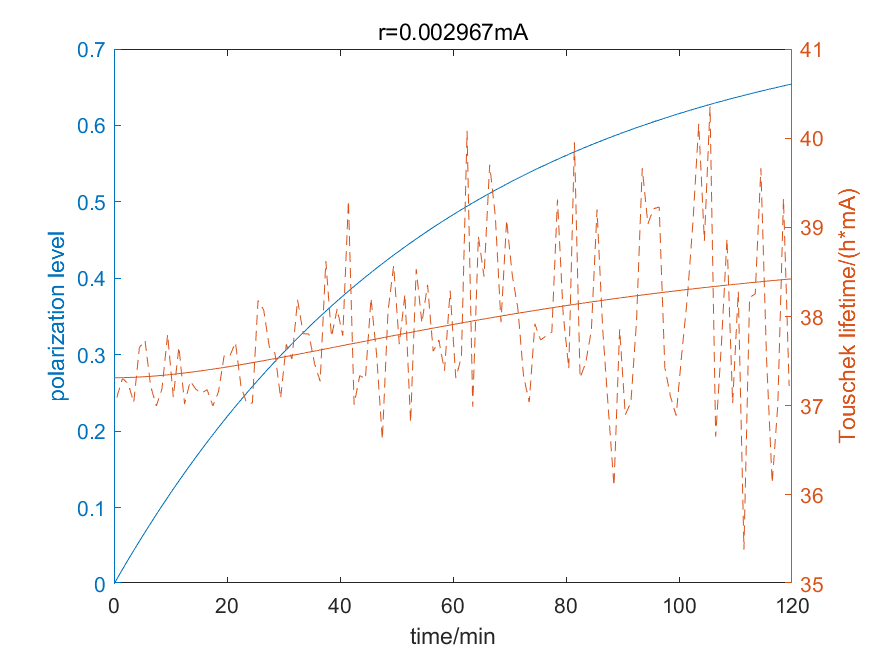 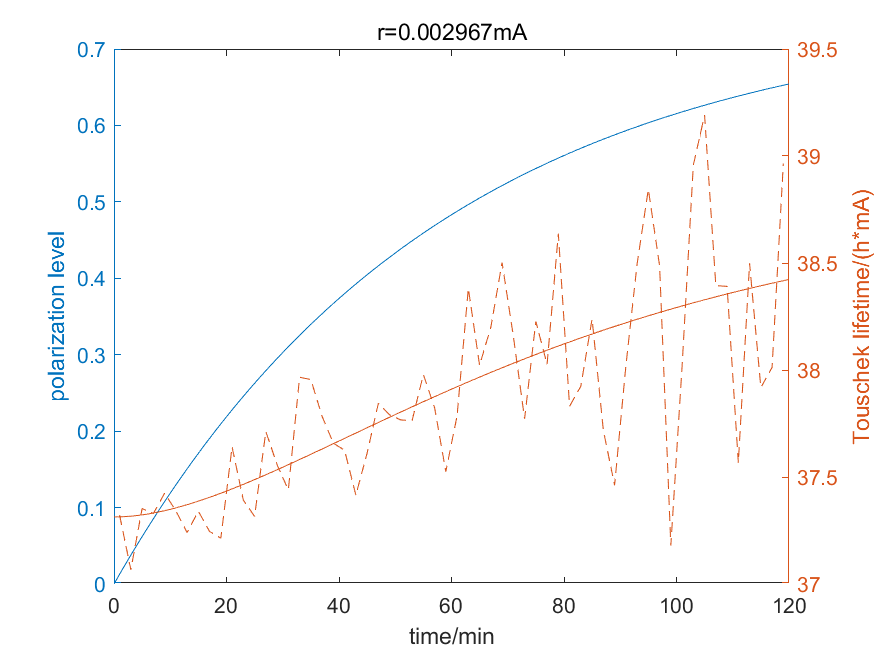 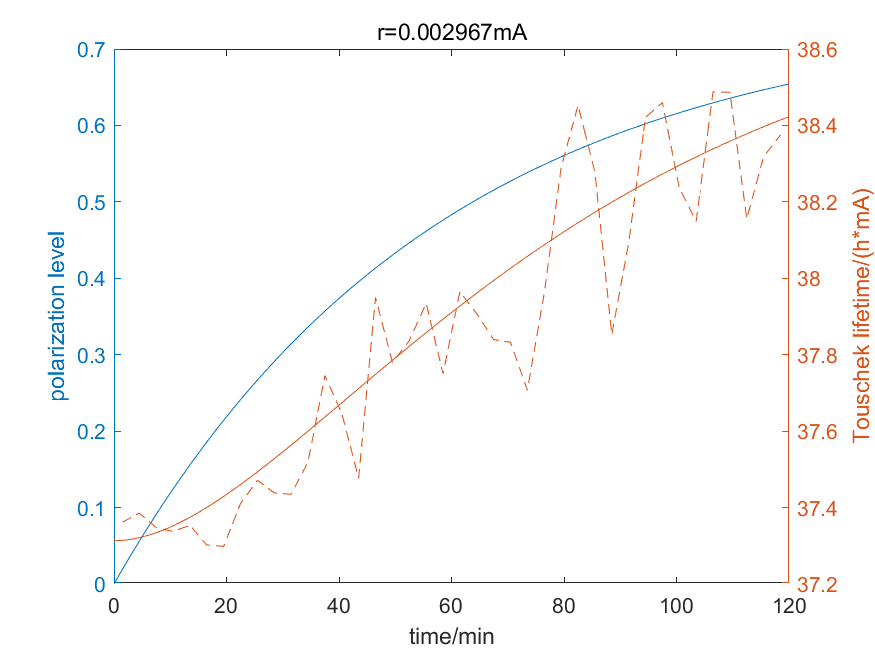 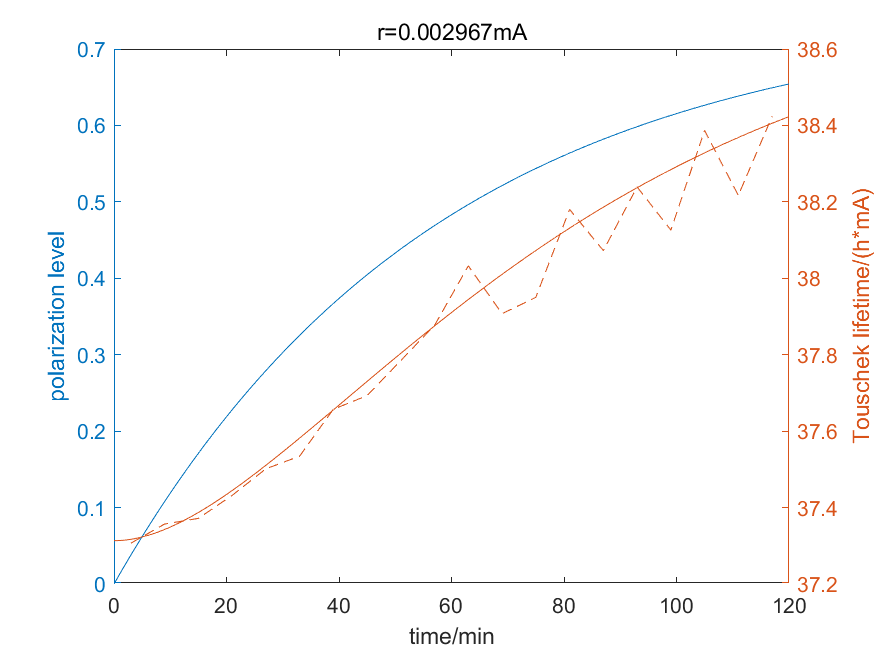 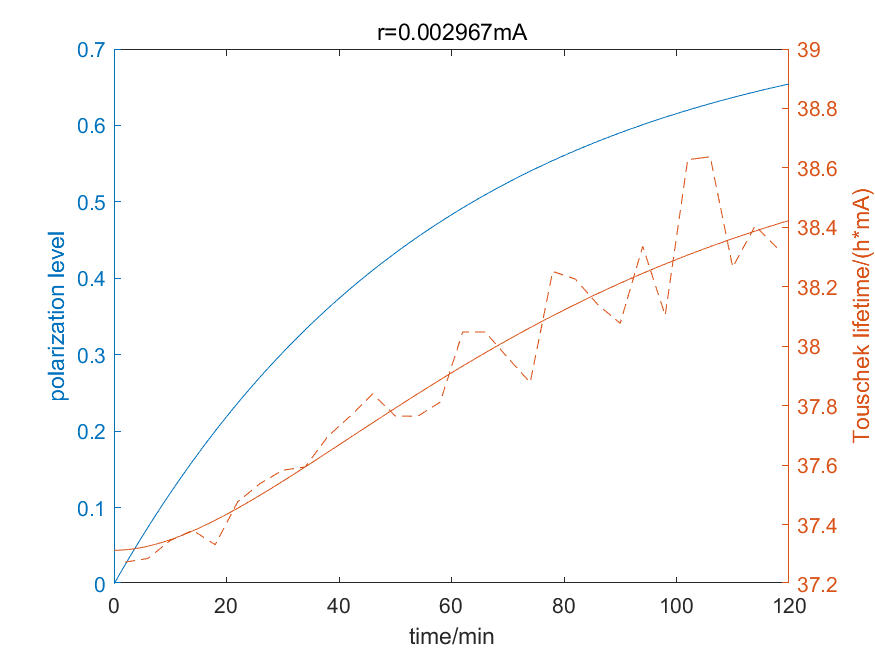 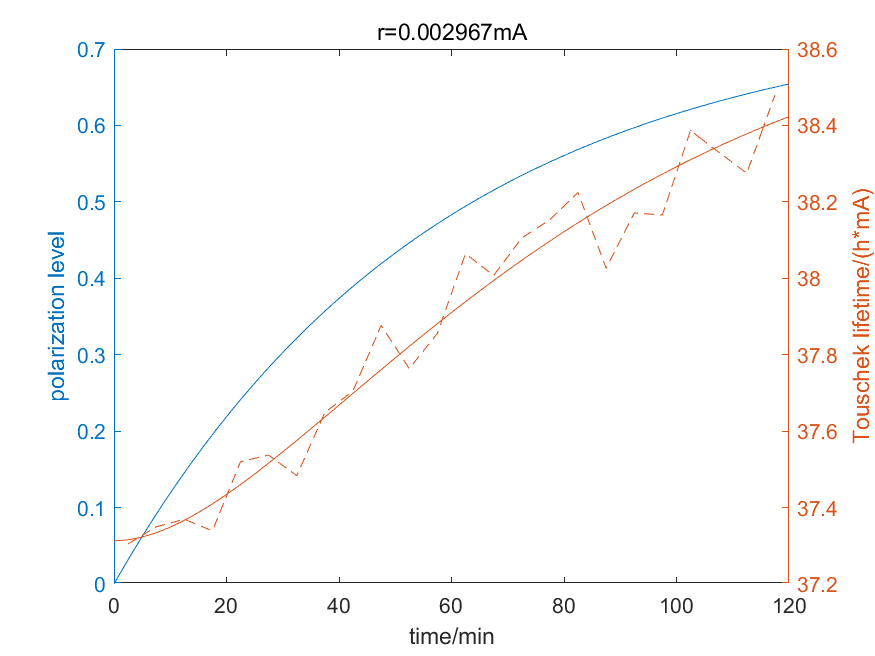 （2）ka=2
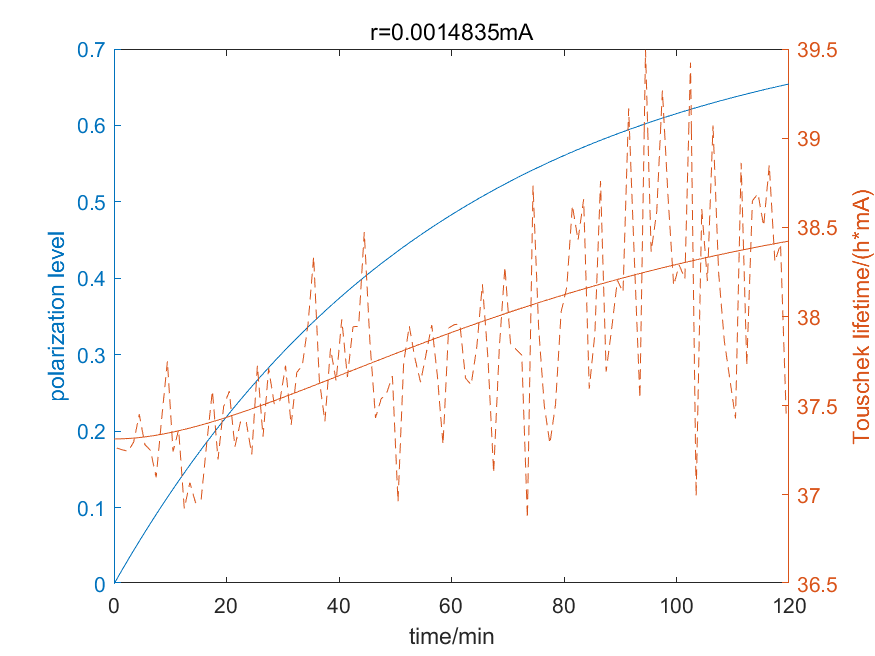 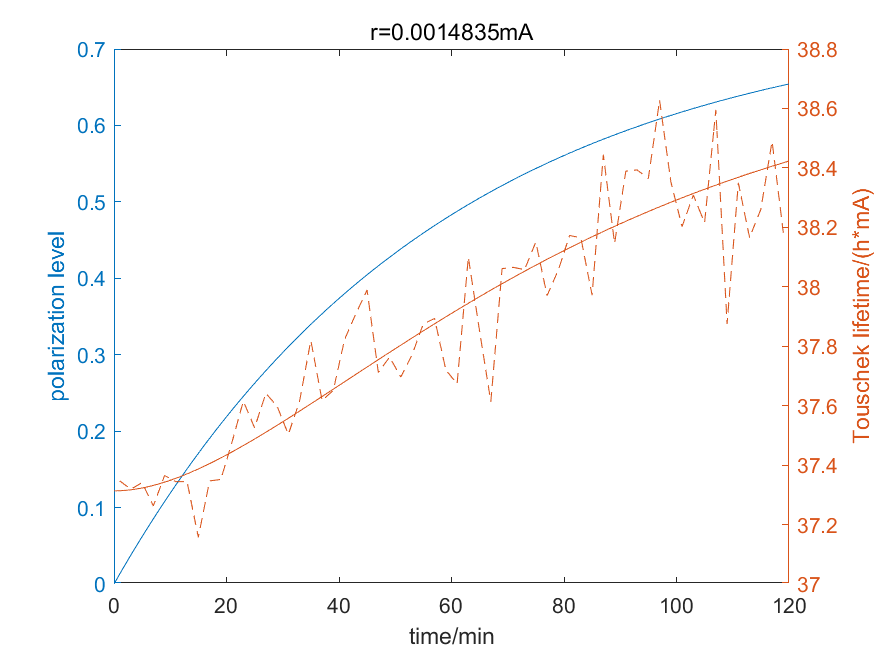 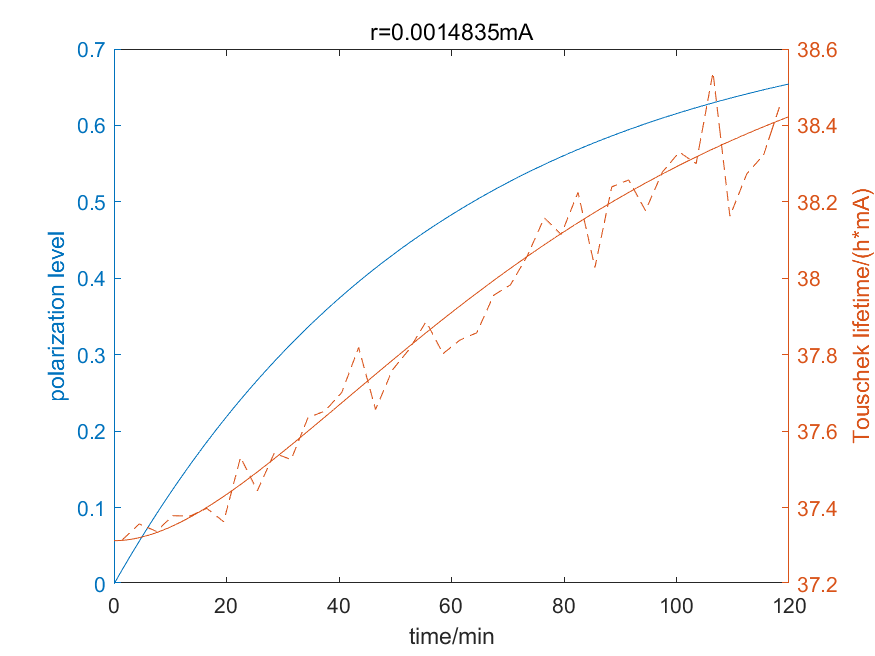 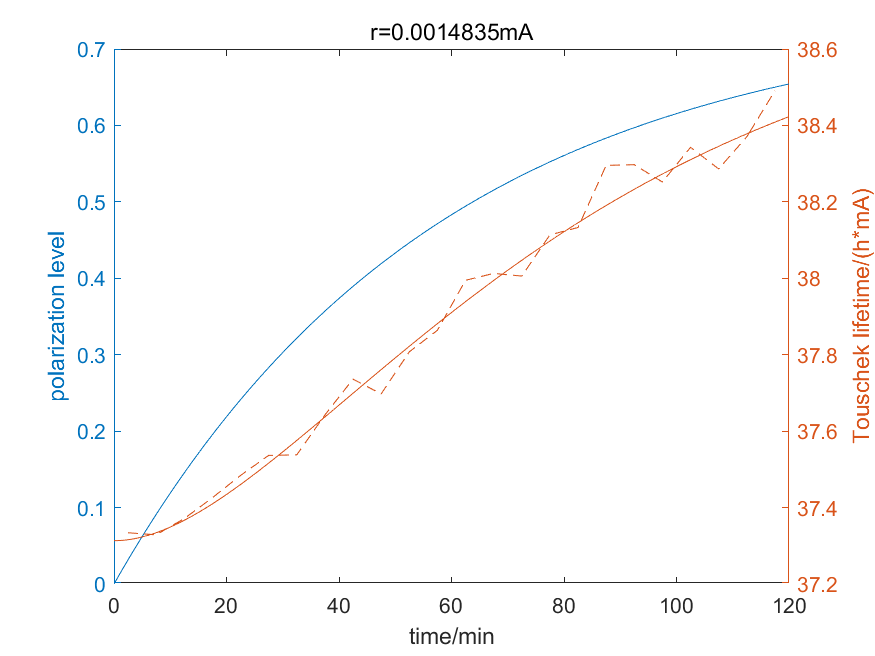 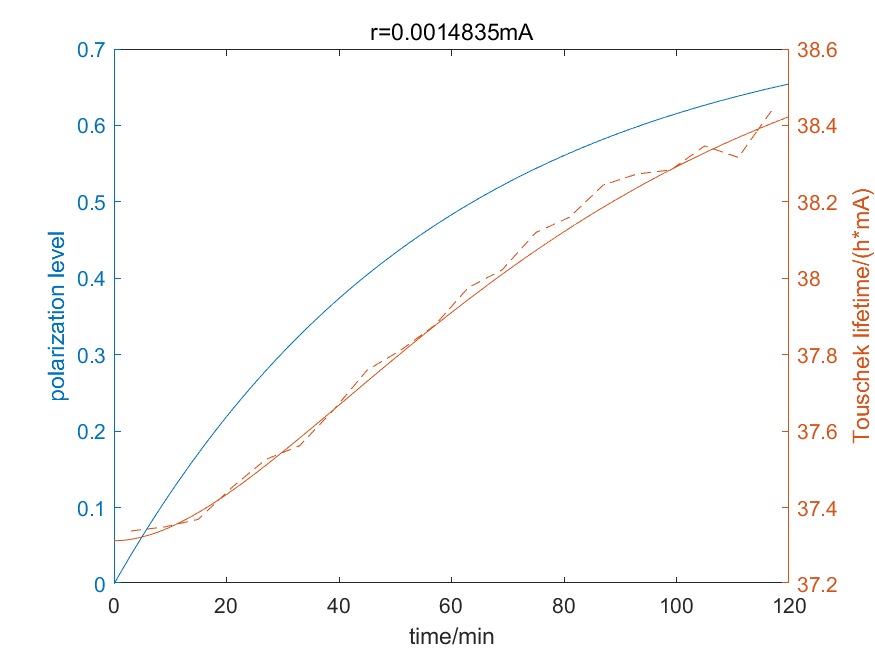 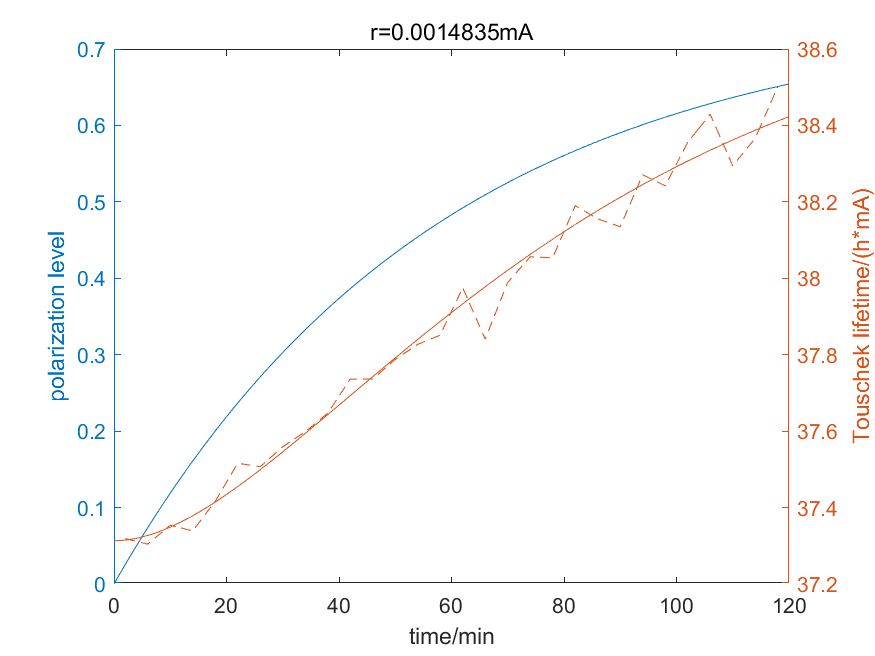 (3) ka=5
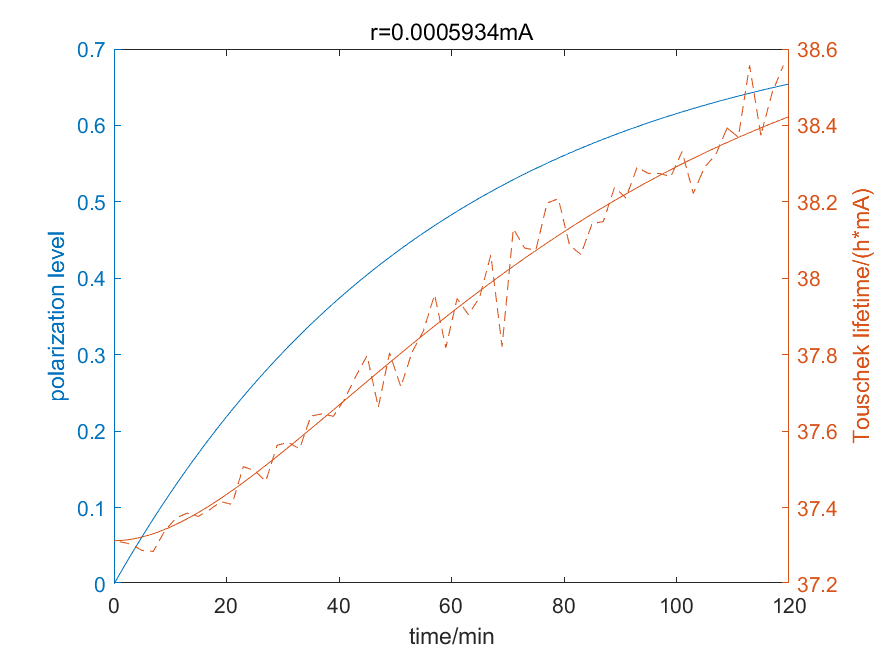 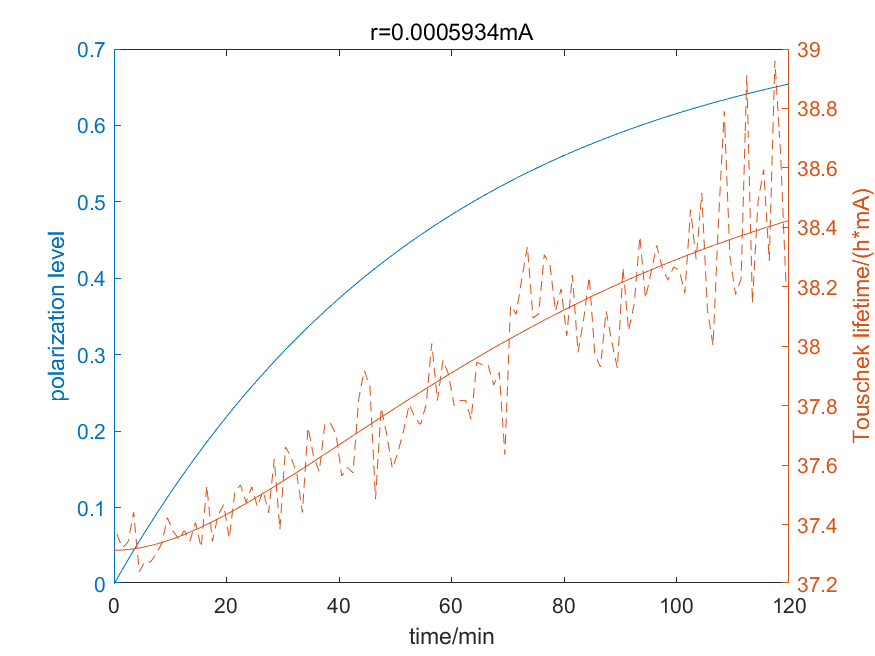 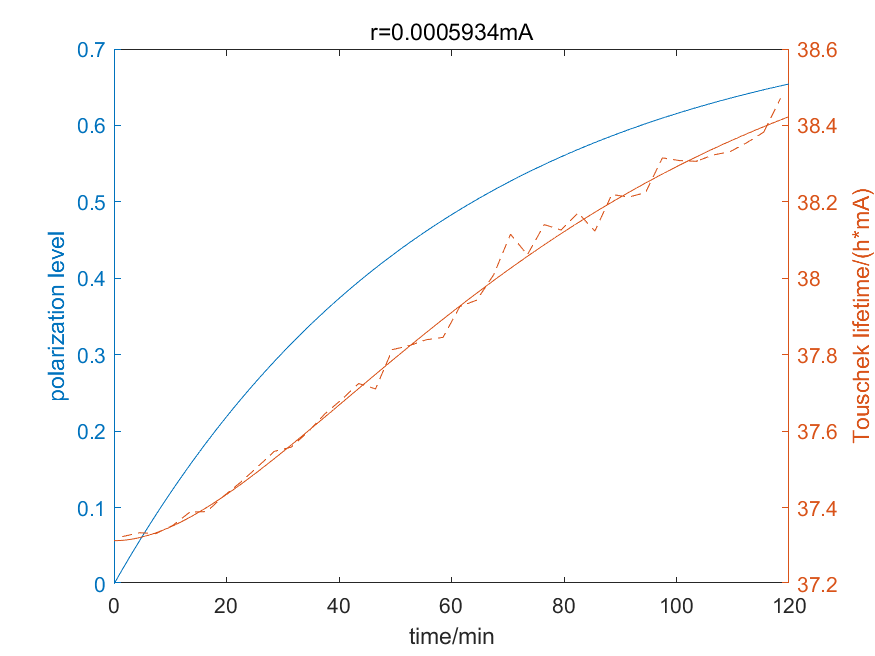 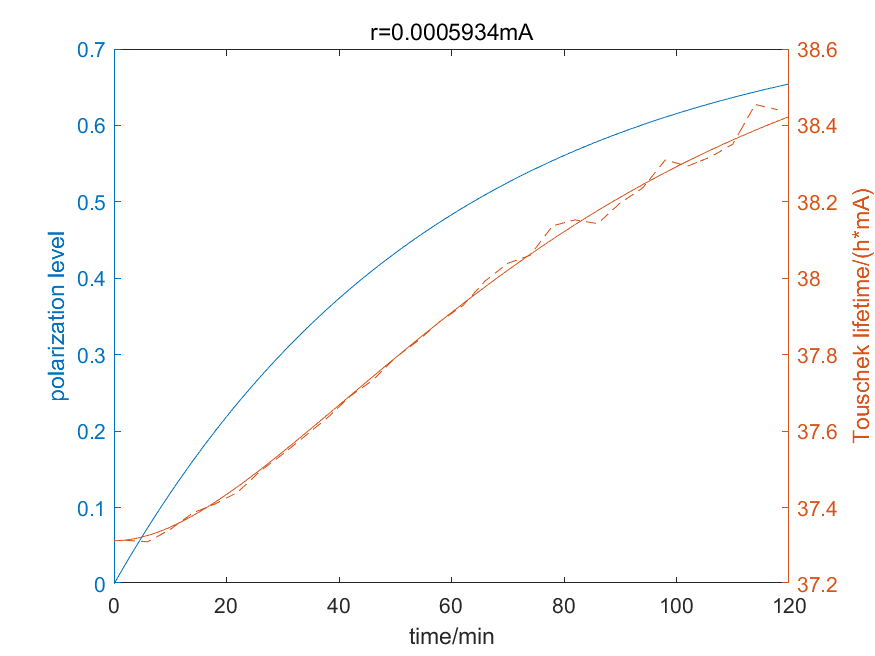 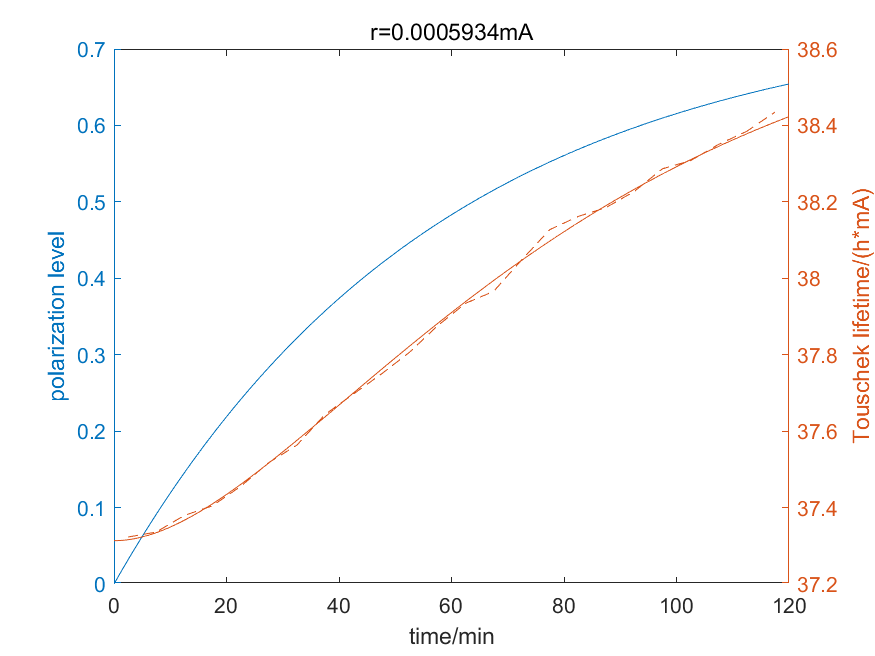 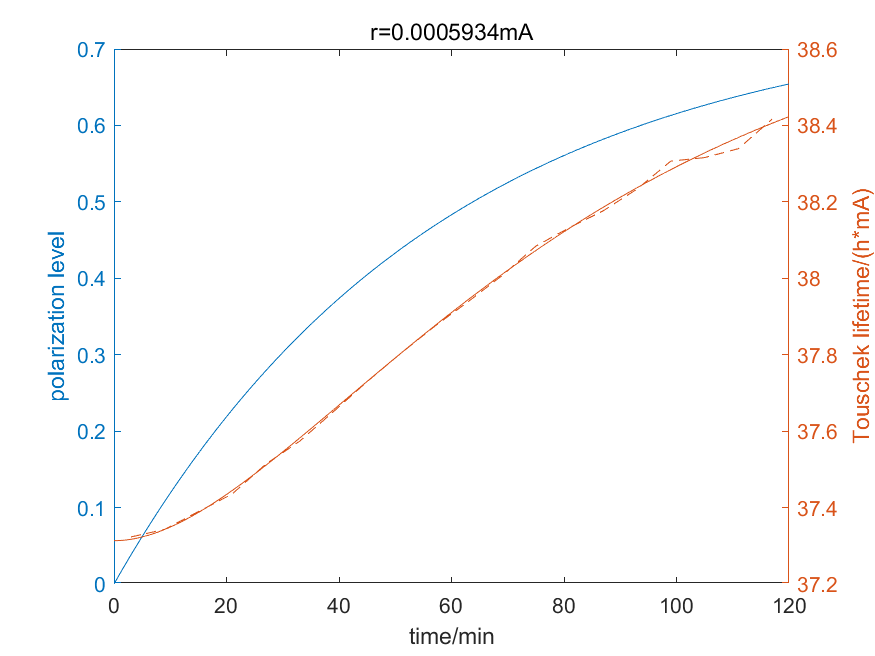 2. 两个束团
（1）ka=1
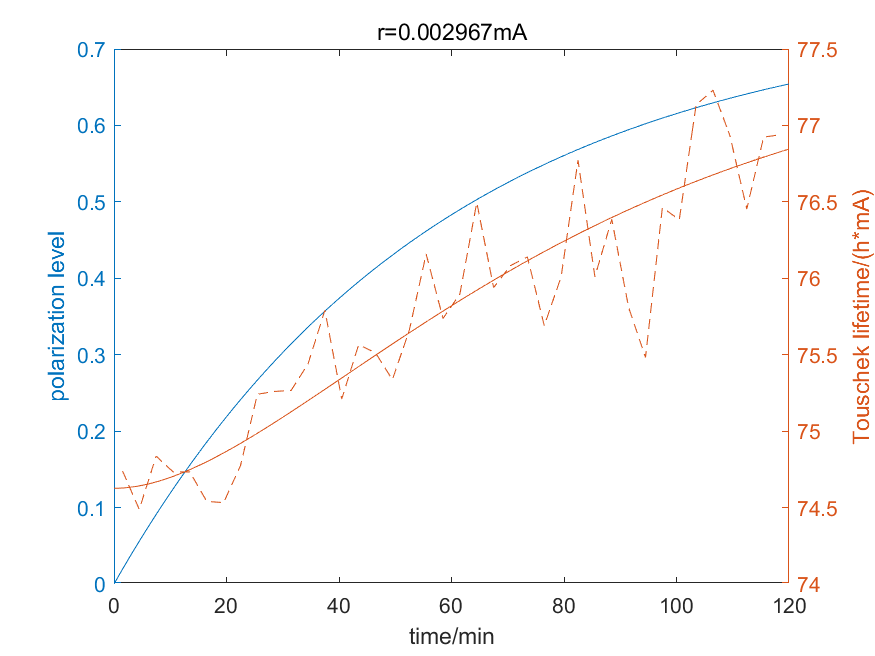 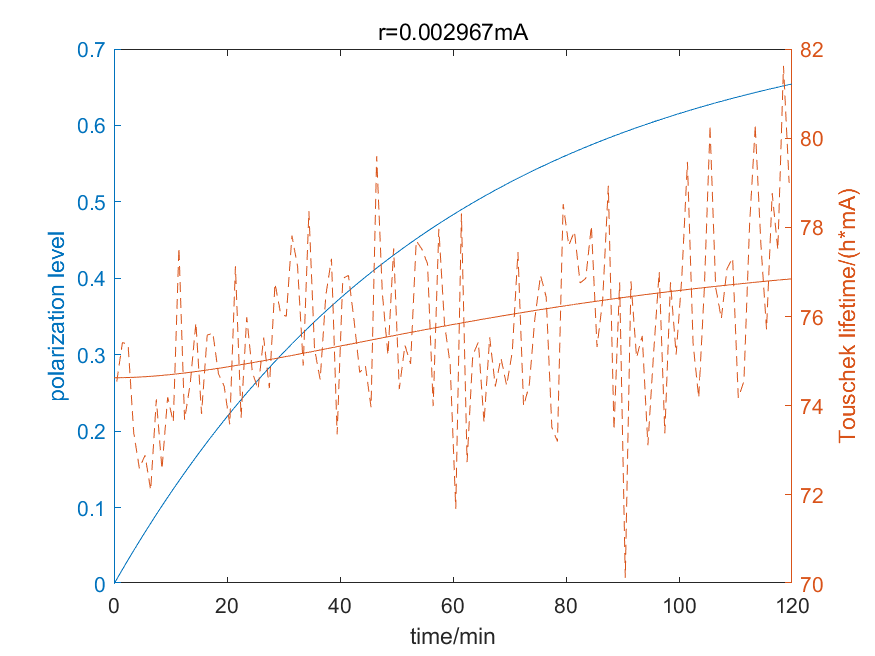 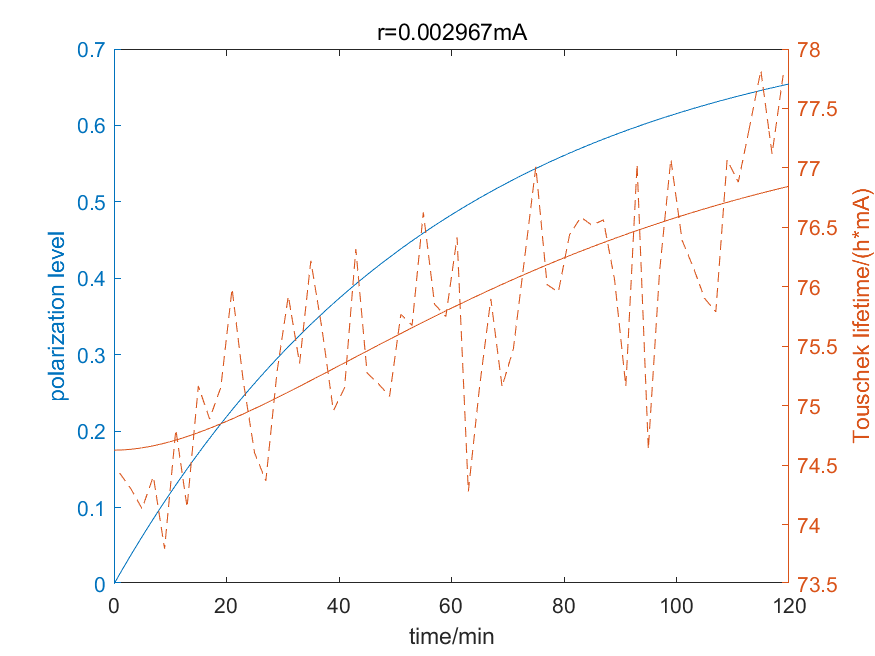 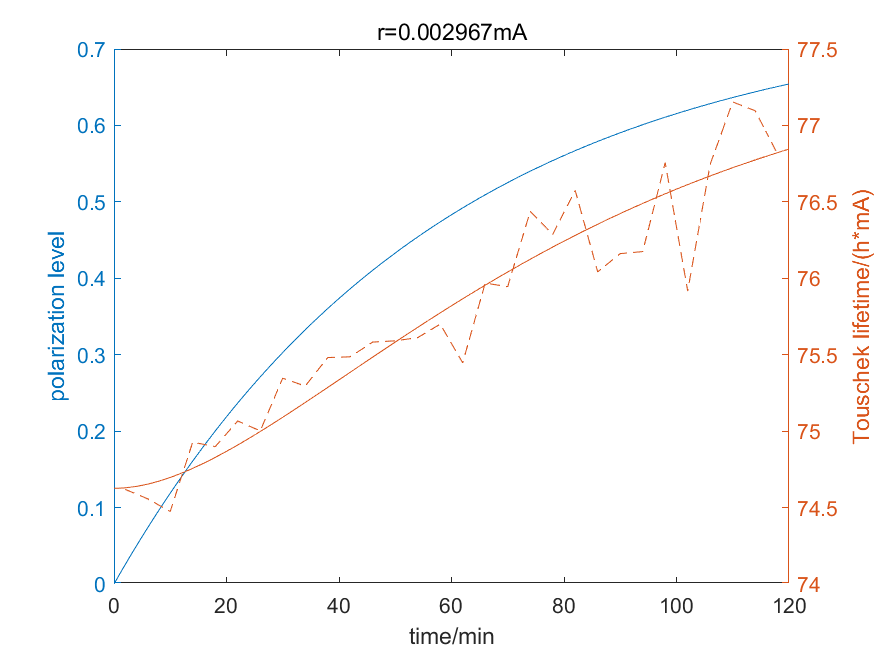 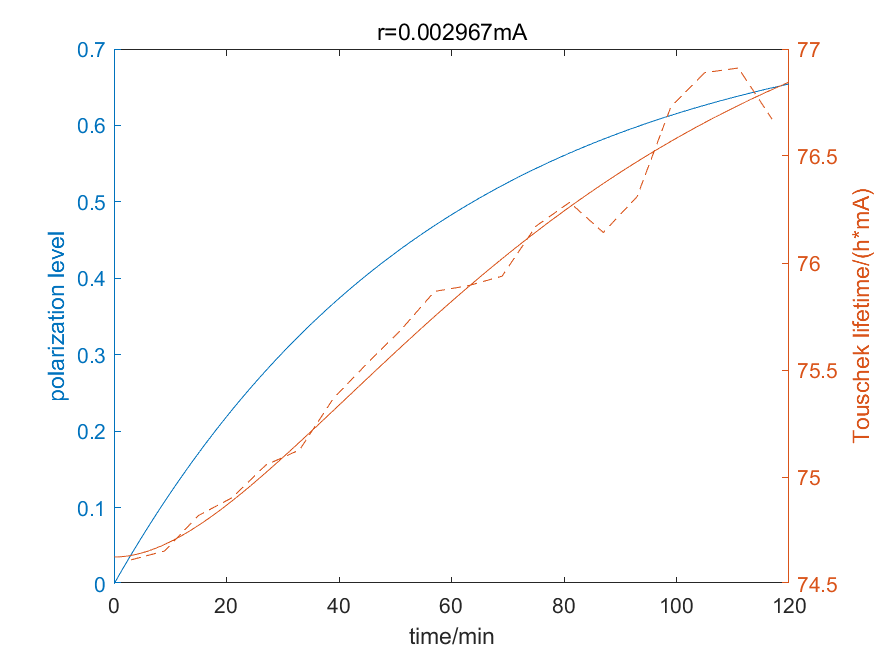 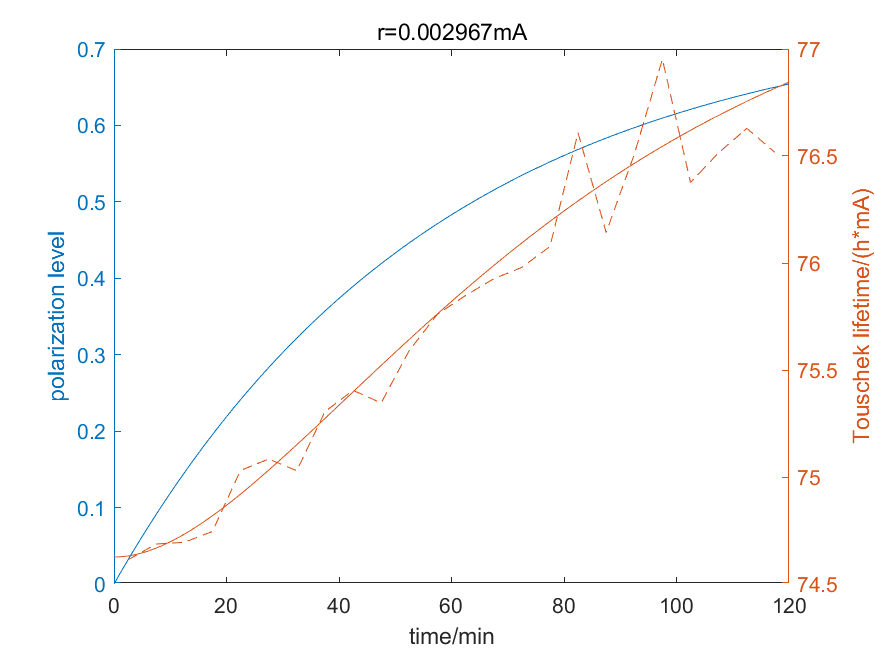 （2）ka=2
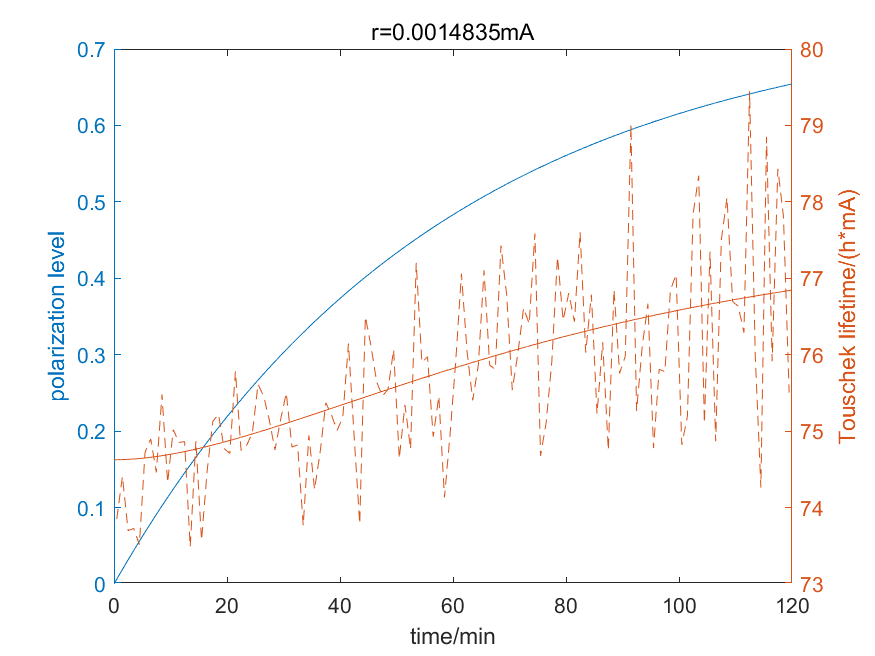 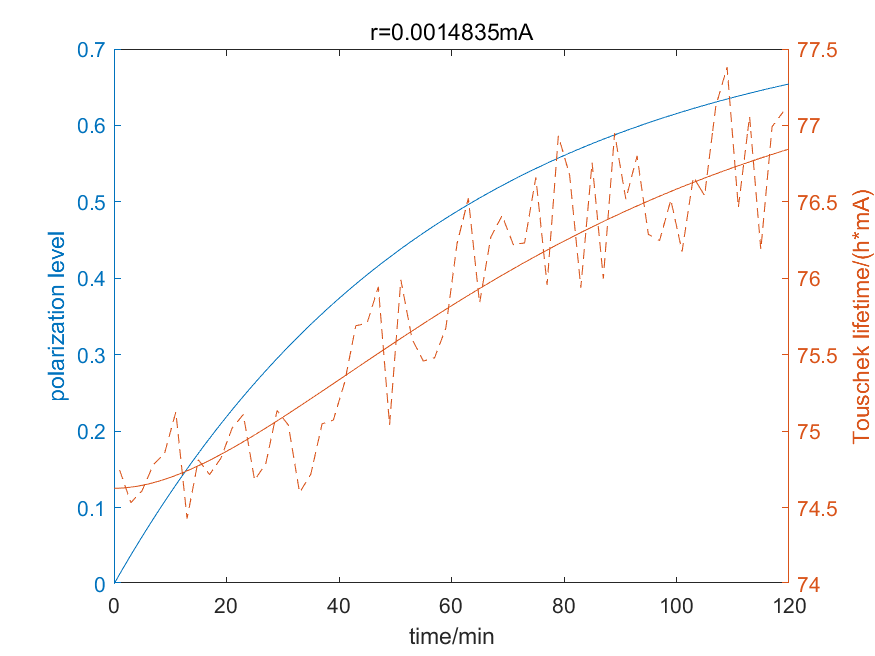 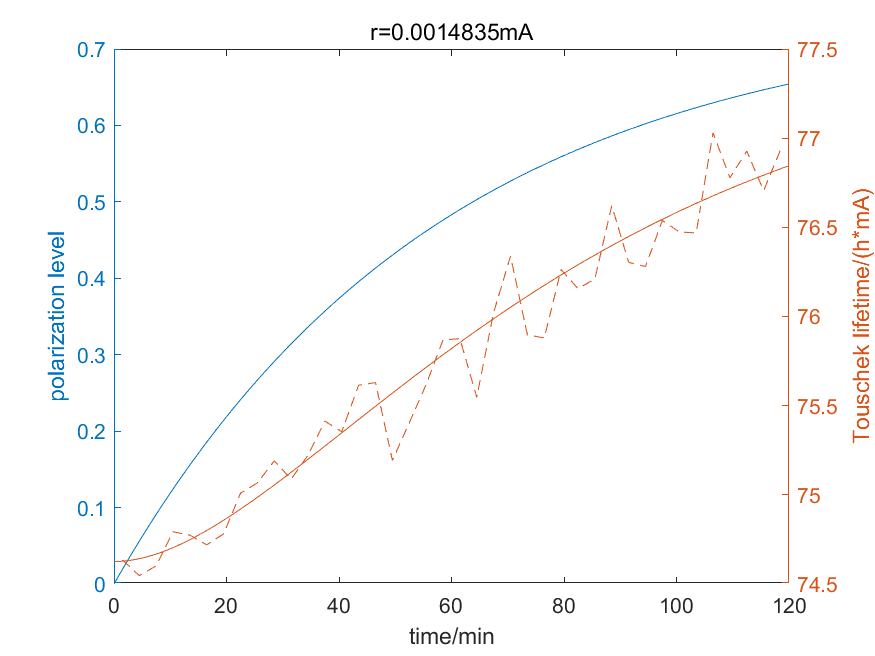 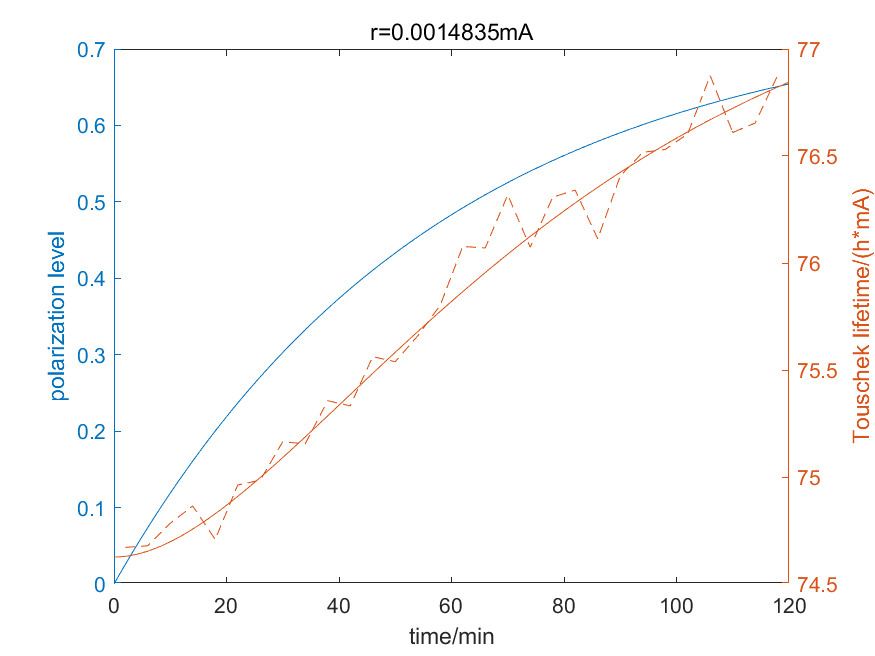 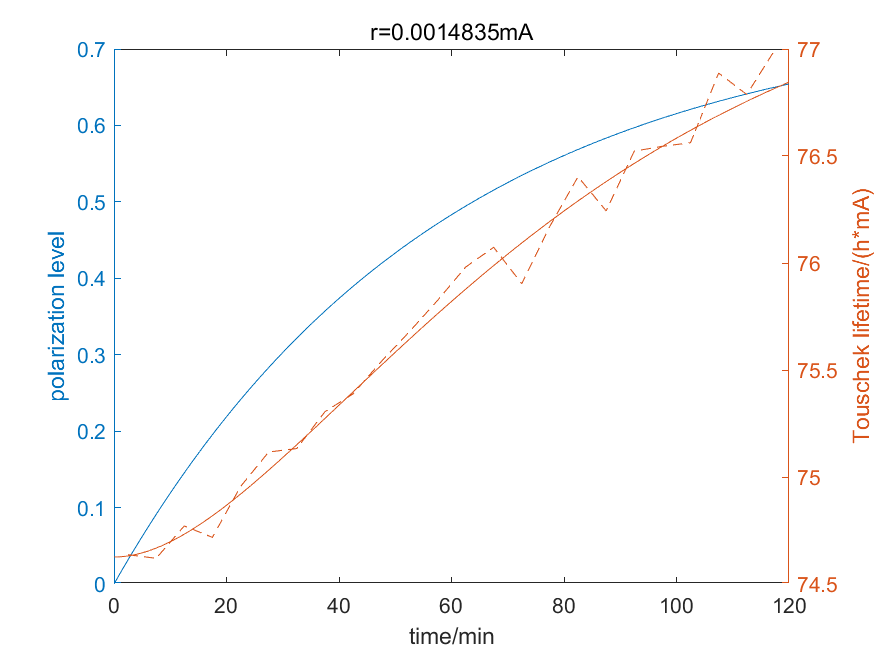 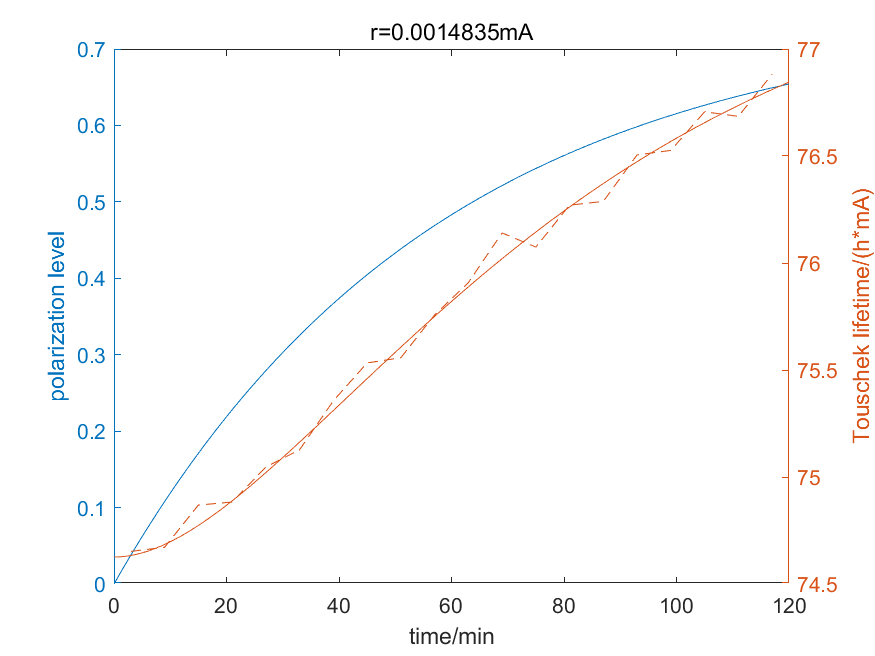 (3) ka=5
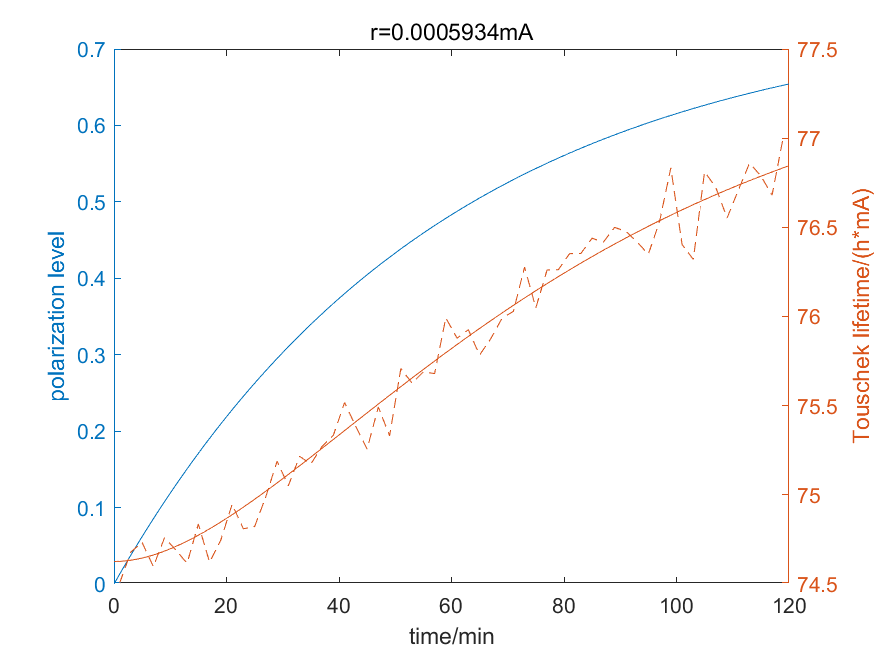 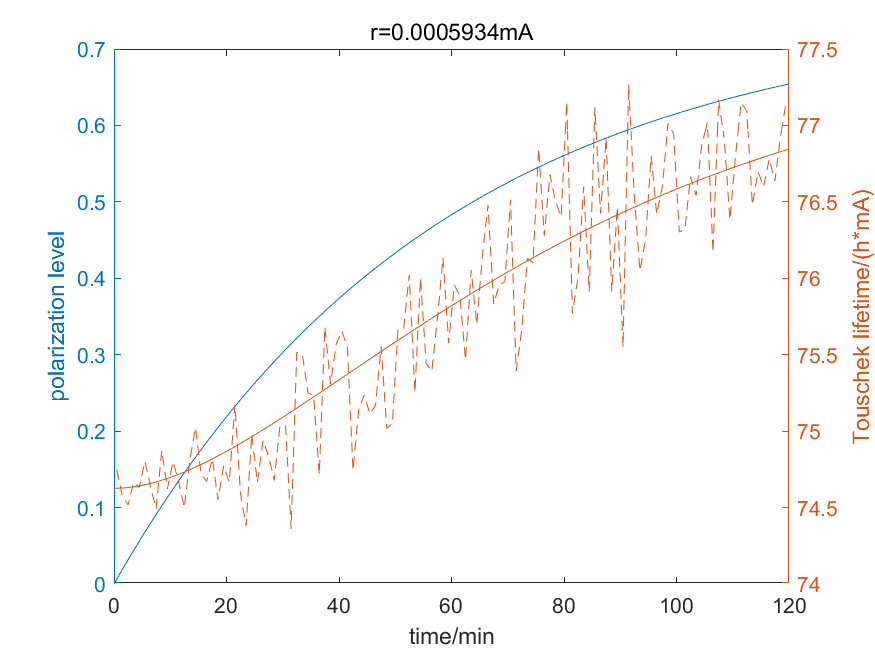 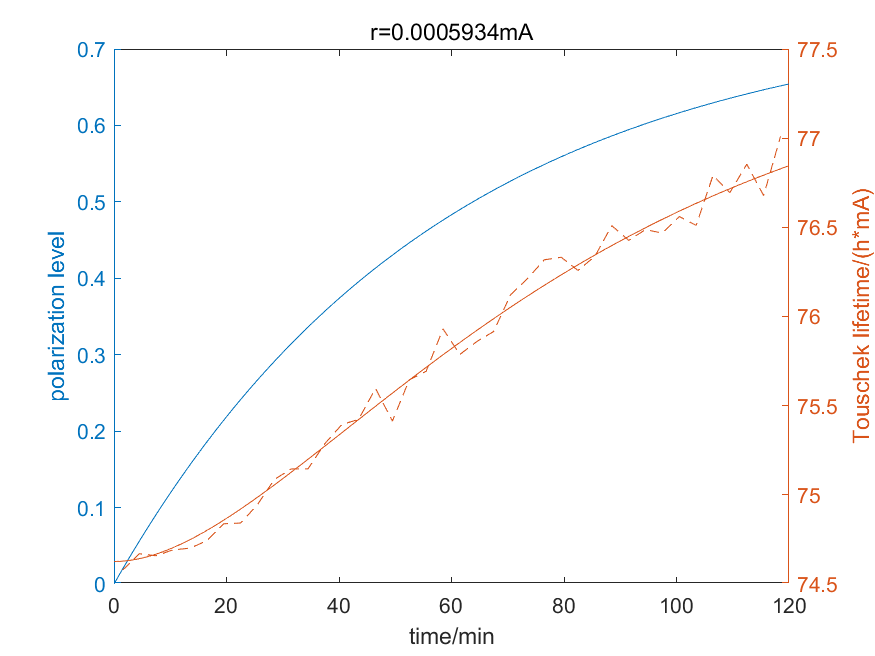 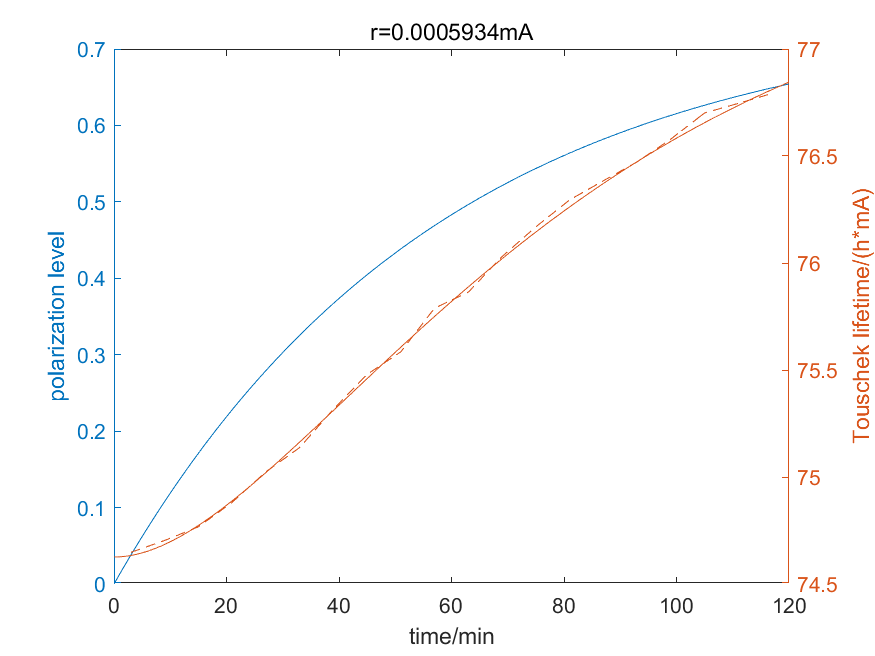 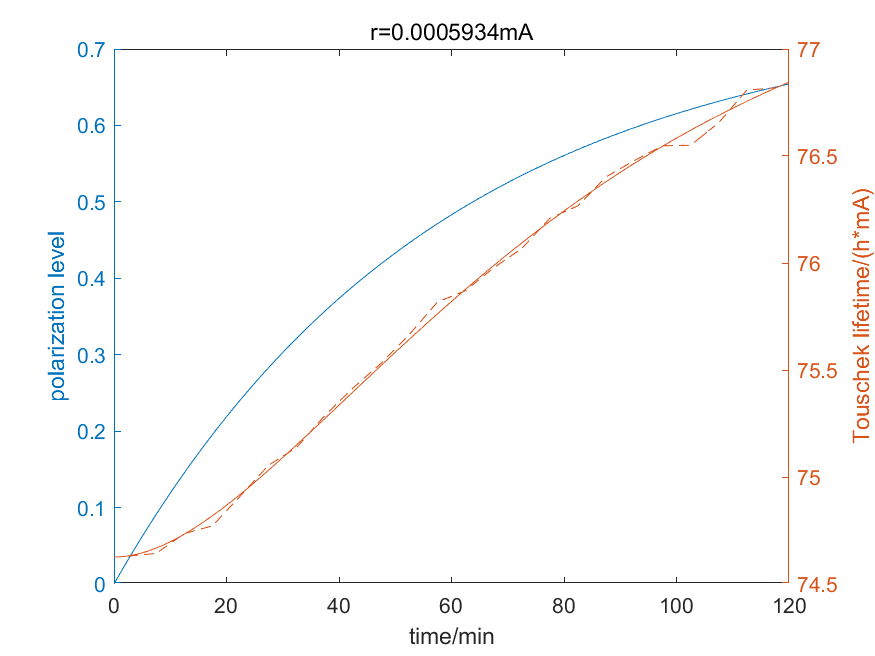 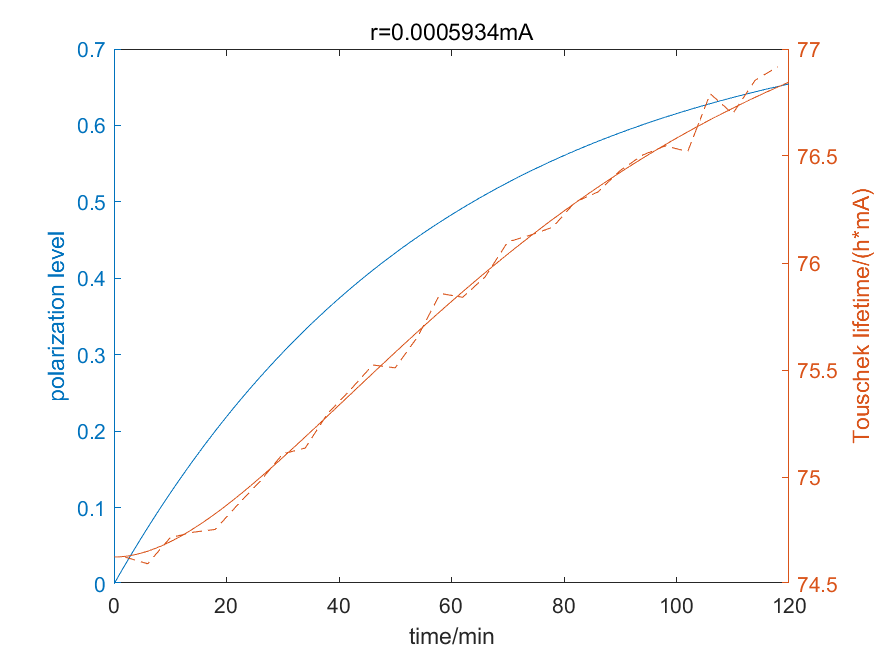 3. 三个束团
（1）ka=1
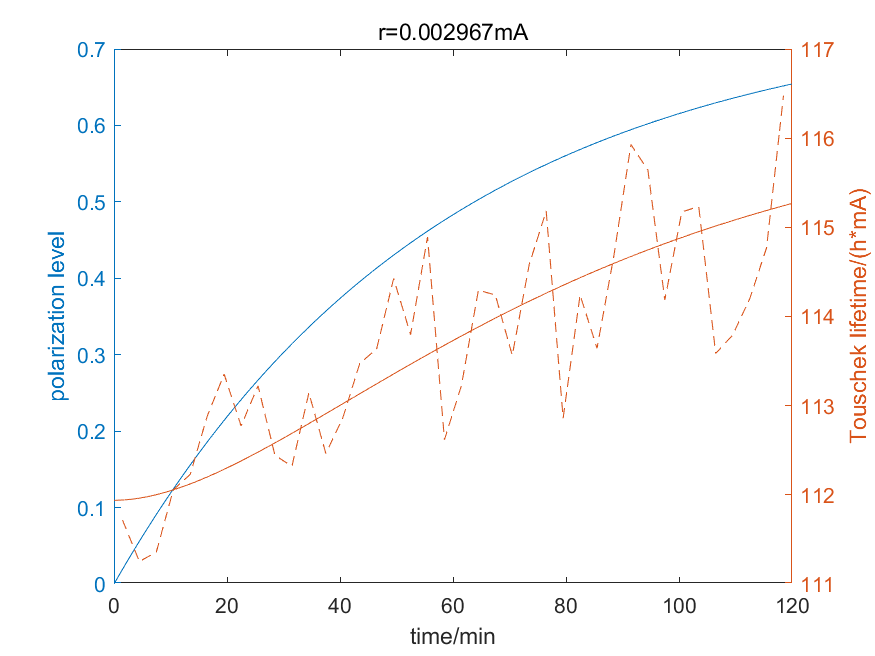 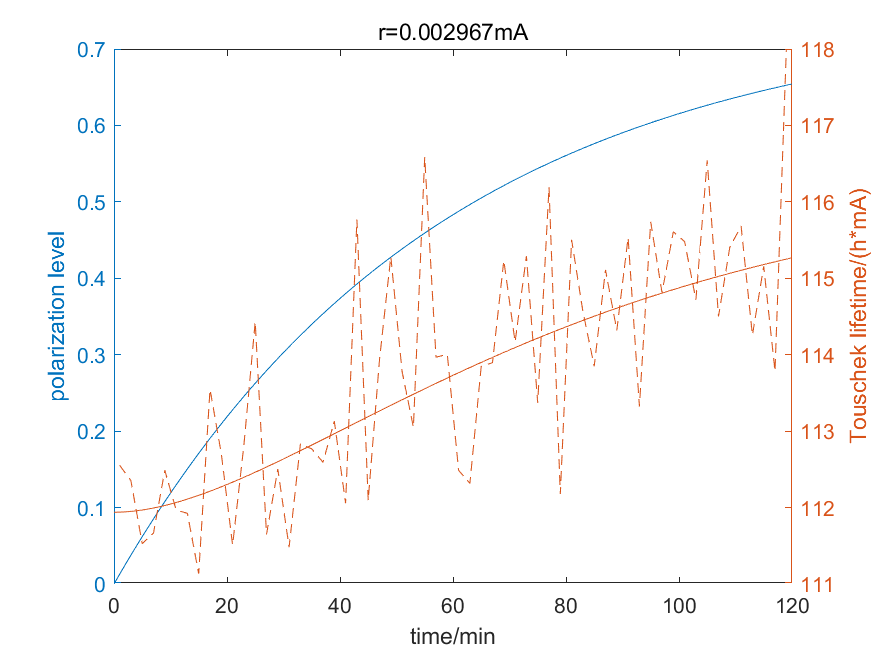 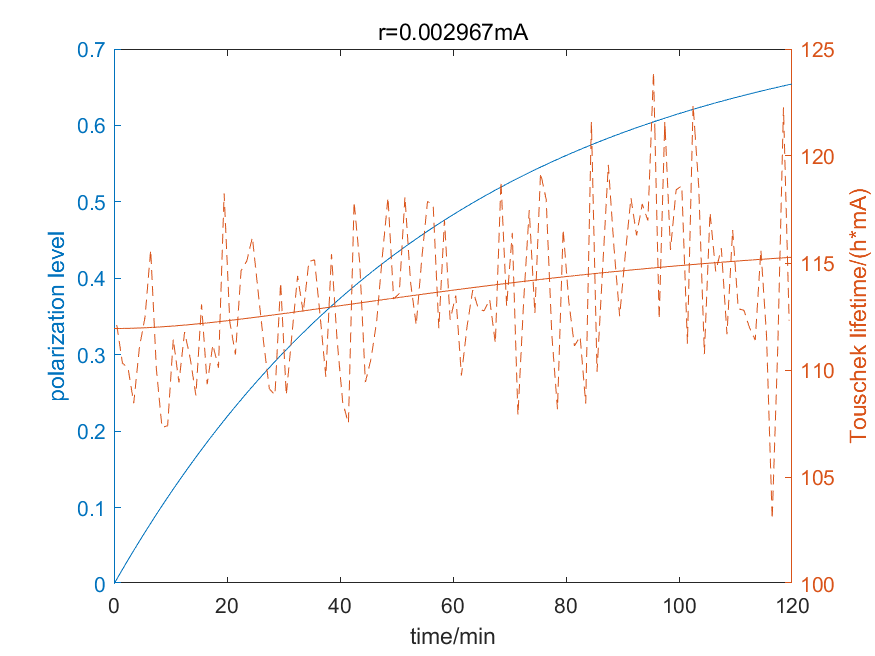 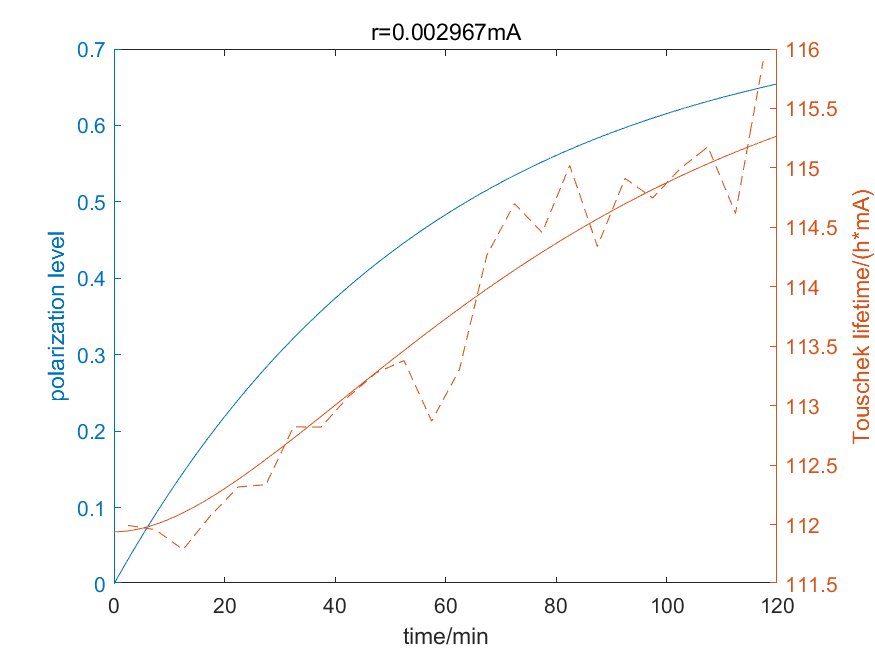 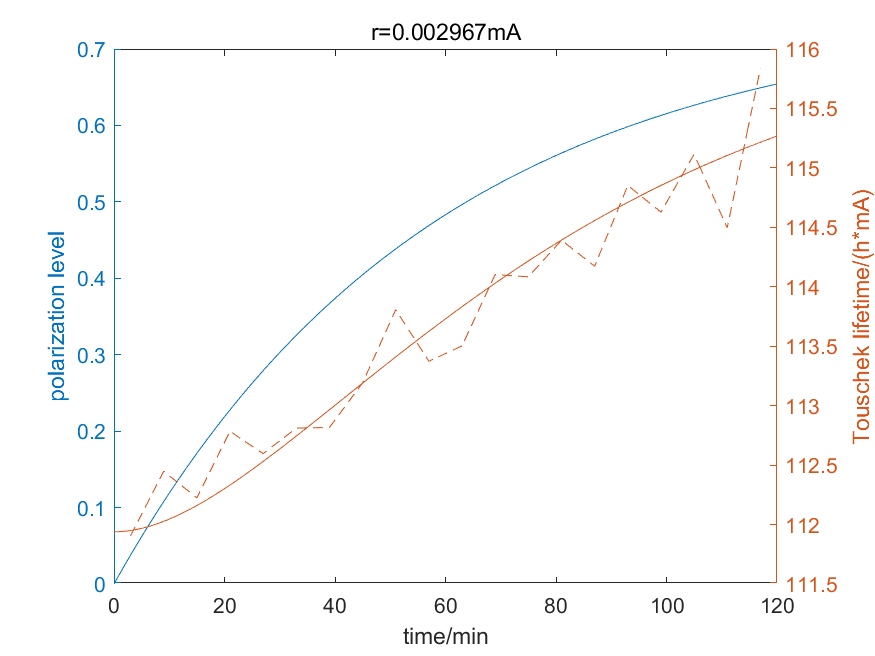 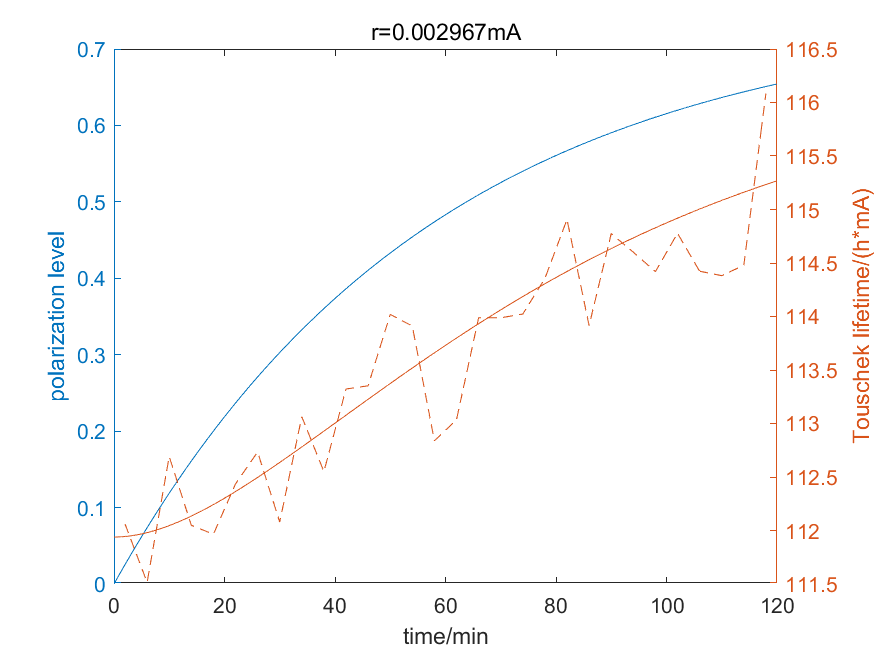 (2) ka=2
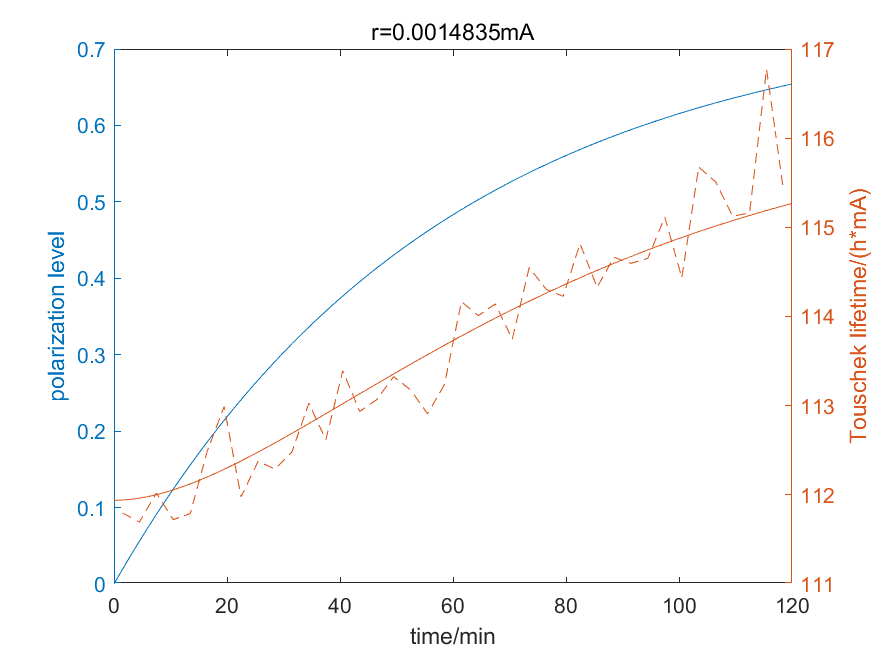 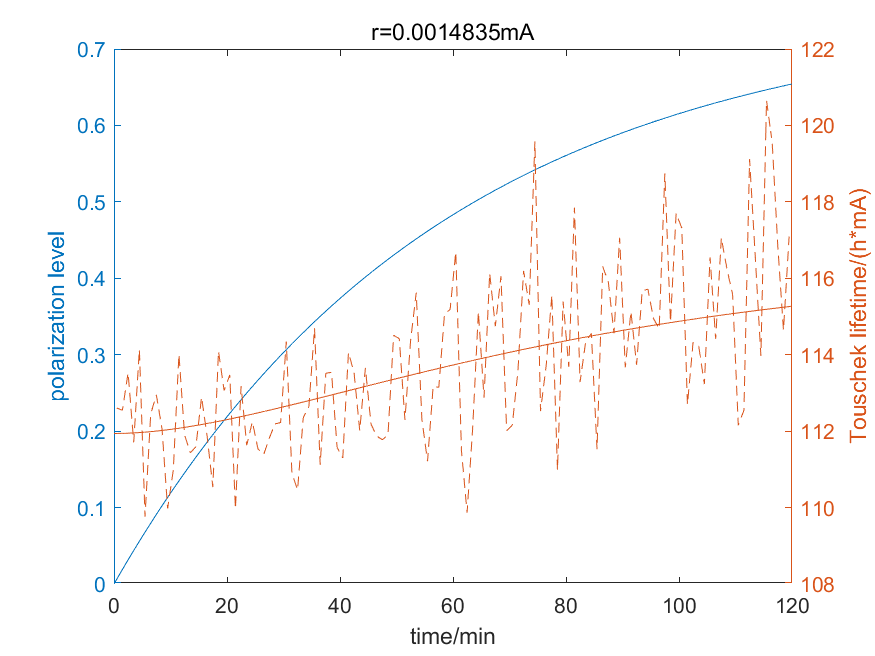 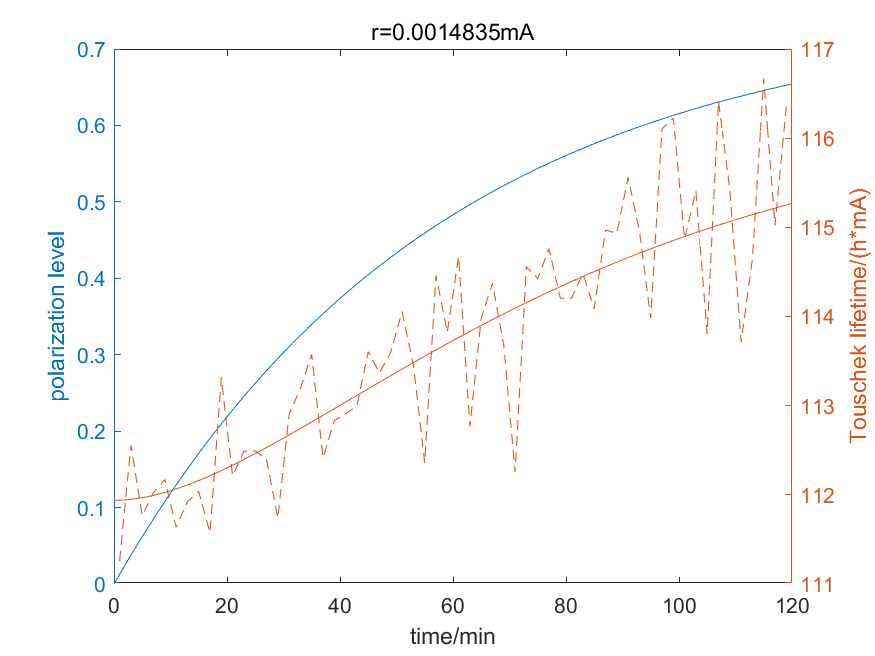 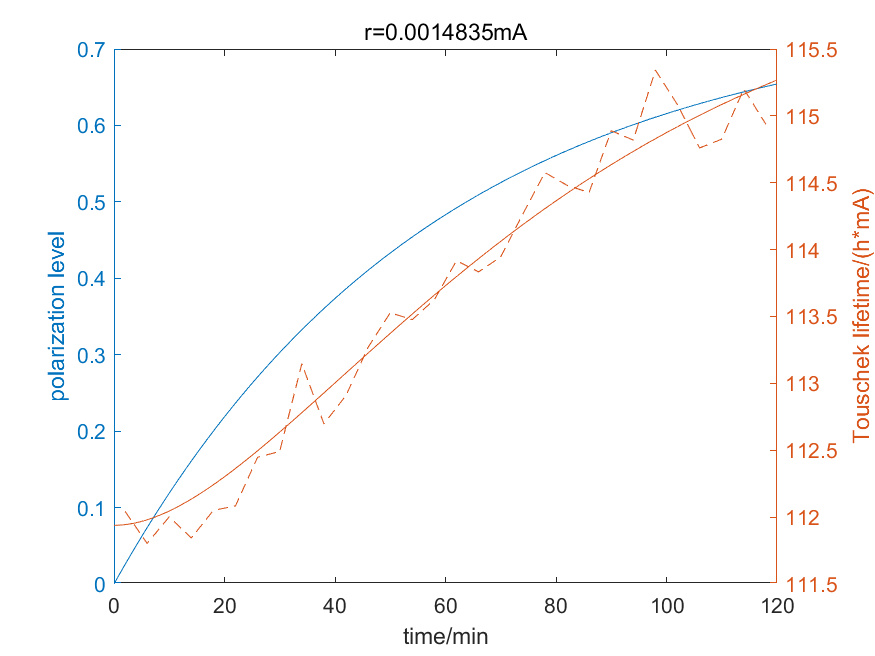 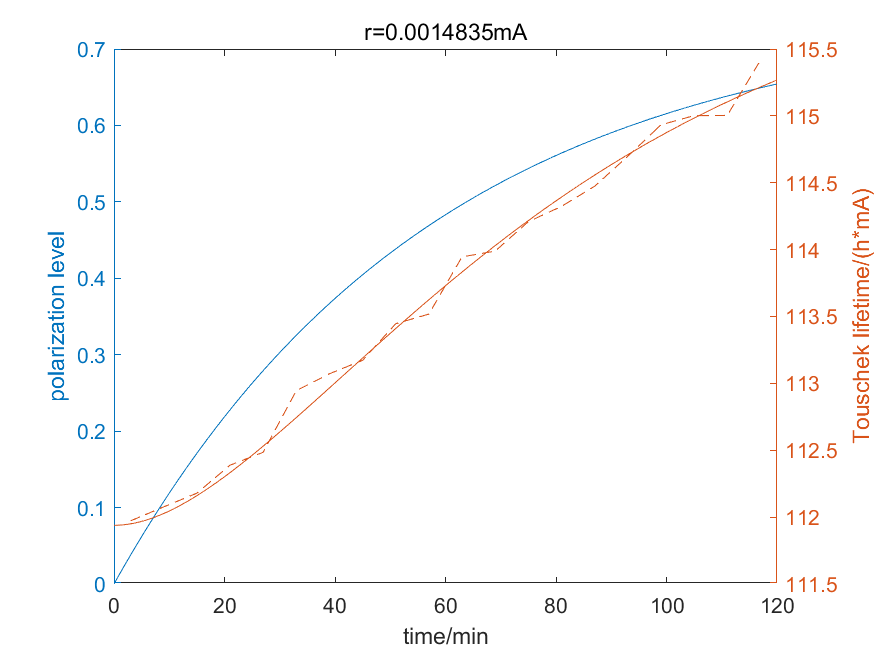 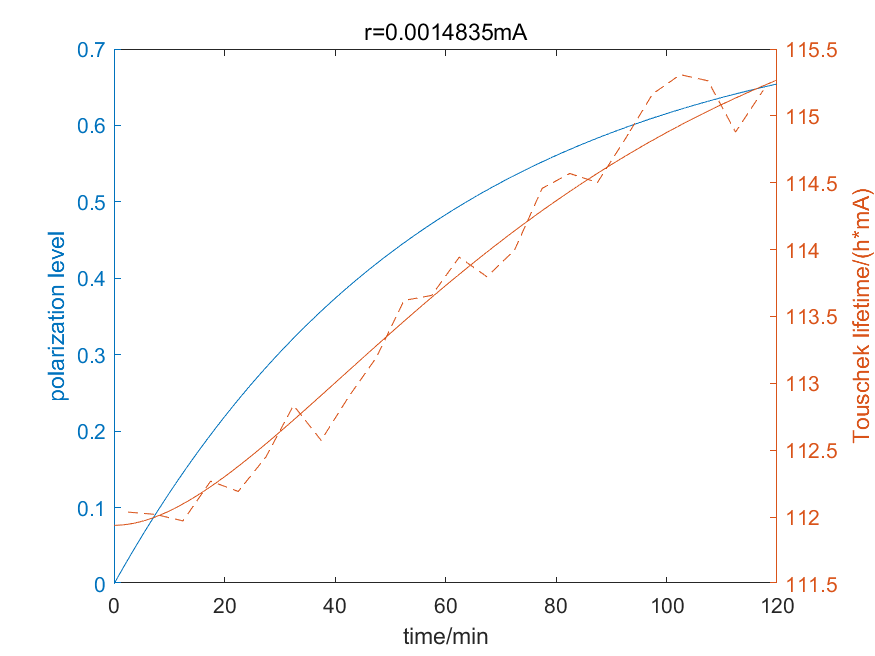 (3)ka=5
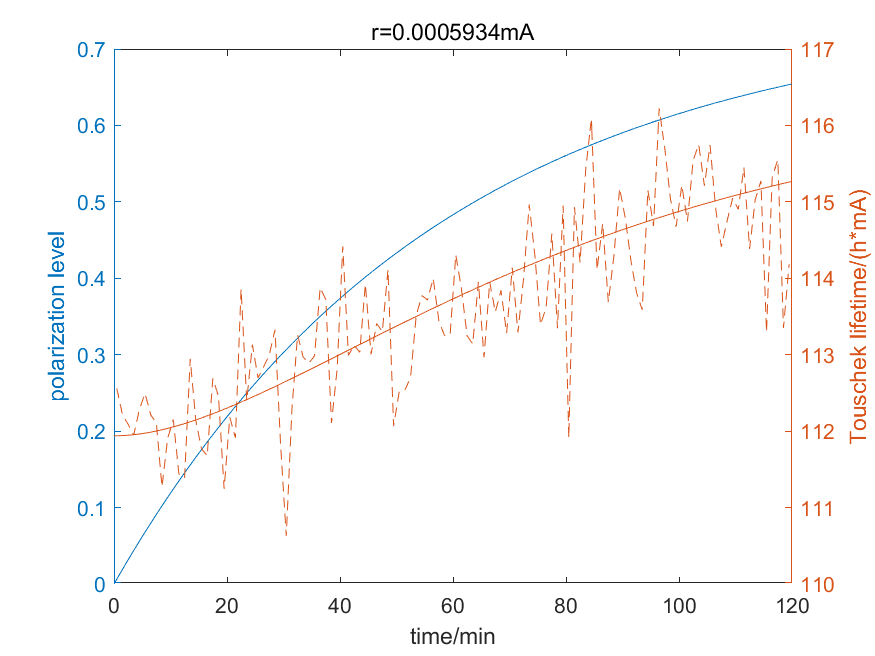 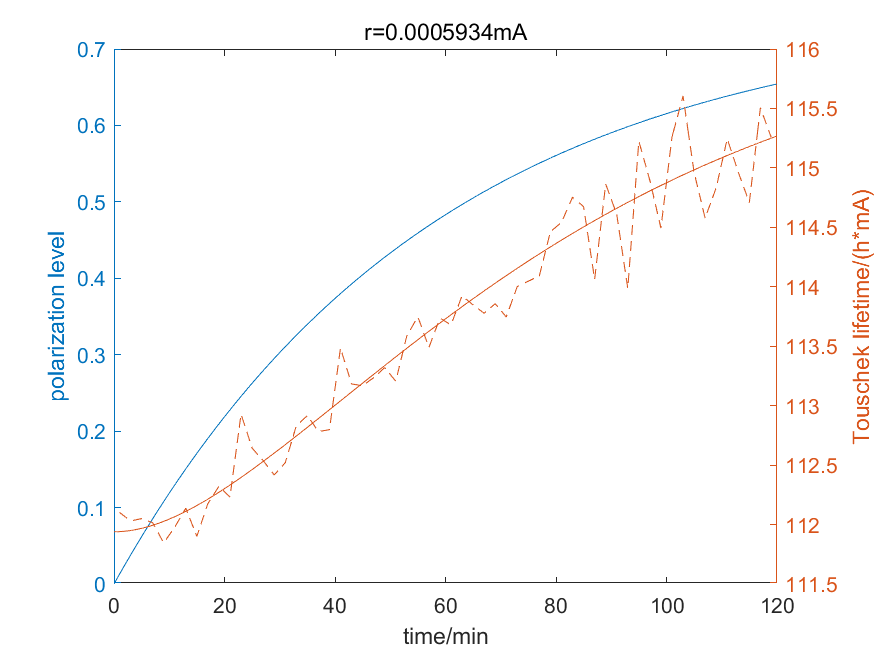 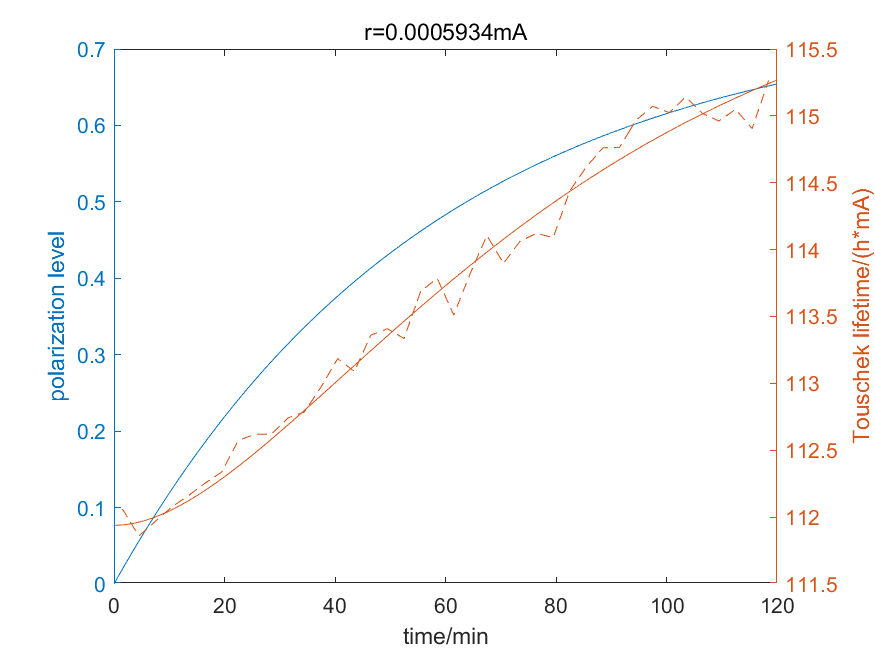 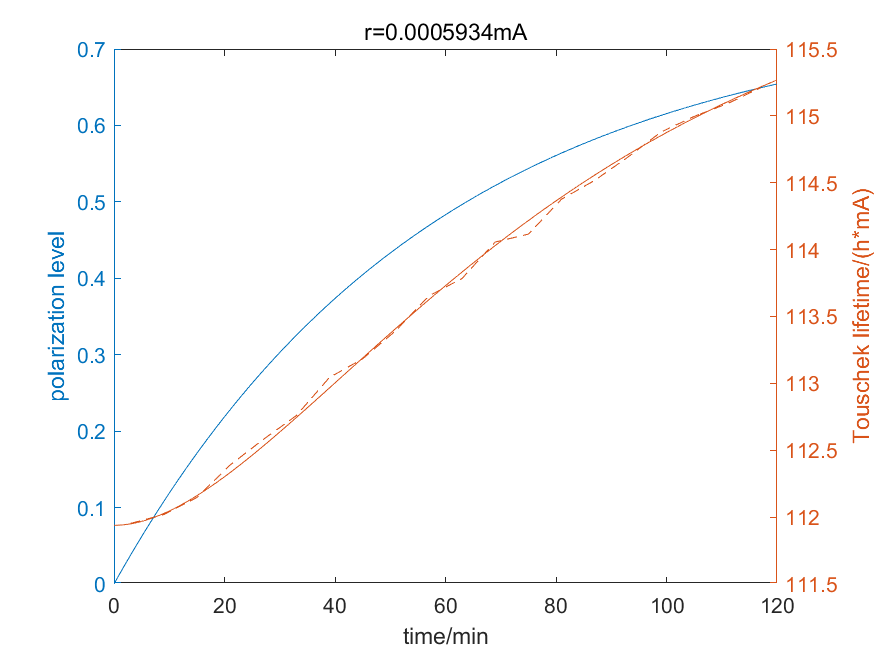 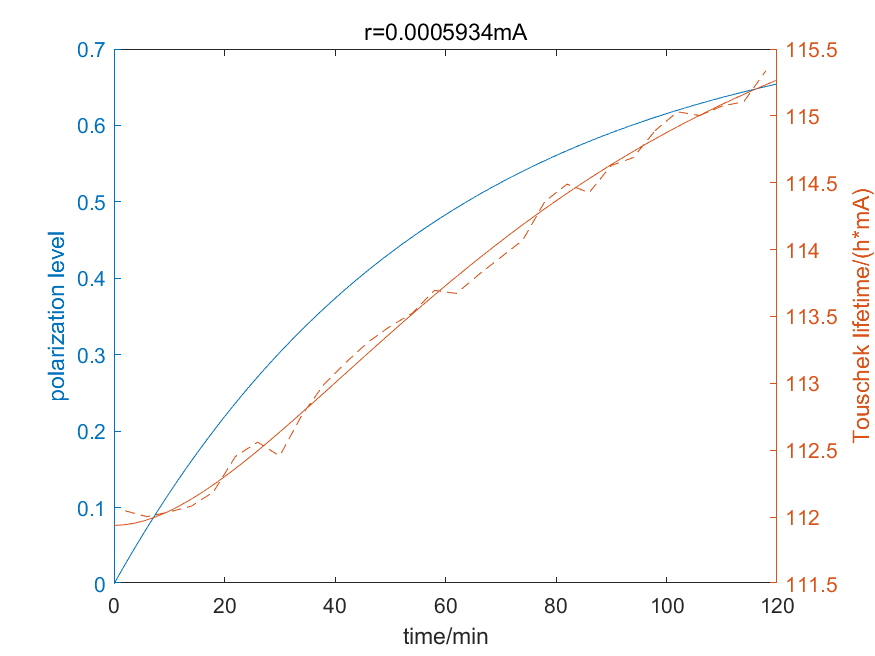 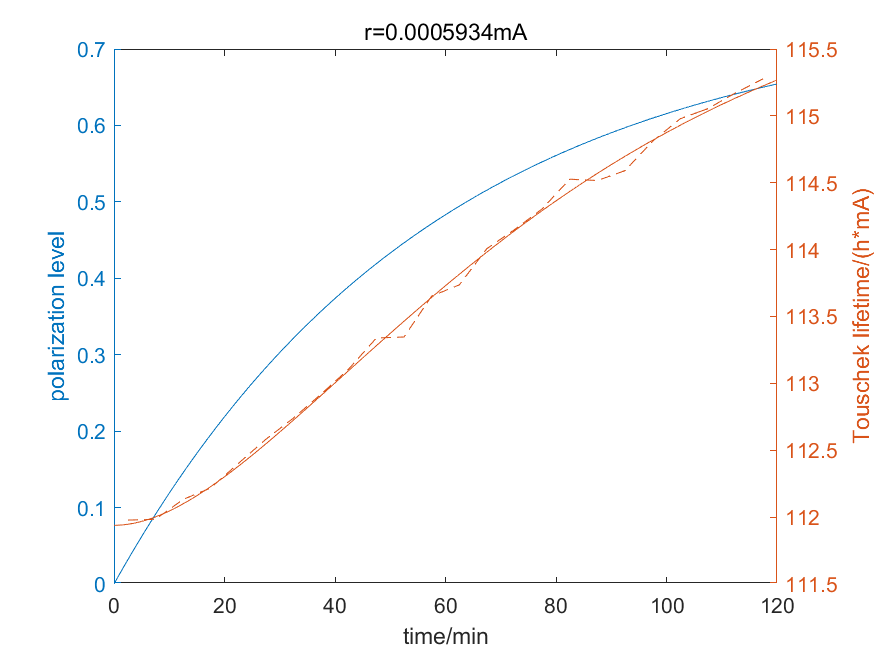 4. 五个束团
(1) ka=1
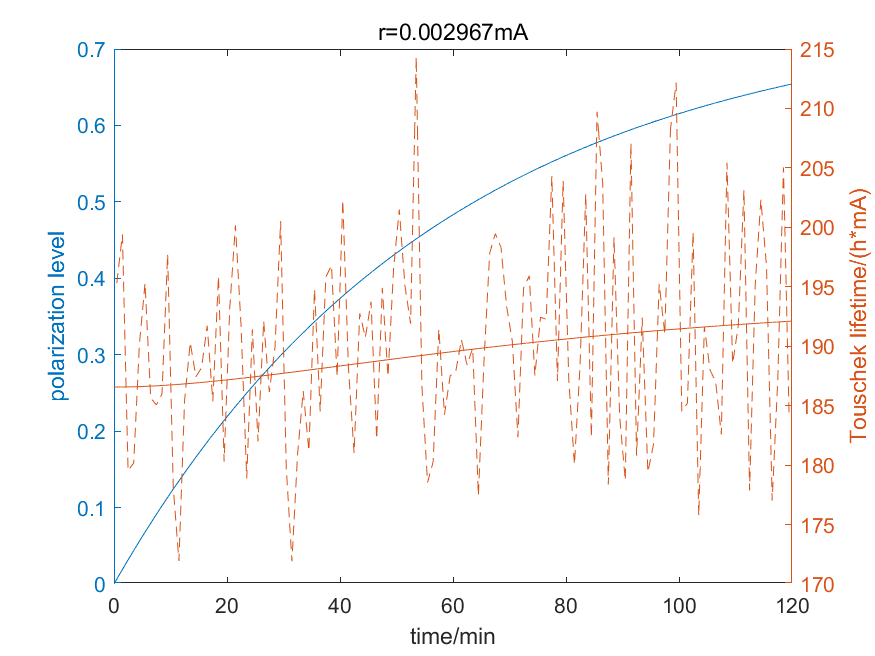 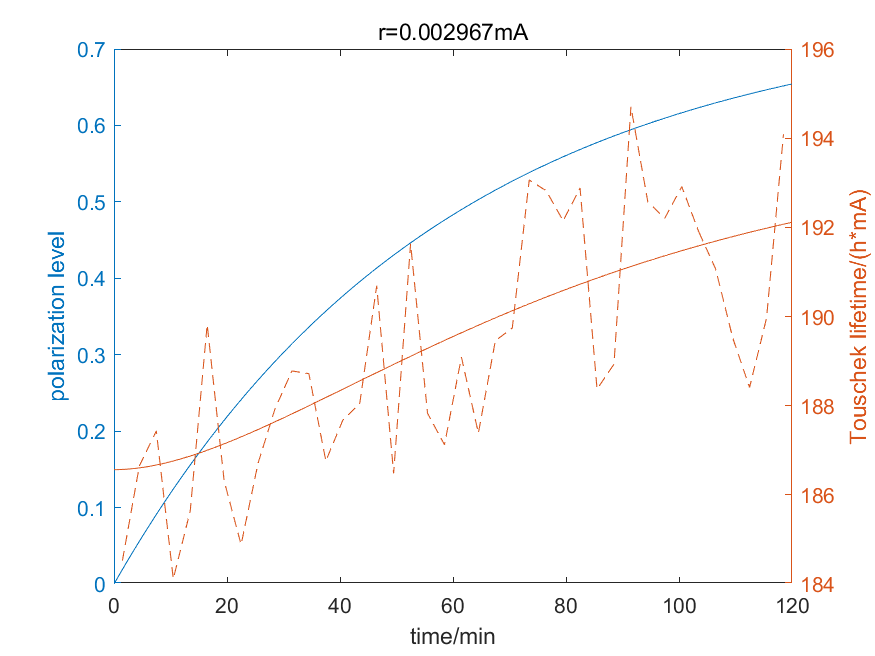 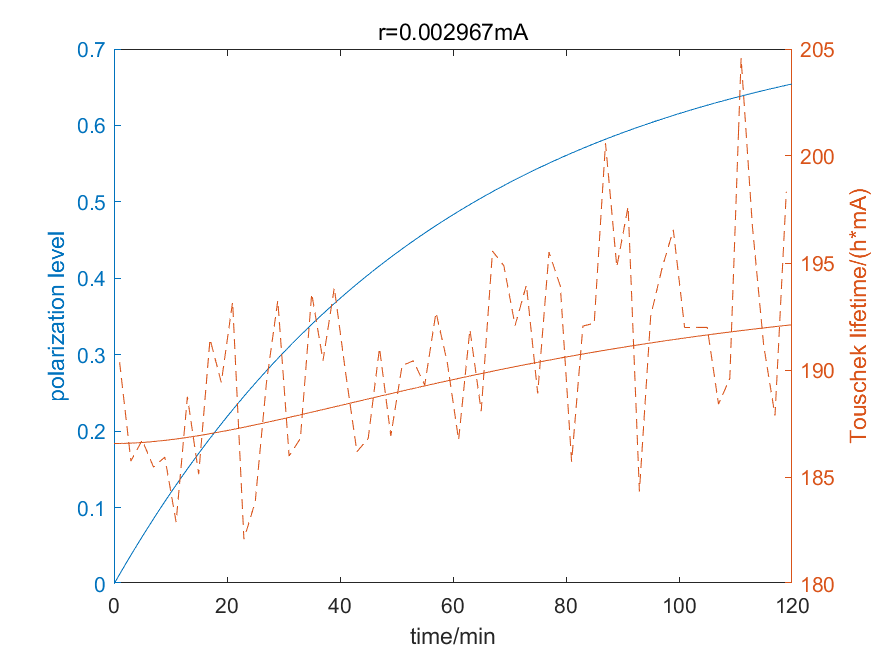 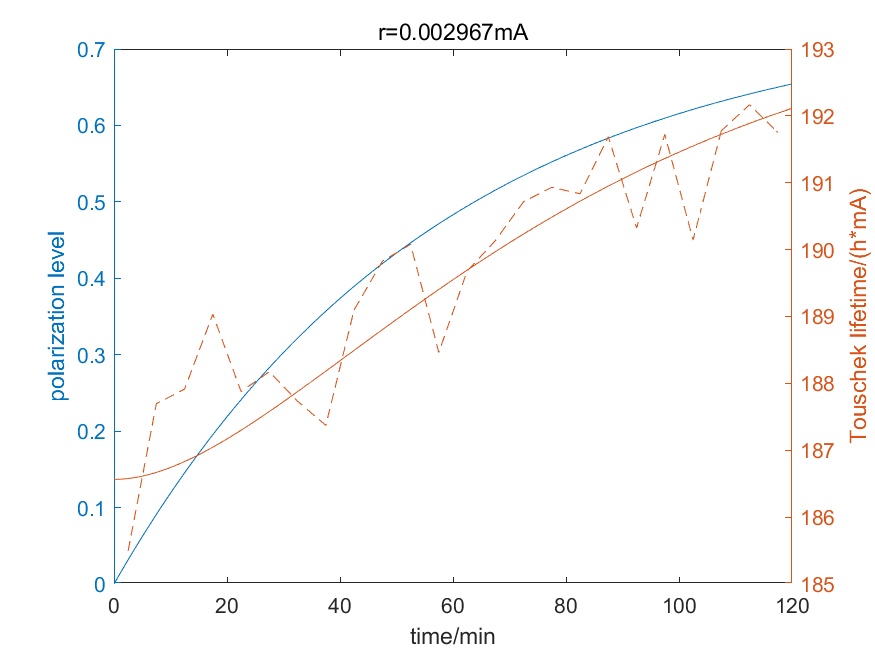 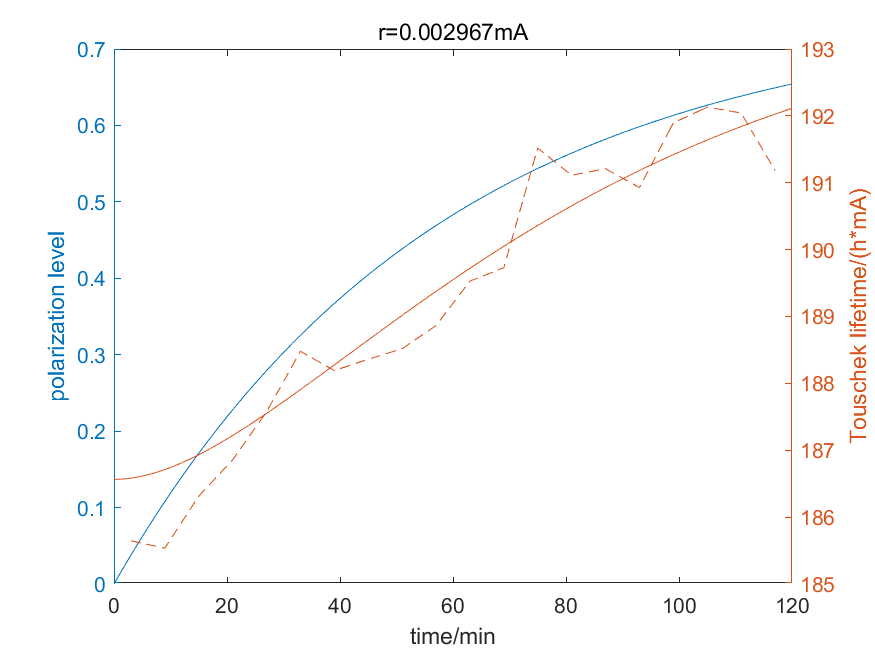 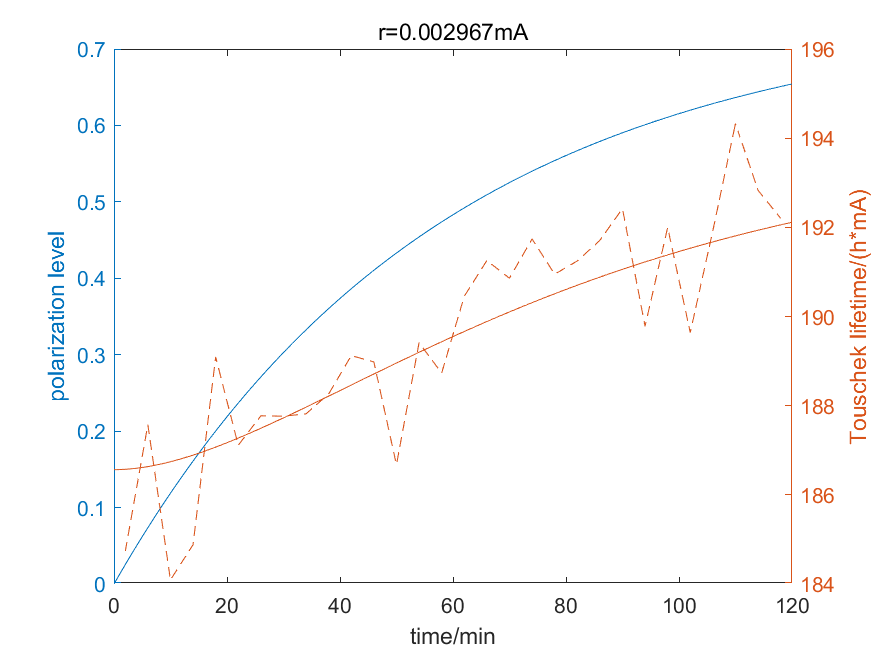 (2)ka=2
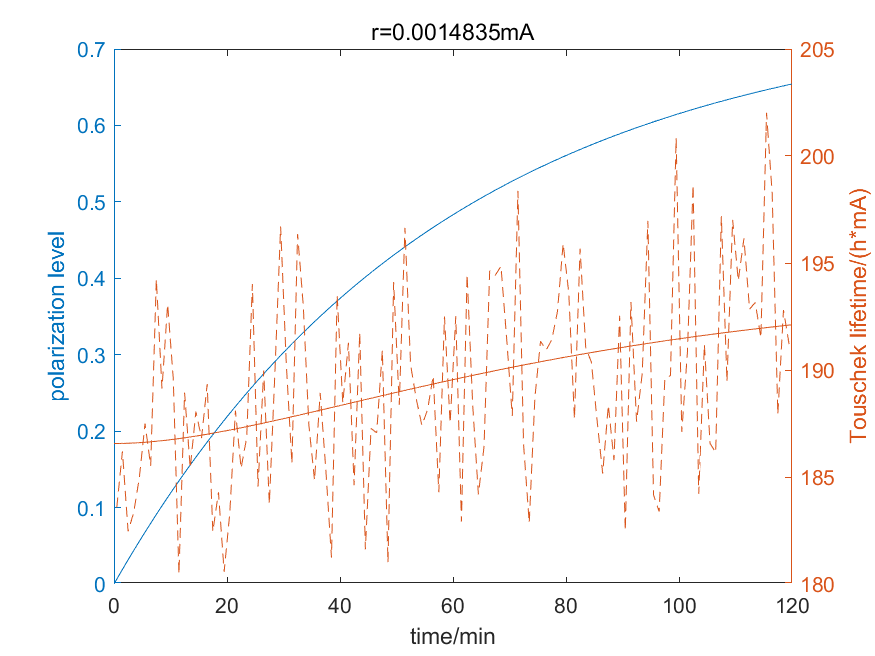 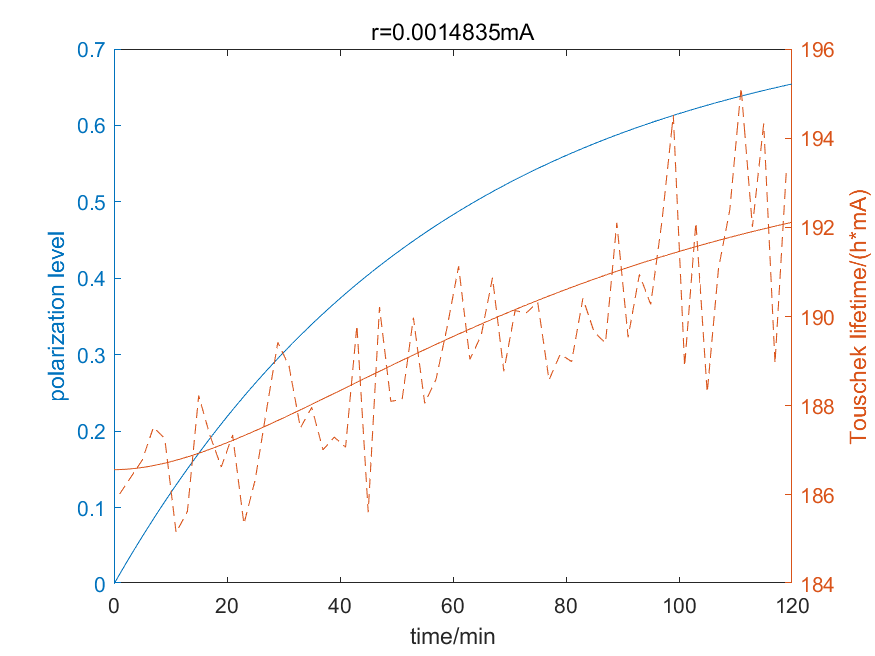 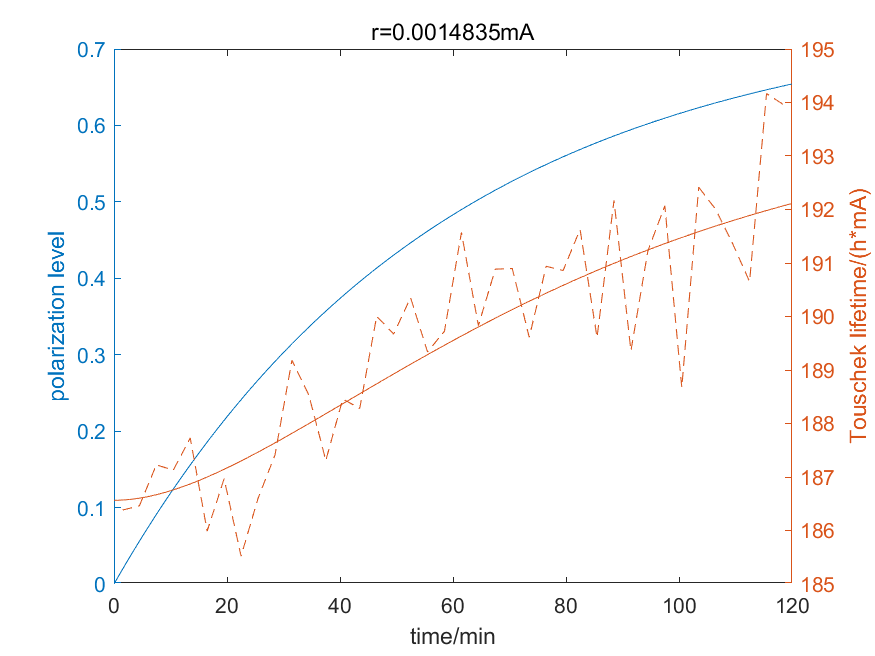 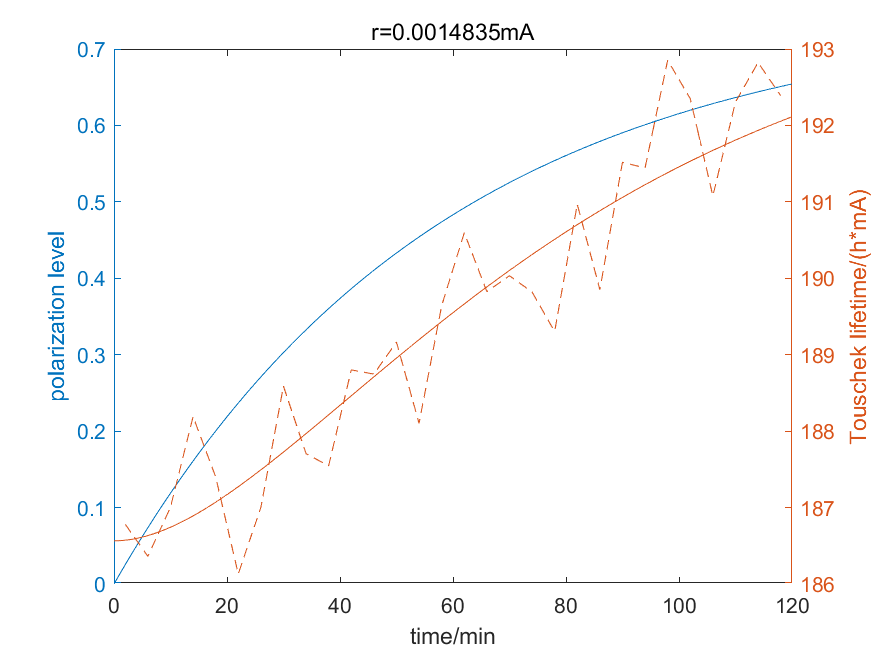 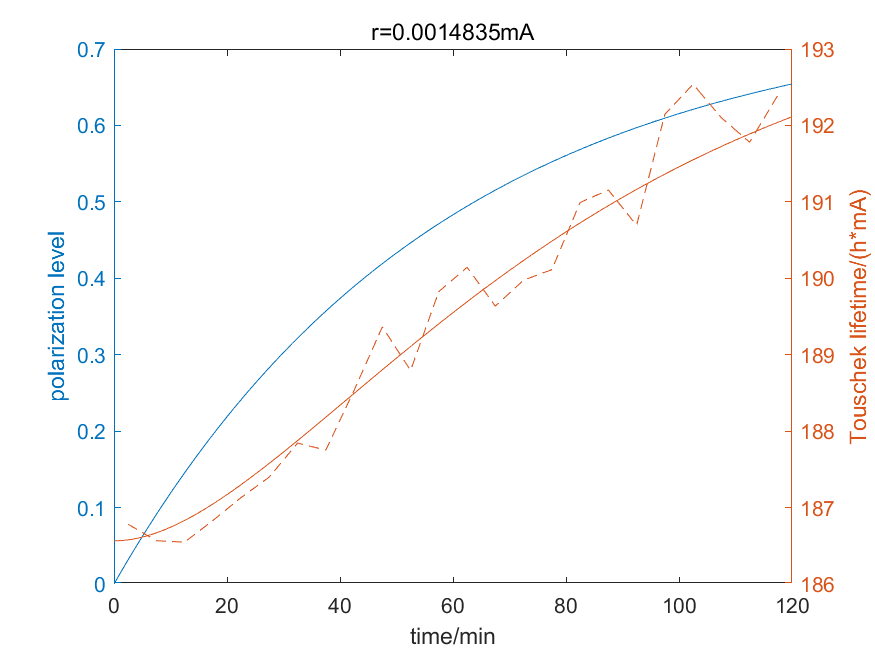 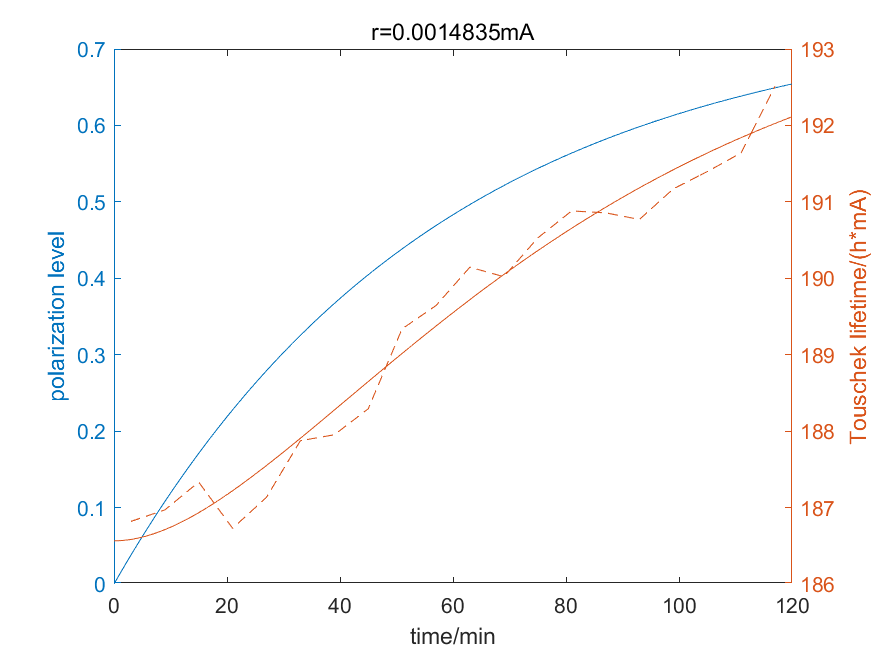 (3)ka=5
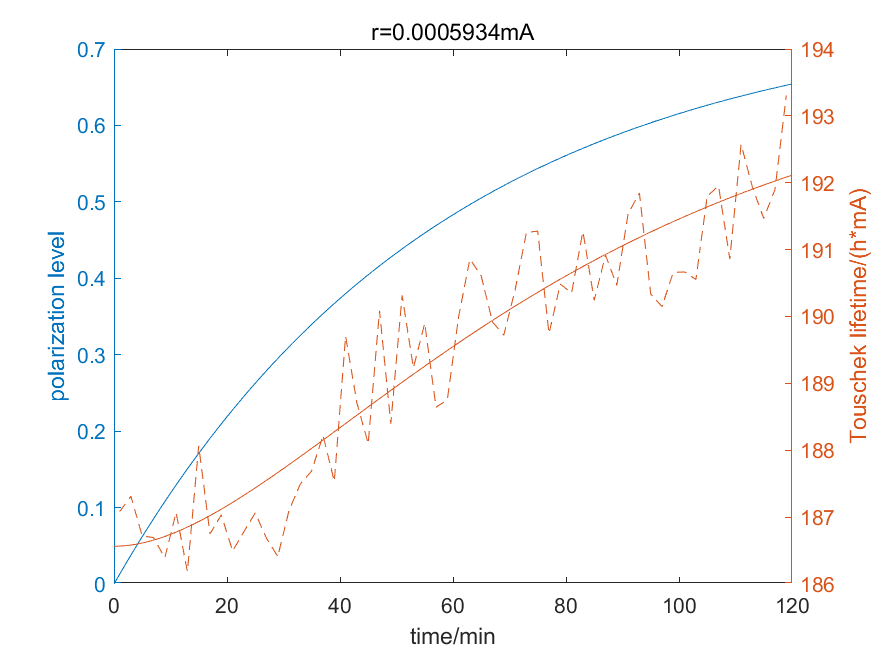 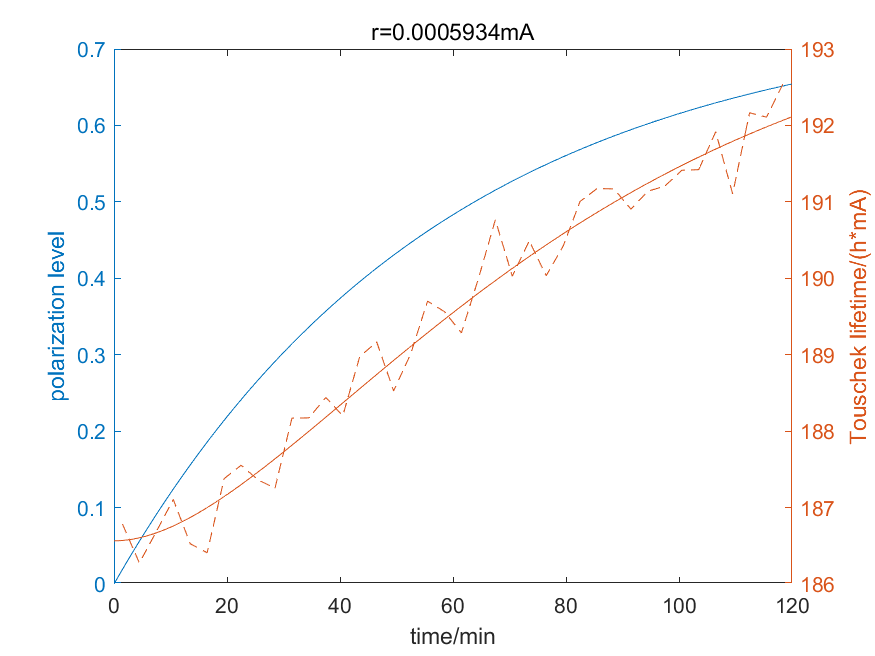 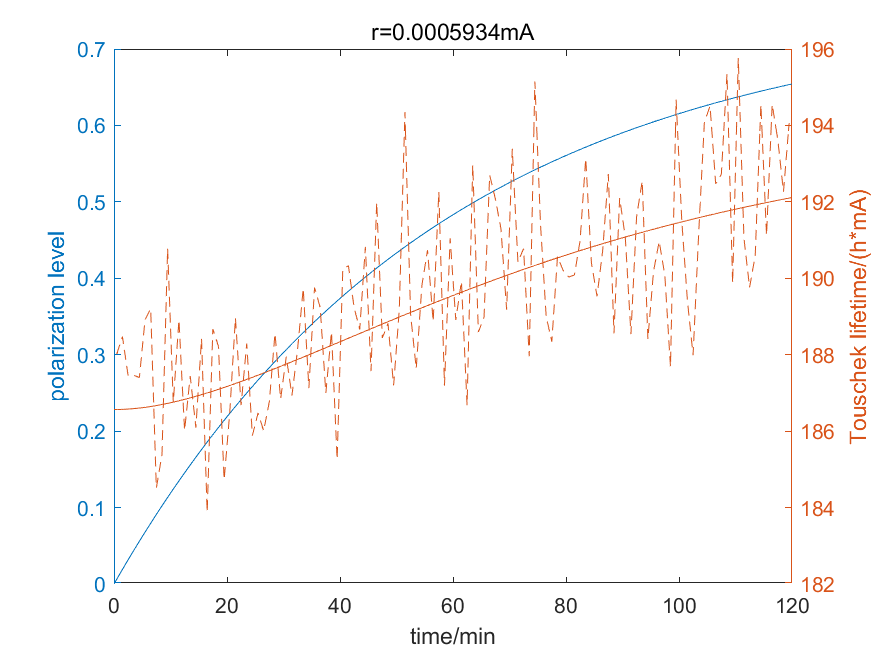 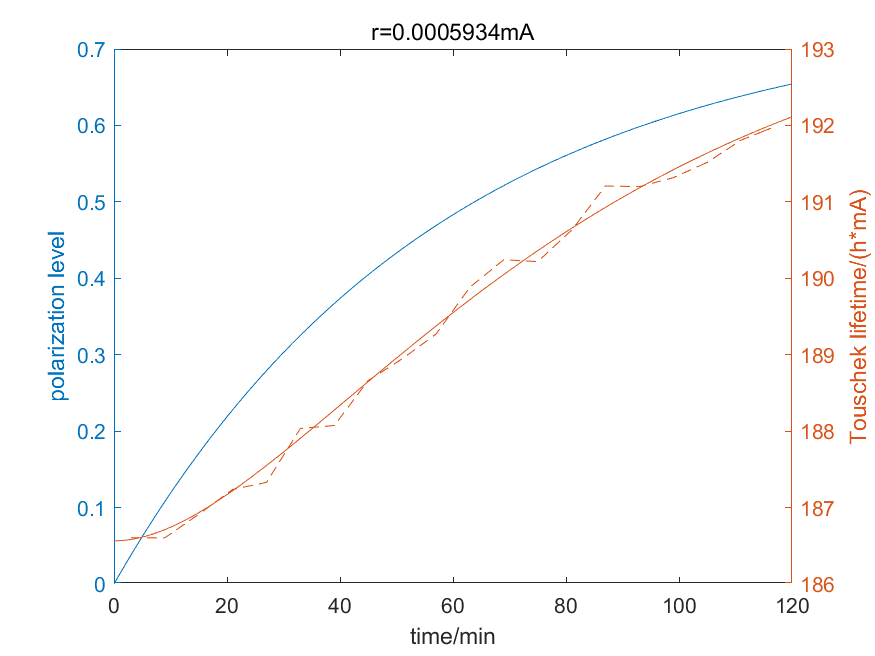 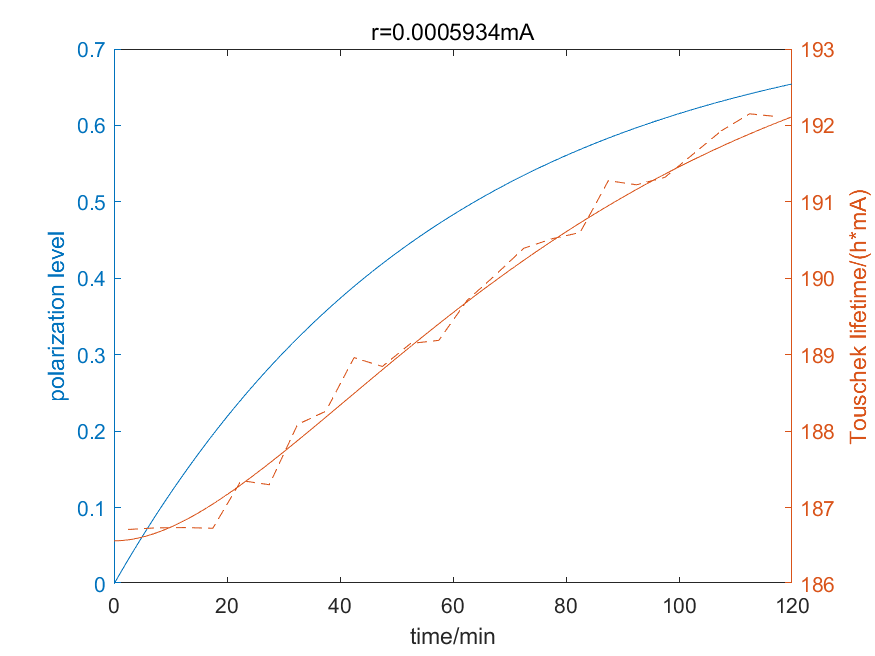 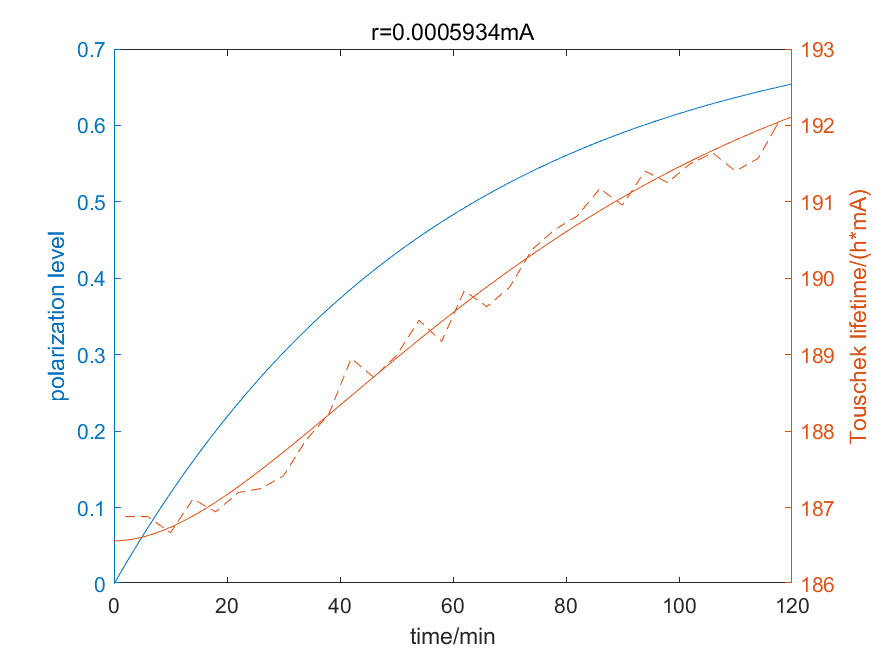 5. 十个束团
（1）ka=1
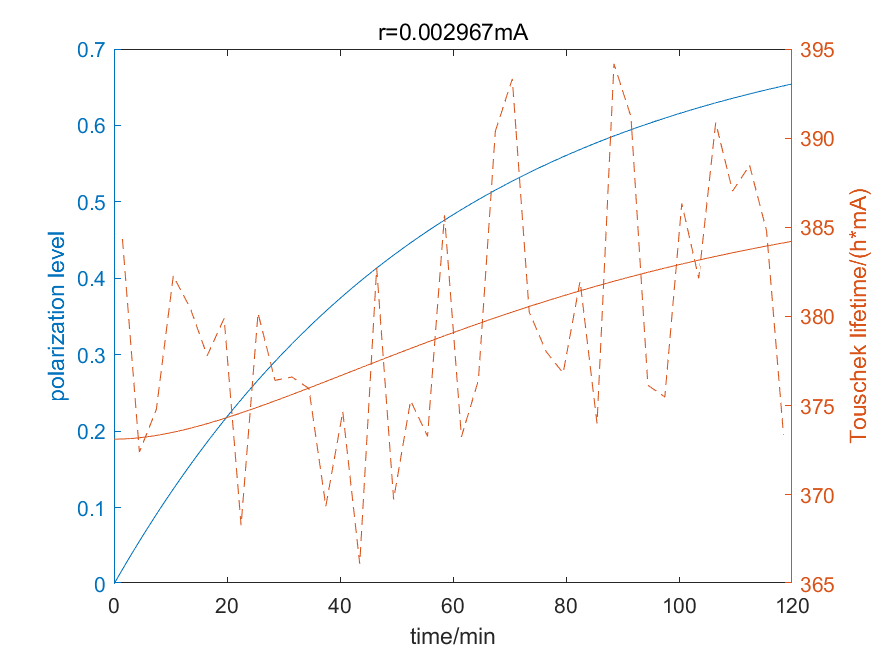 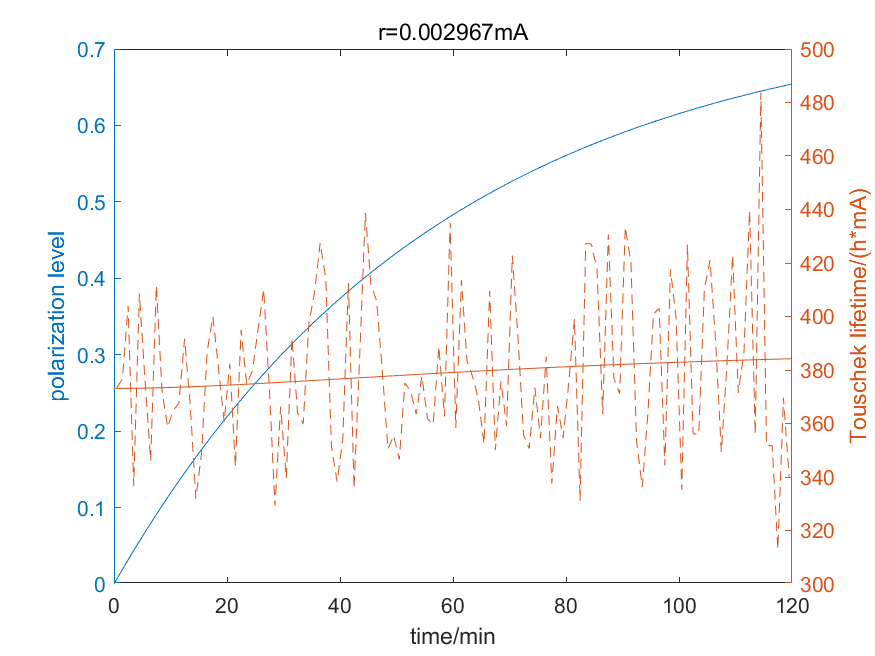 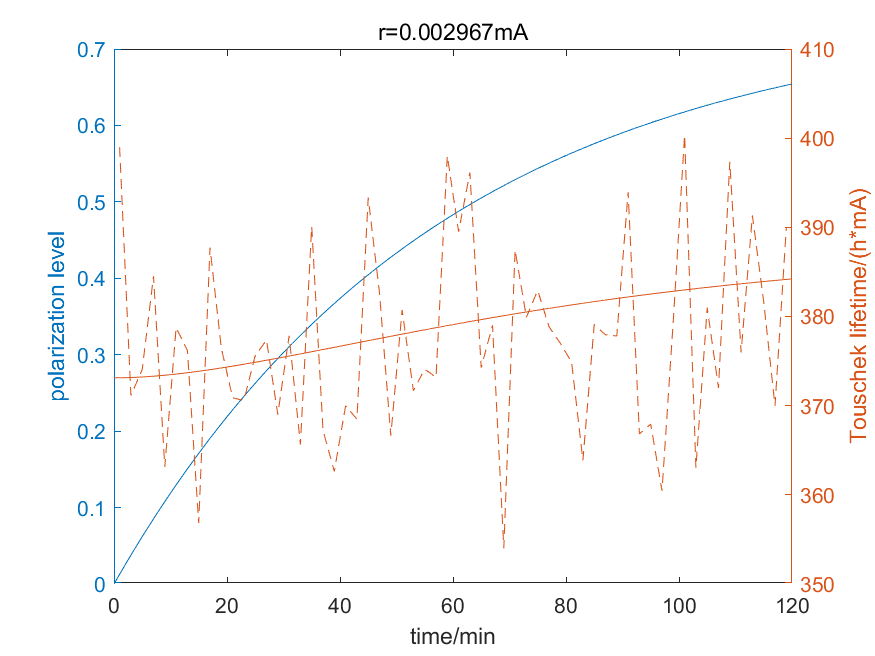 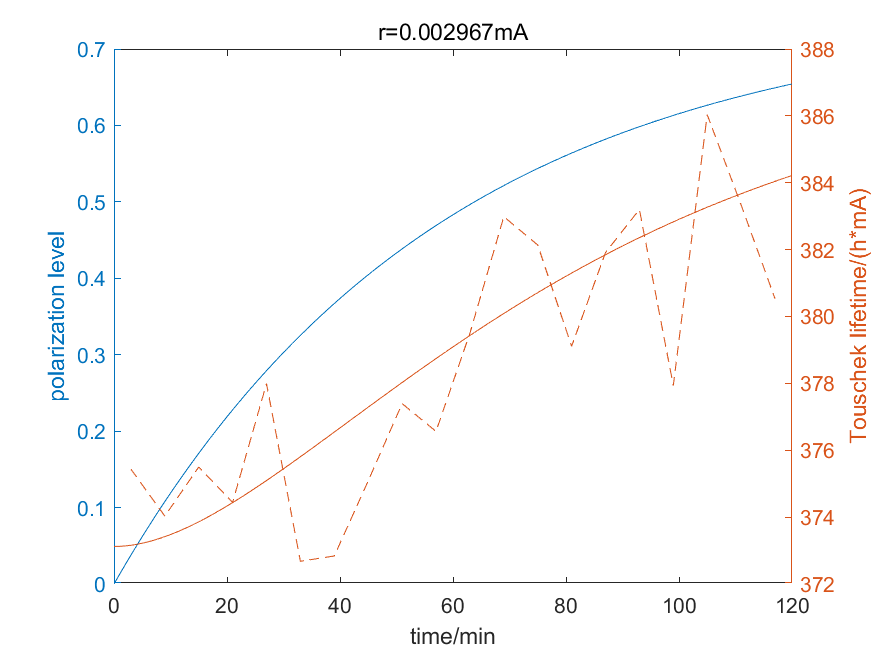 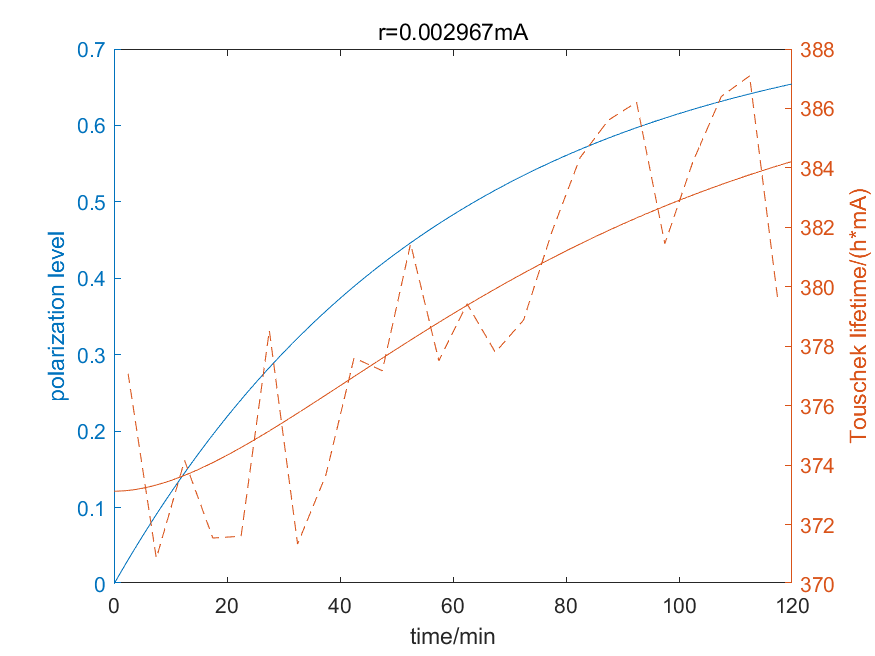 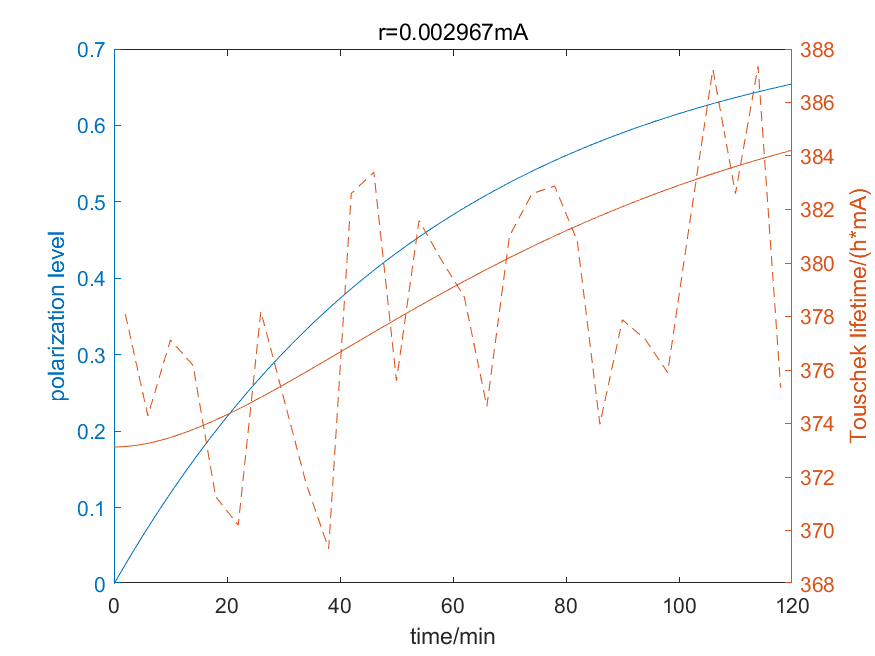 (2)ka=2
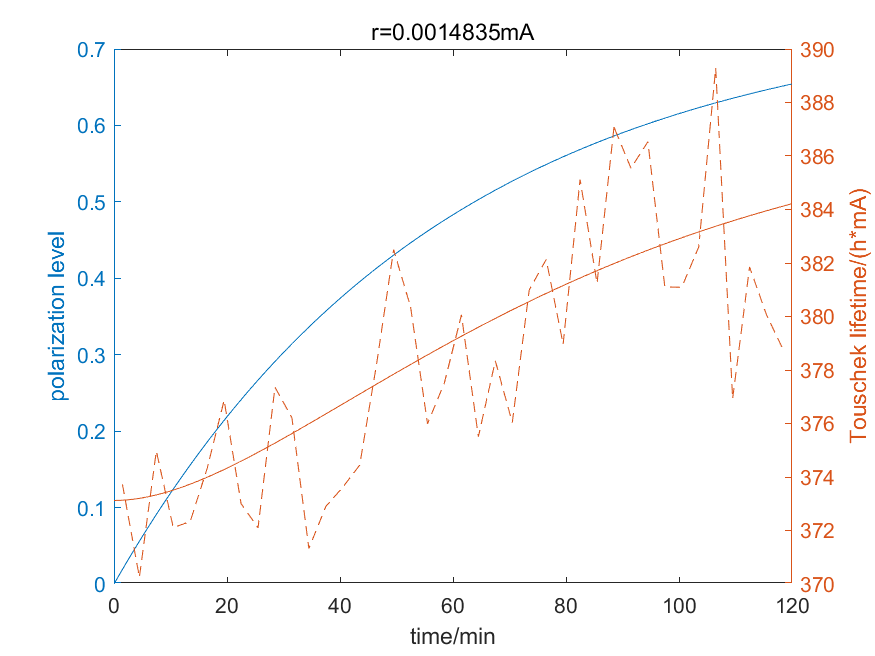 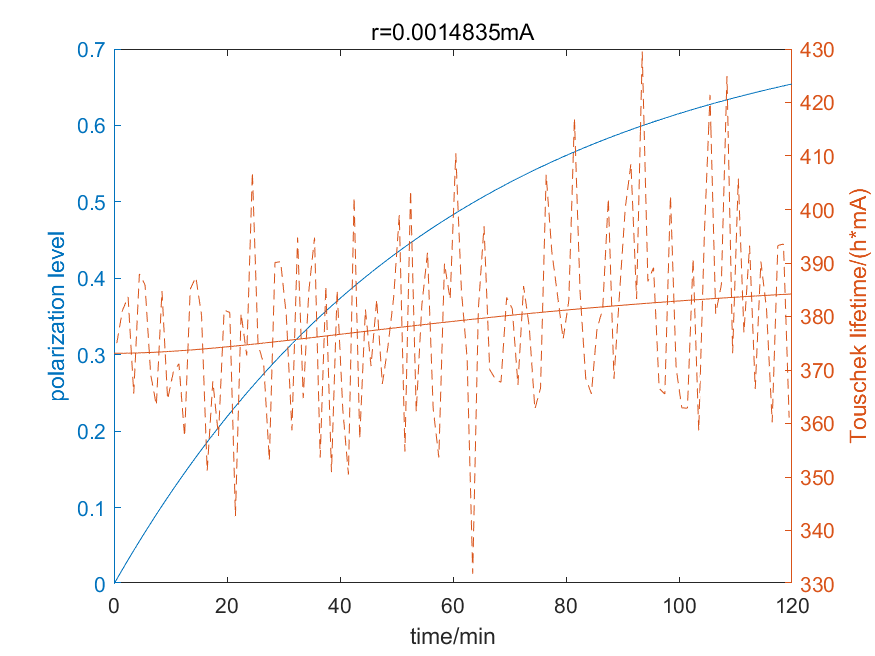 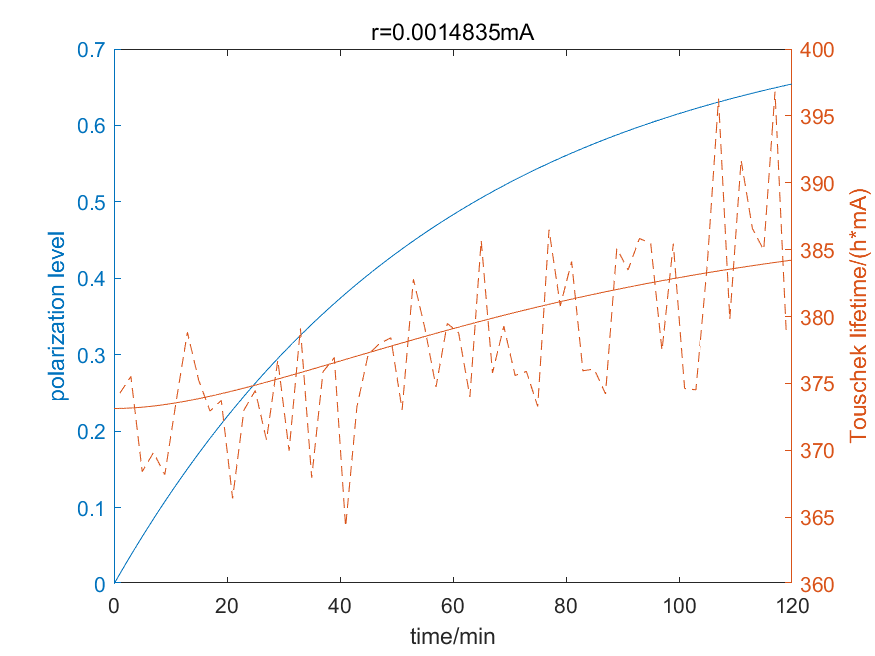 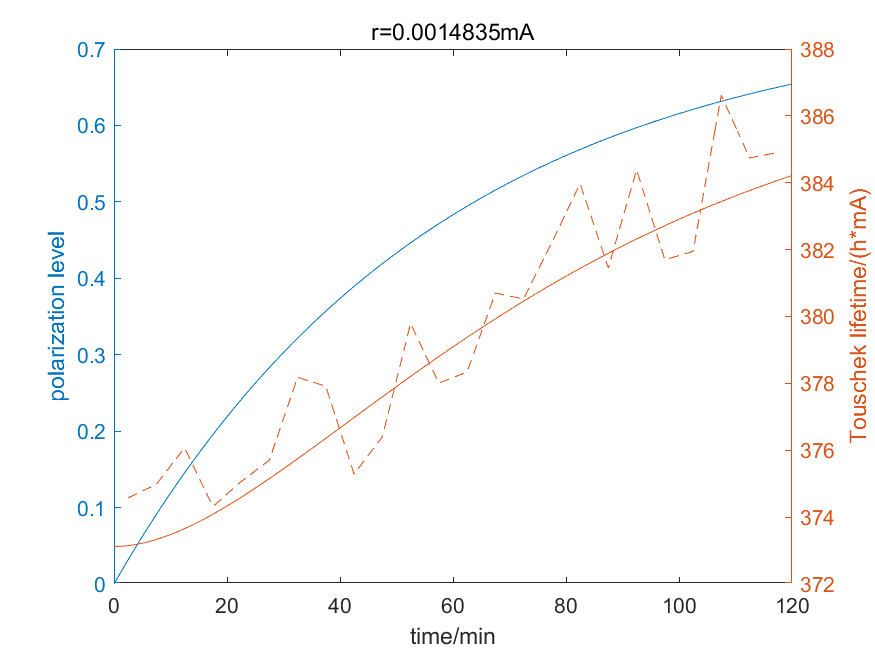 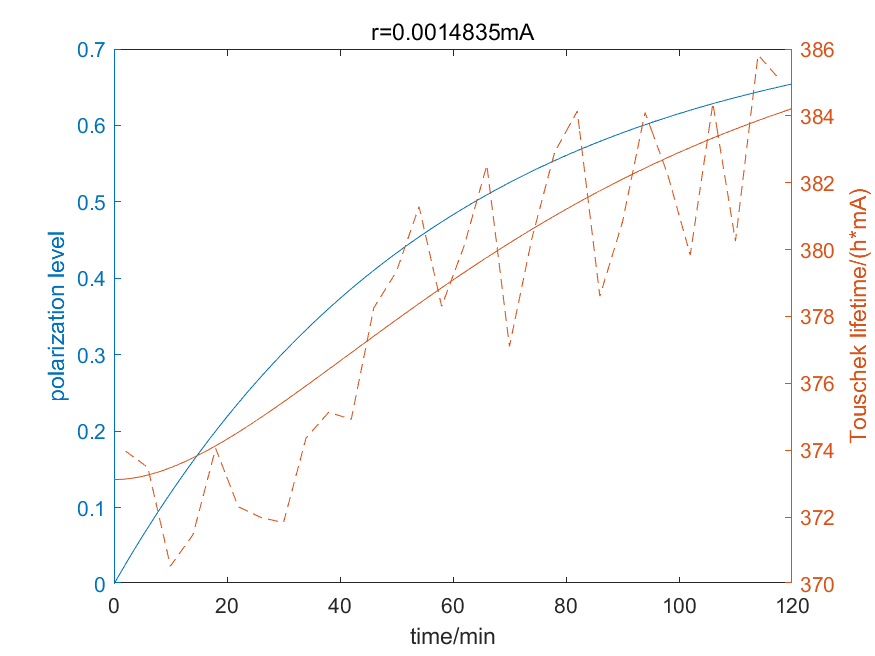 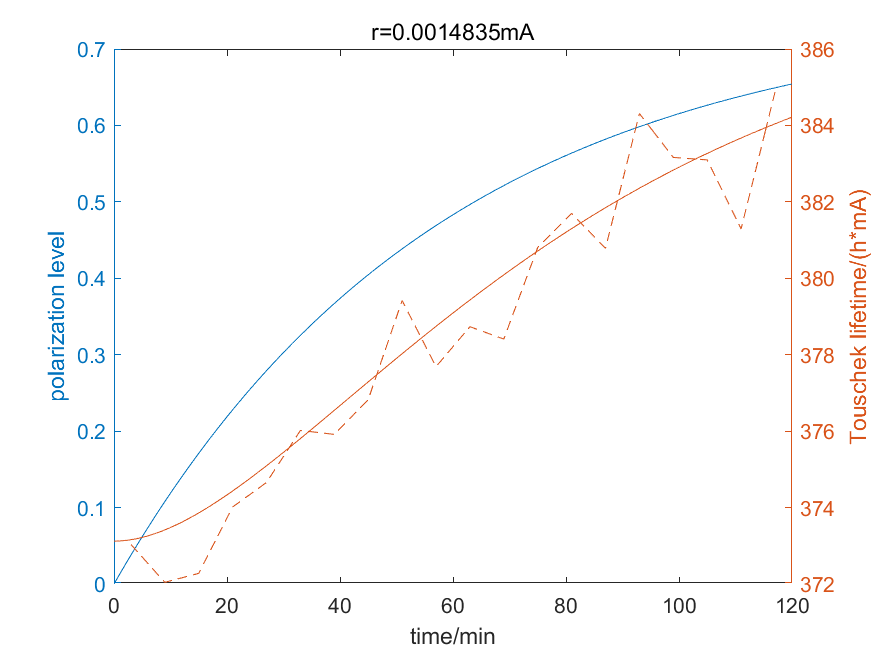 (3)ka=5
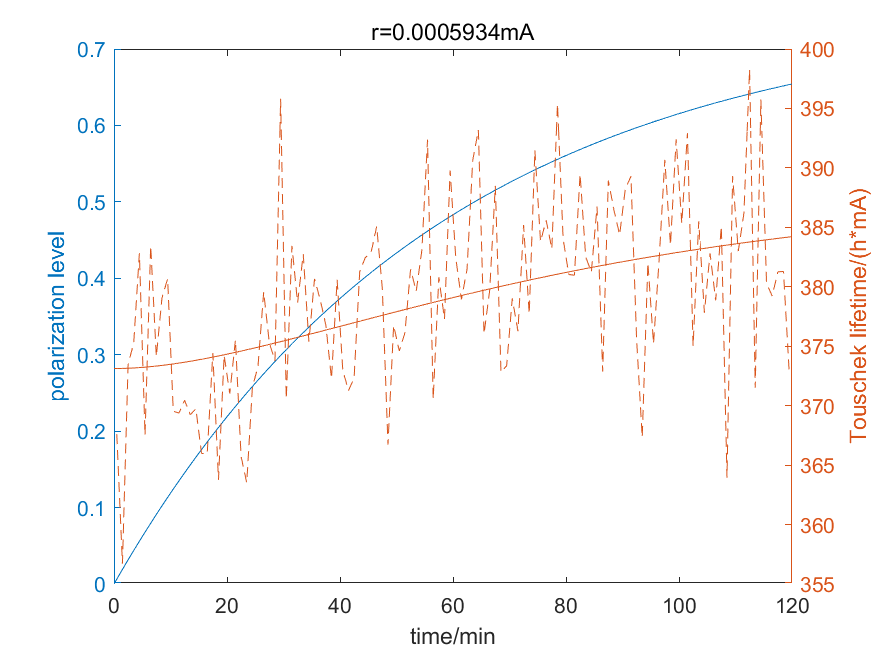 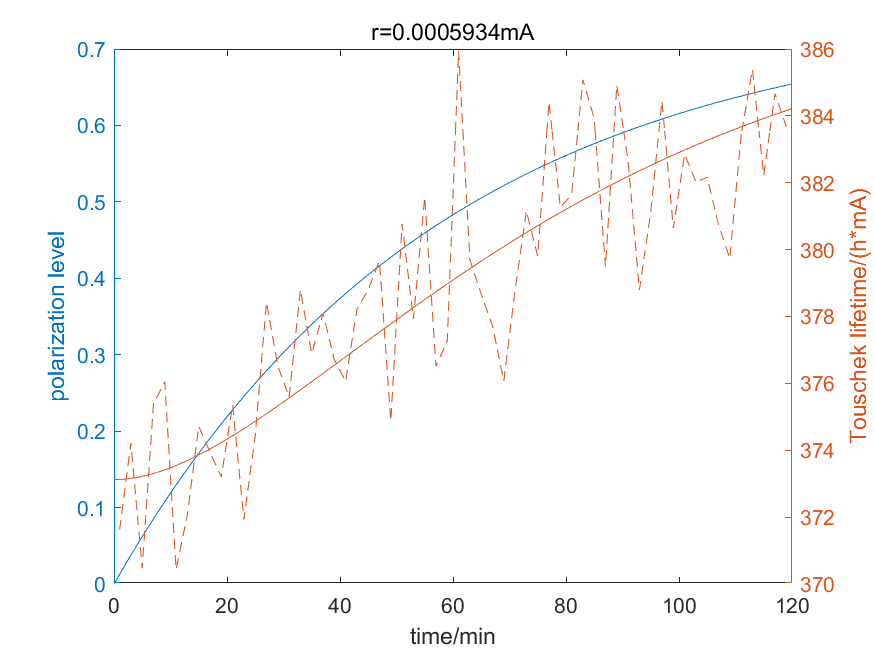 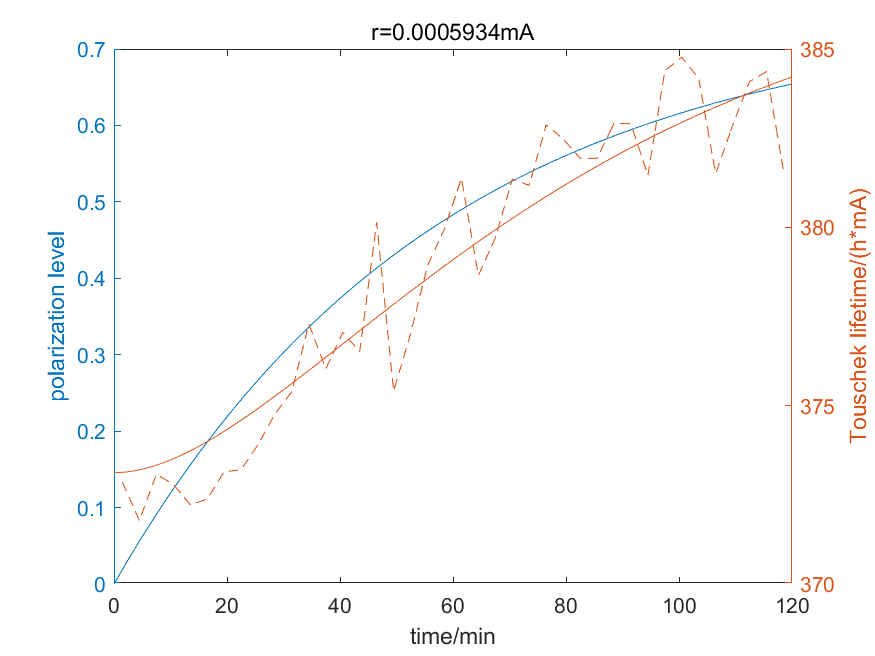 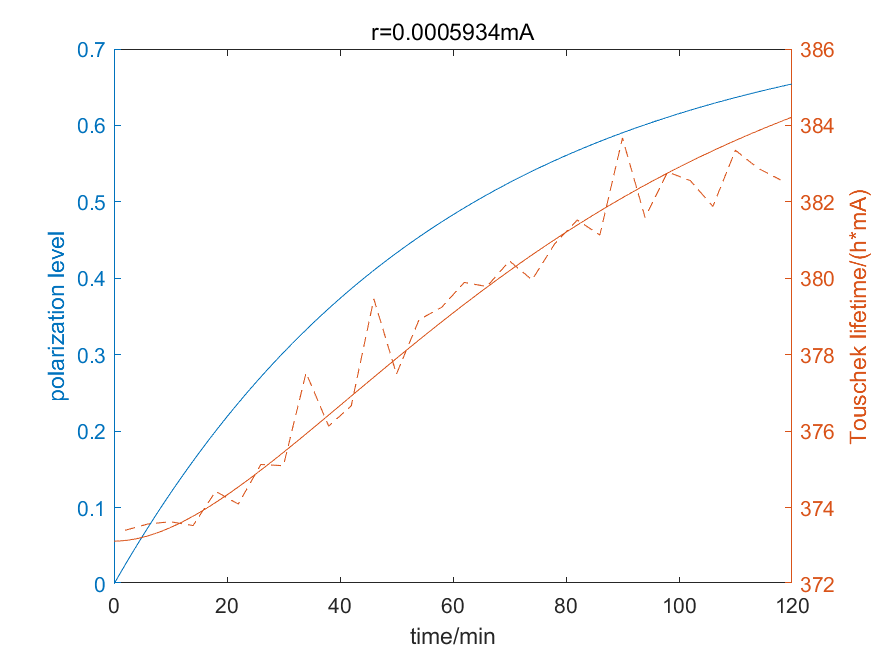 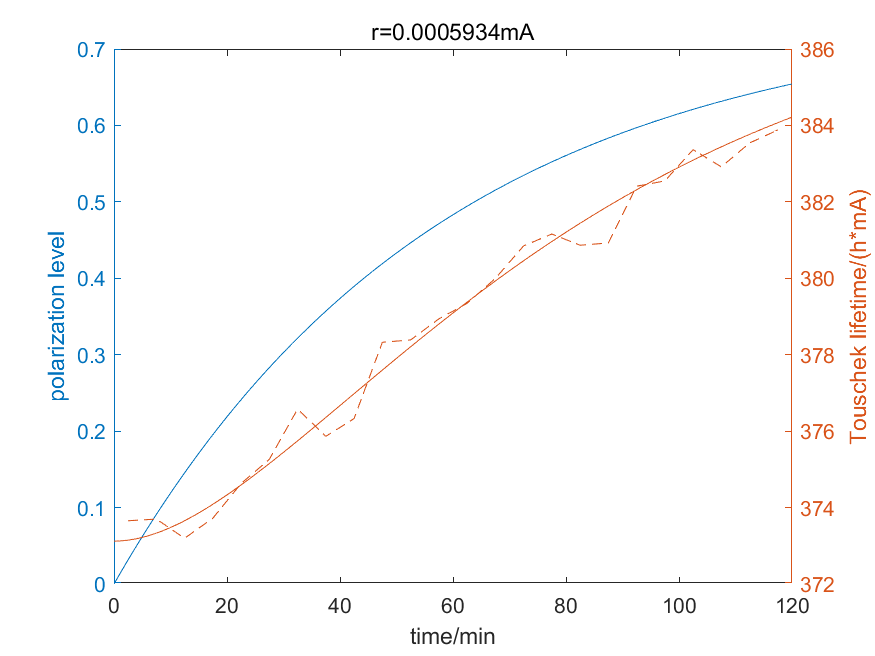 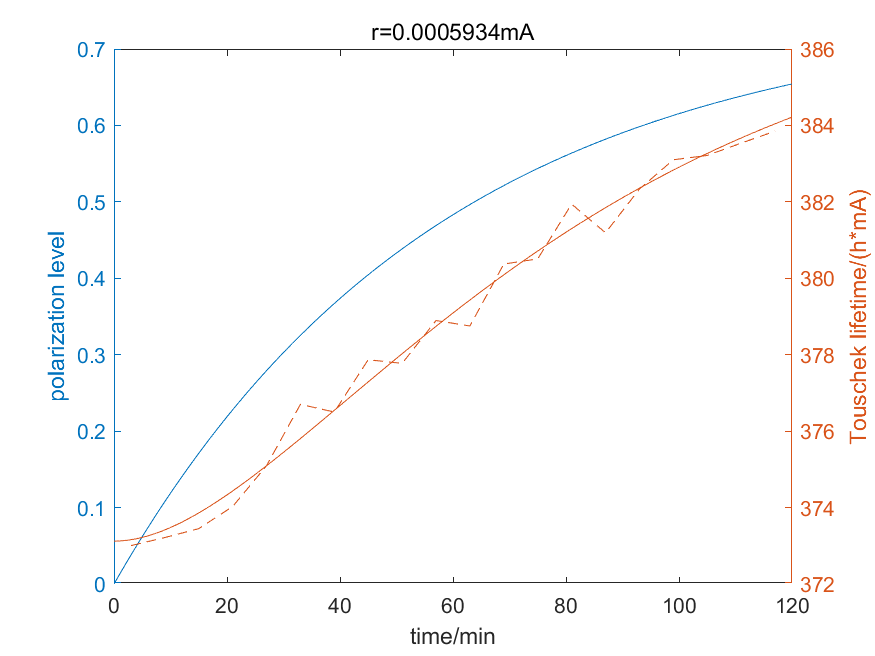 6.二十个束团
（1）ka=1
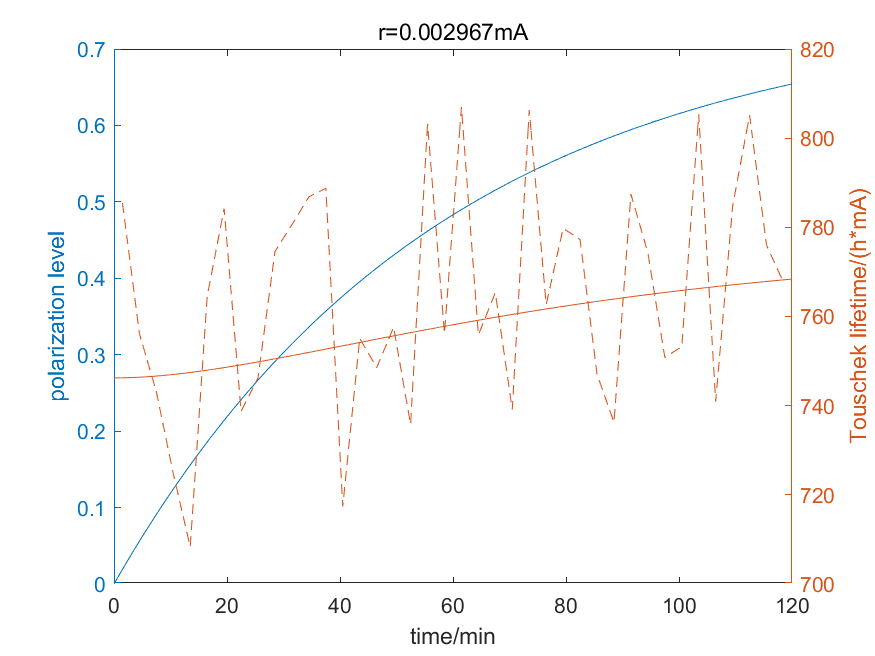 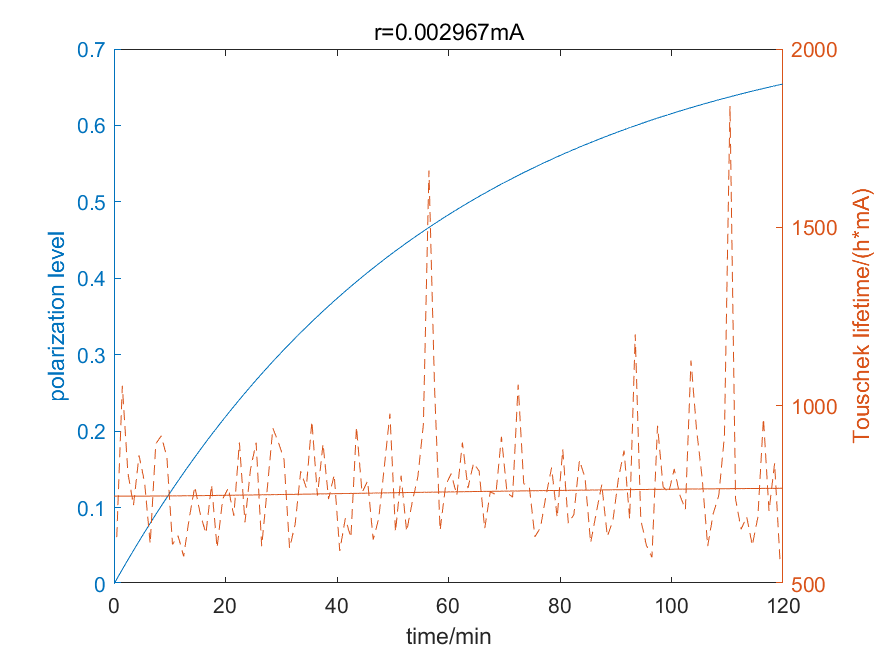 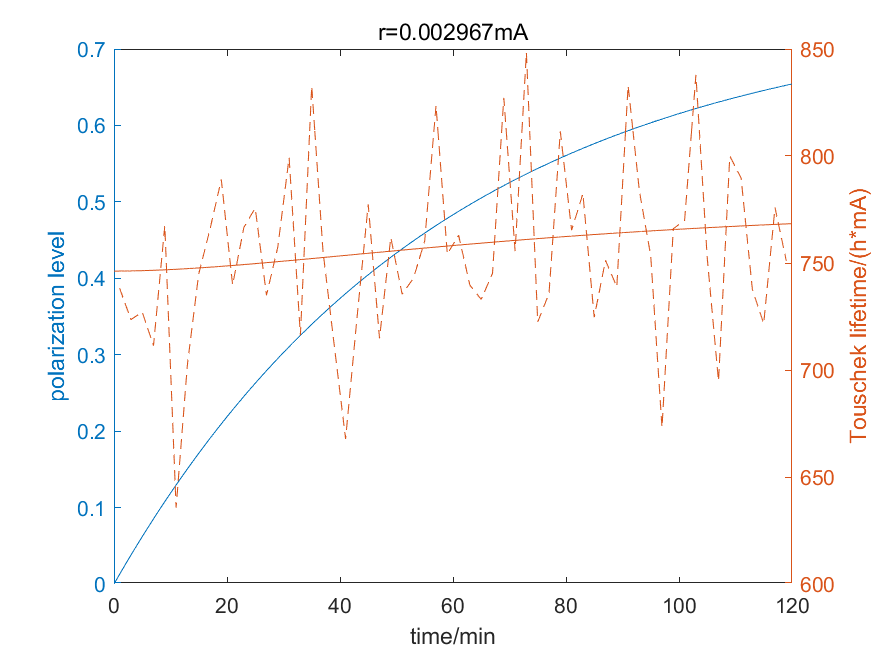 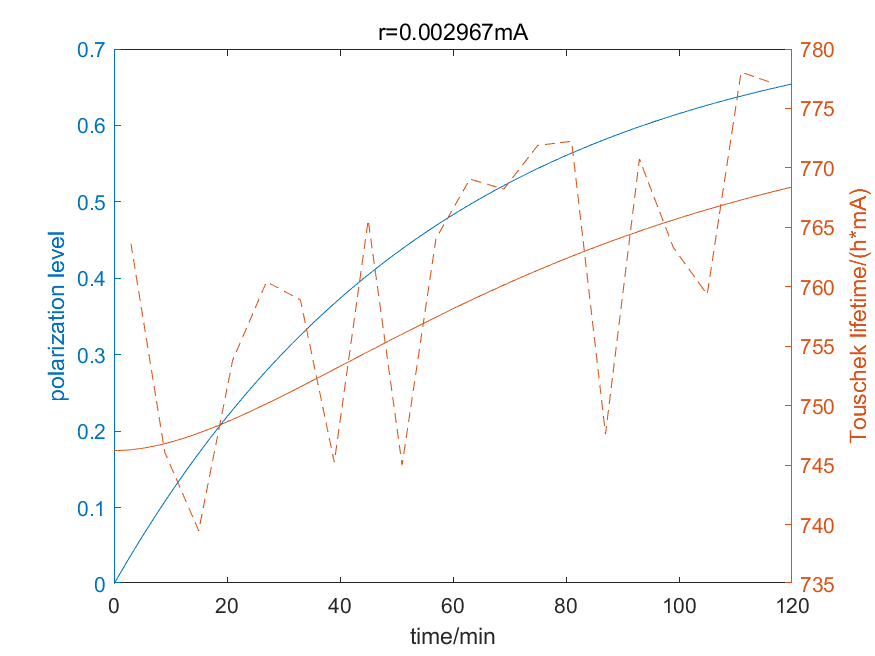 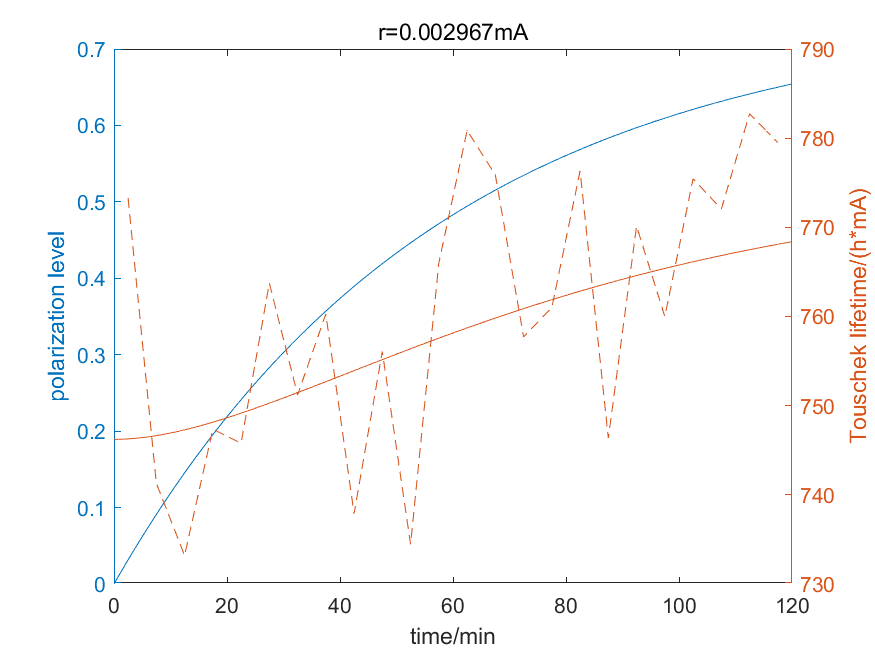 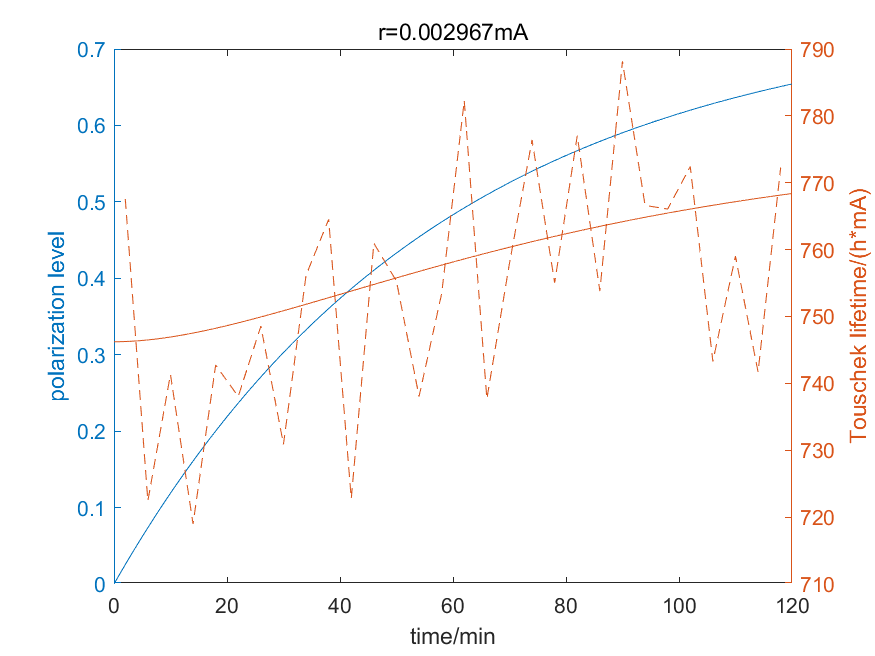 (2)ka=2
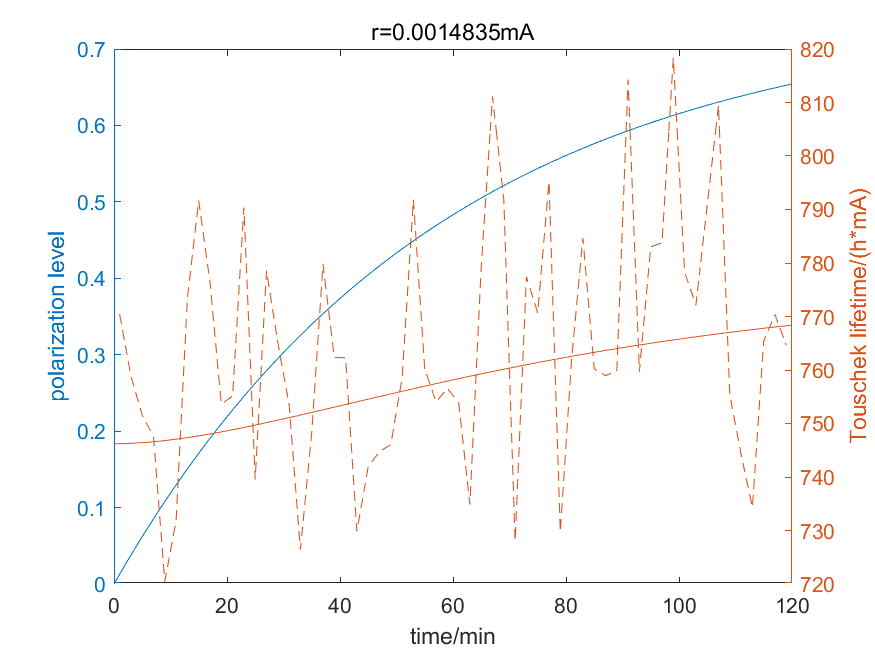 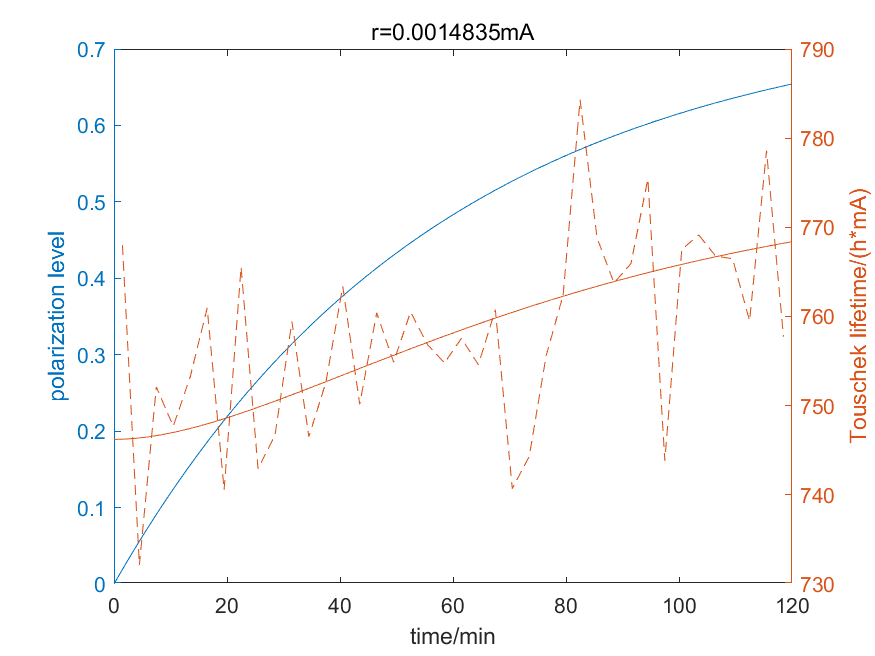 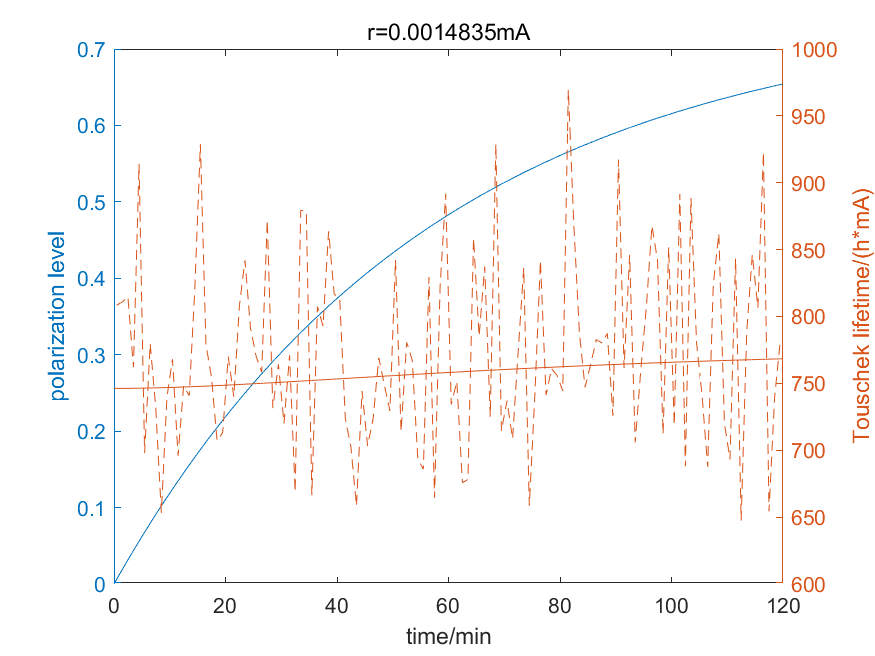 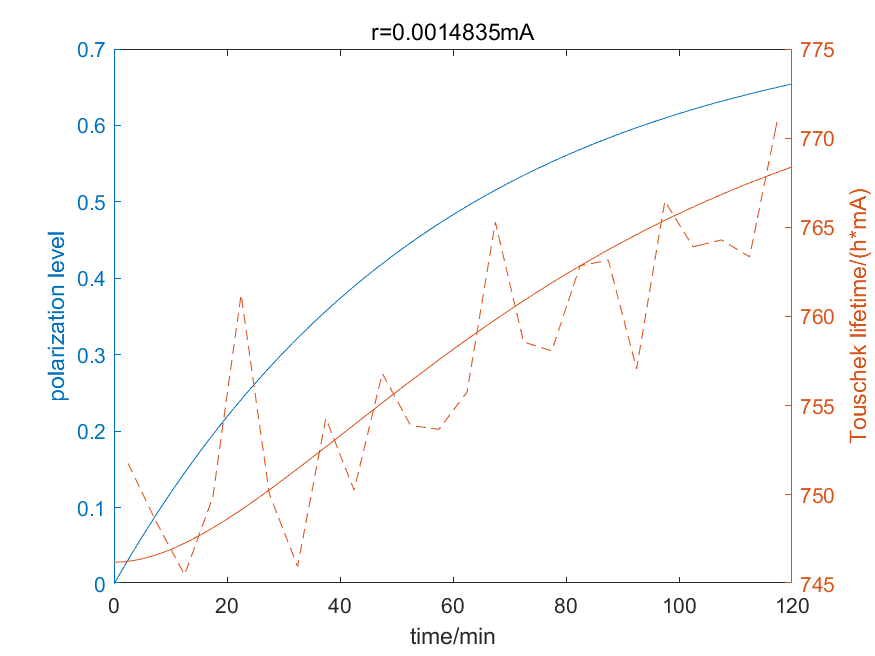 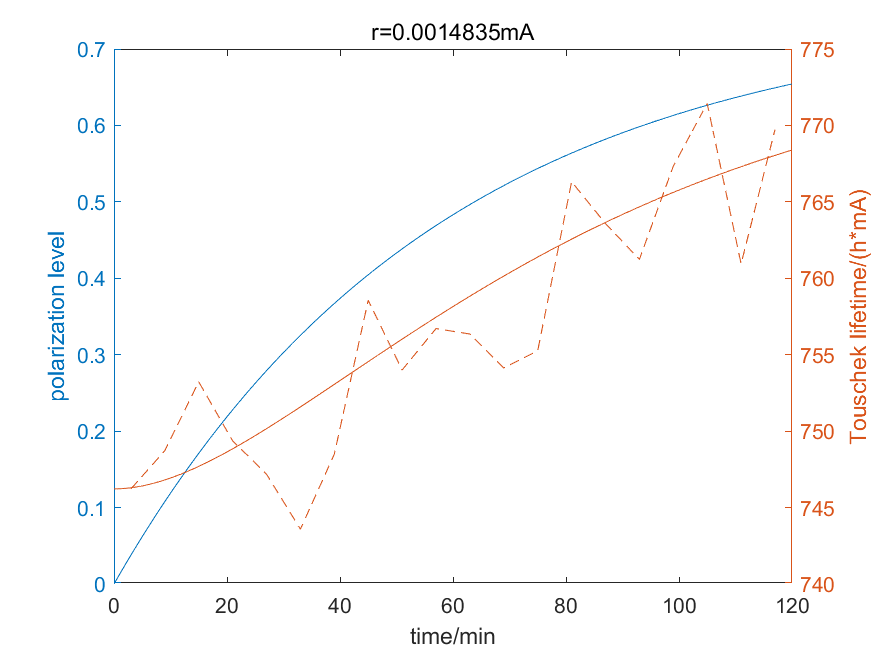 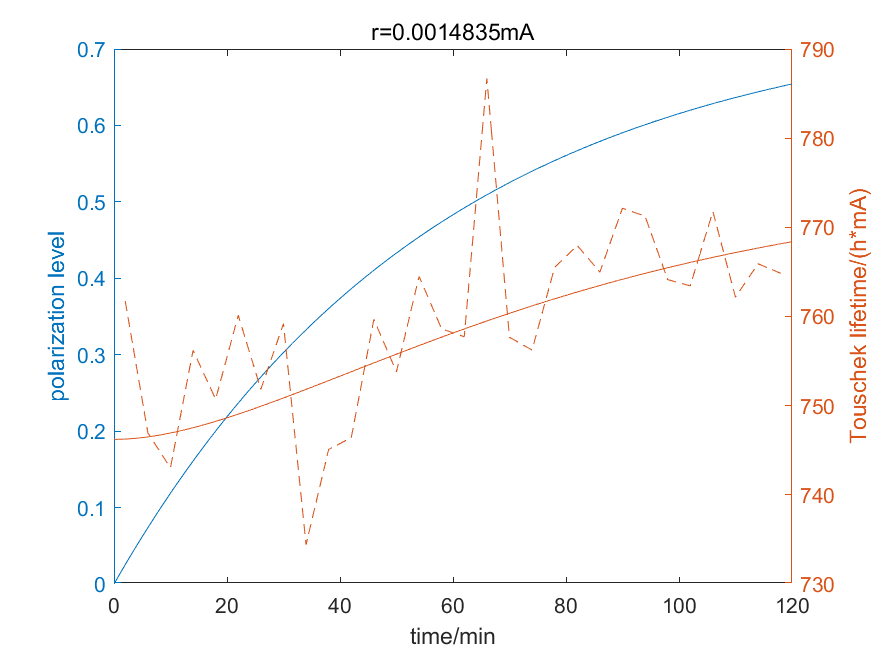 (3)ka=5
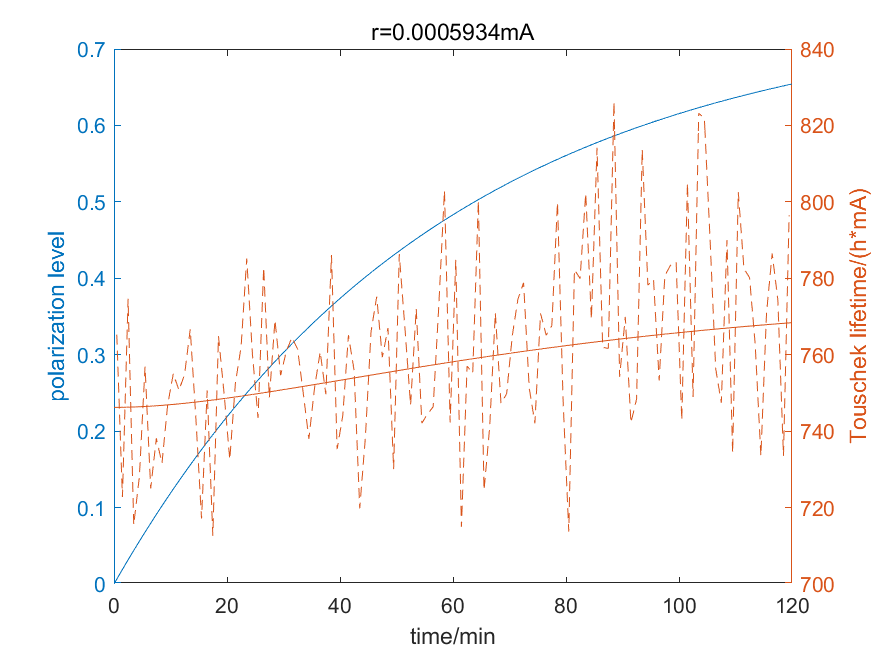 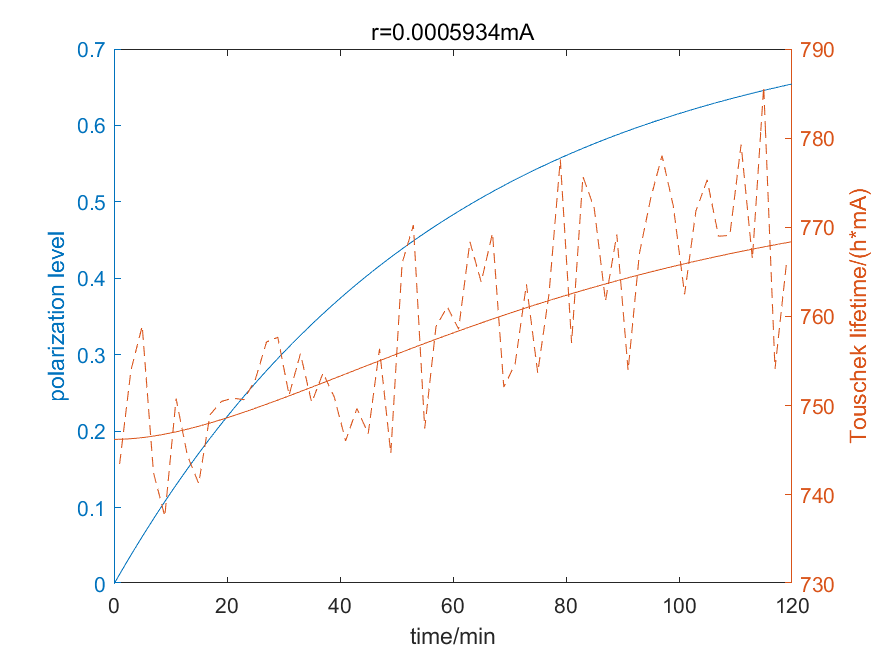 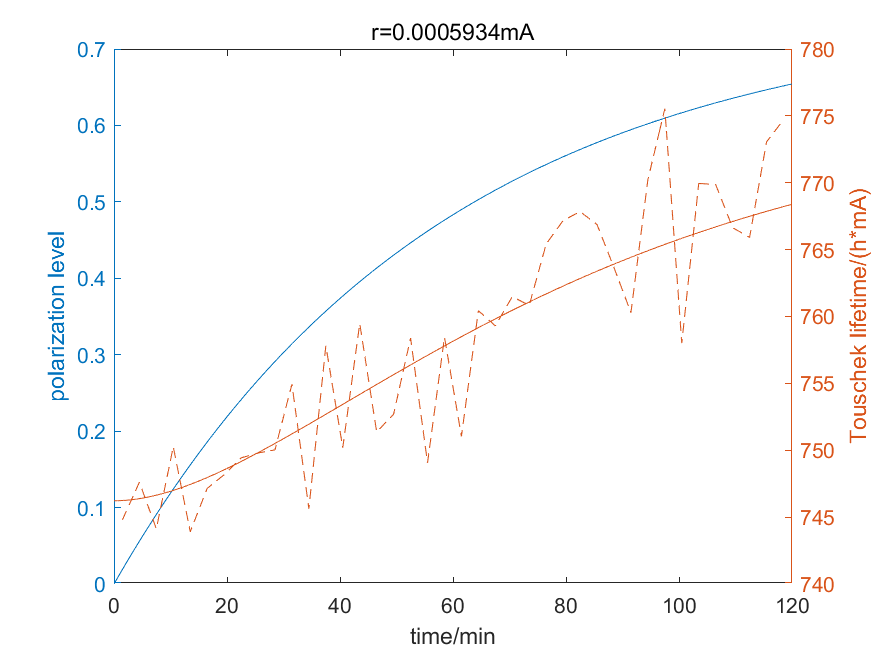 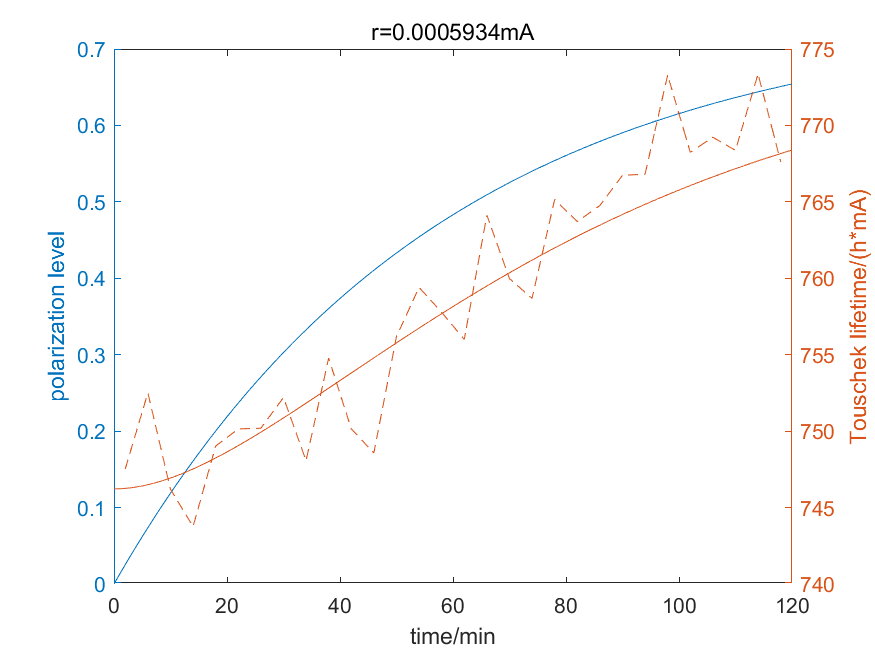 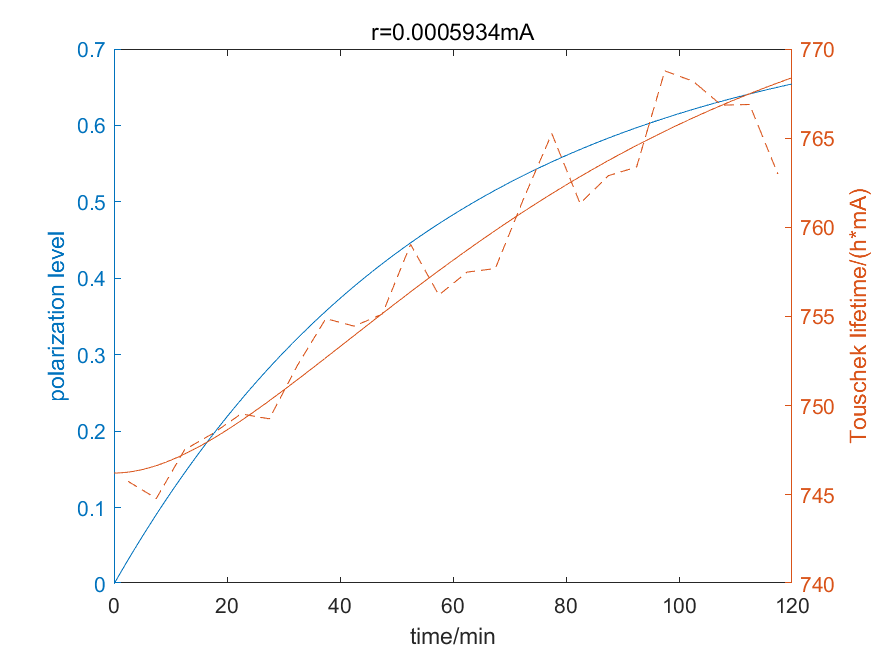 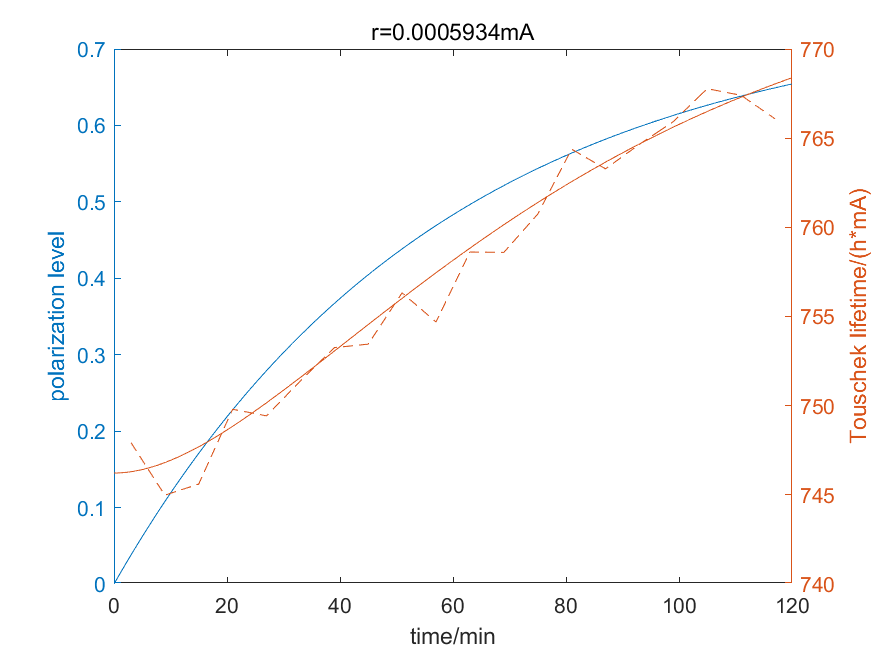 2.包含退极化过程的托歇克寿命测量
相比第一部分，第二部分会在60分钟瞬间退极化，然后再逐渐建立极化。
1.一个束团
（1）ka=1
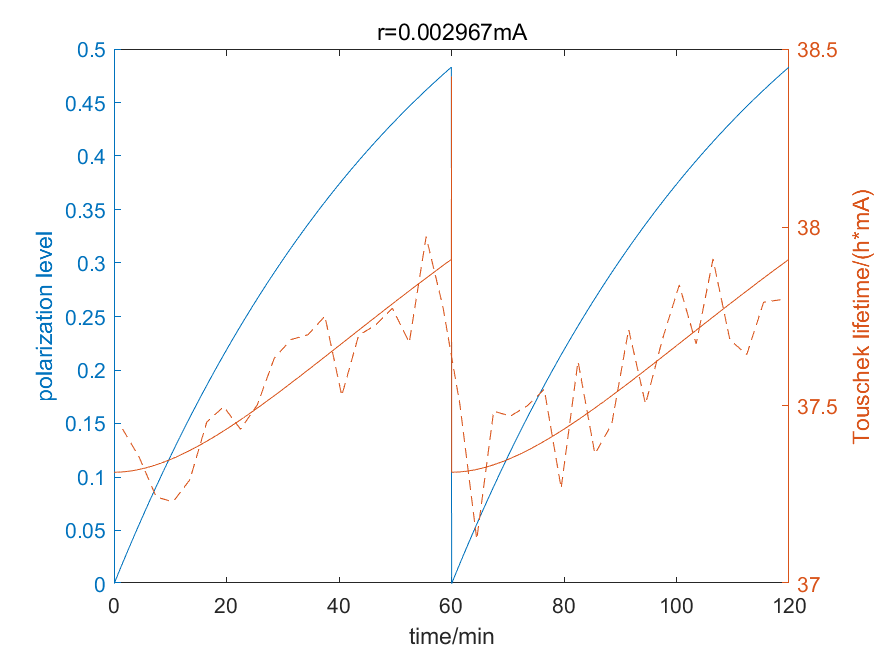 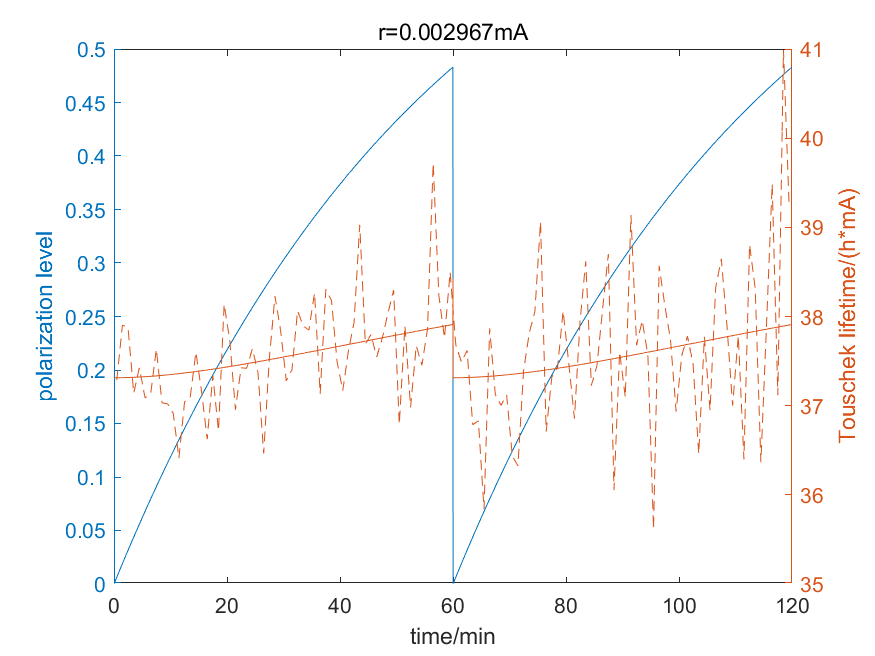 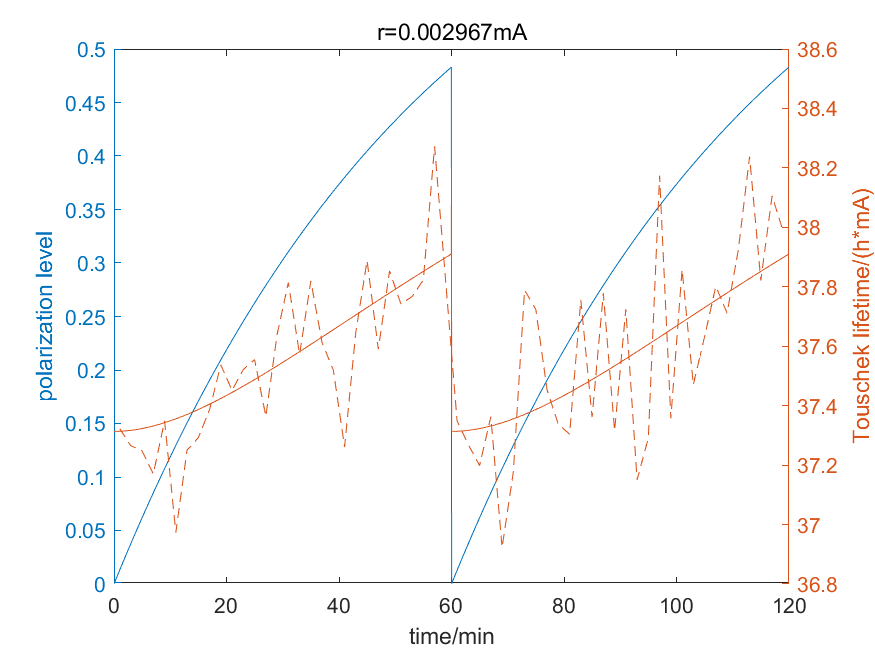 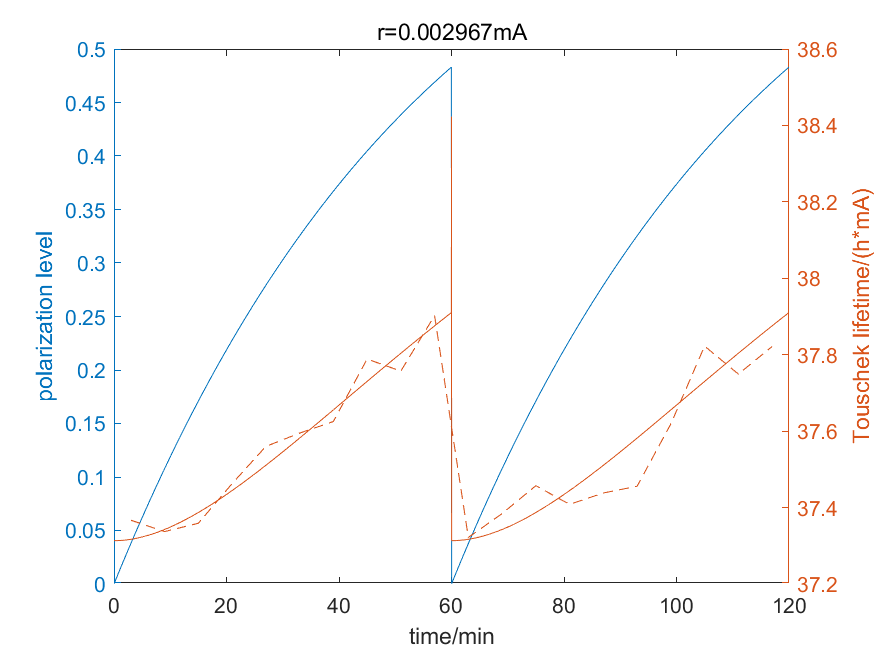 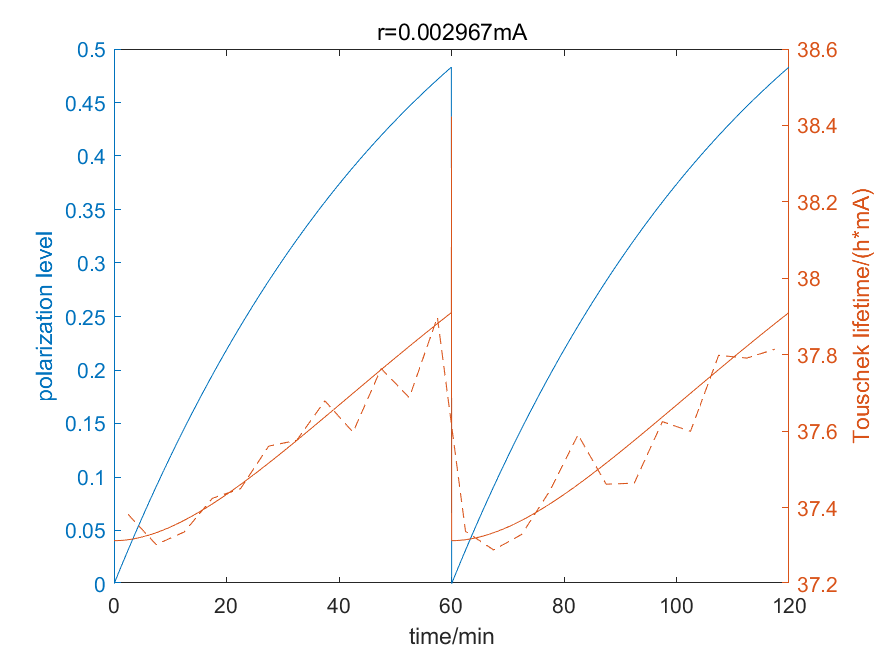 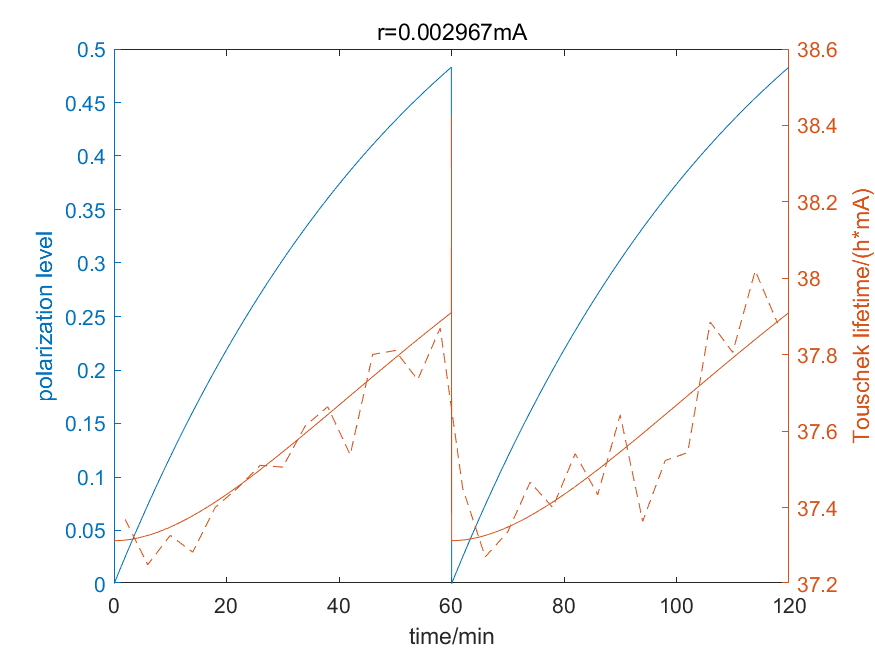 (2)ka=2
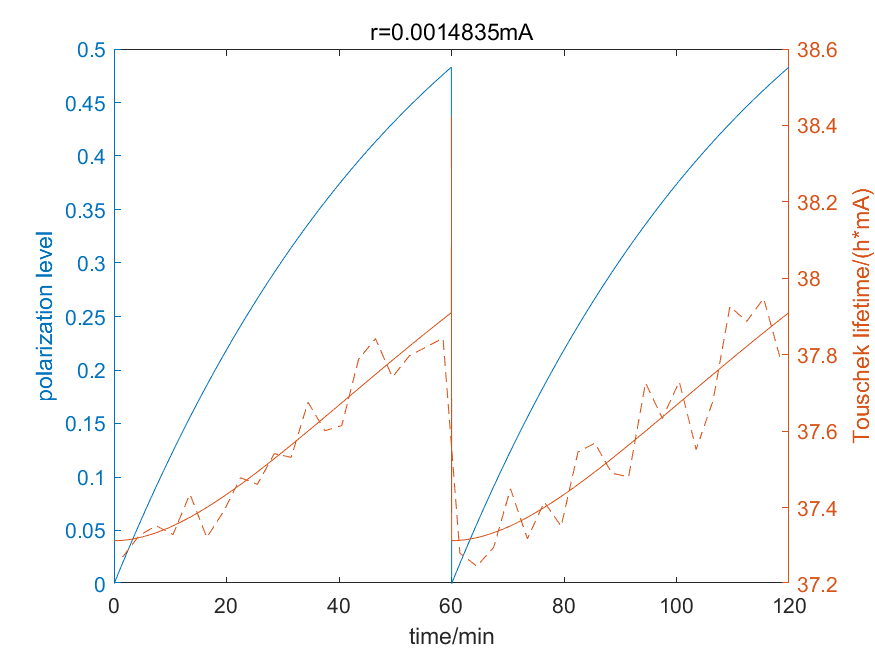 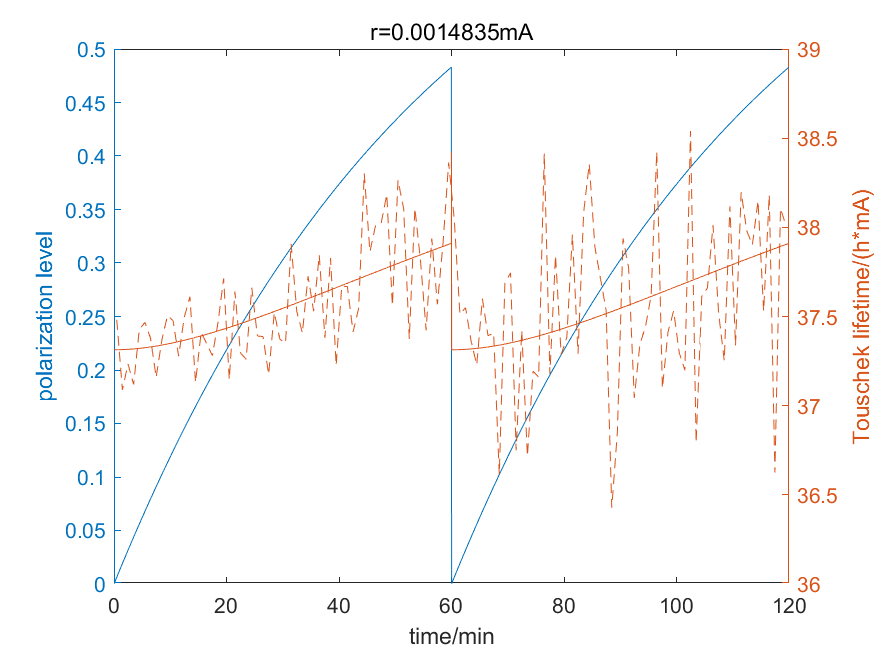 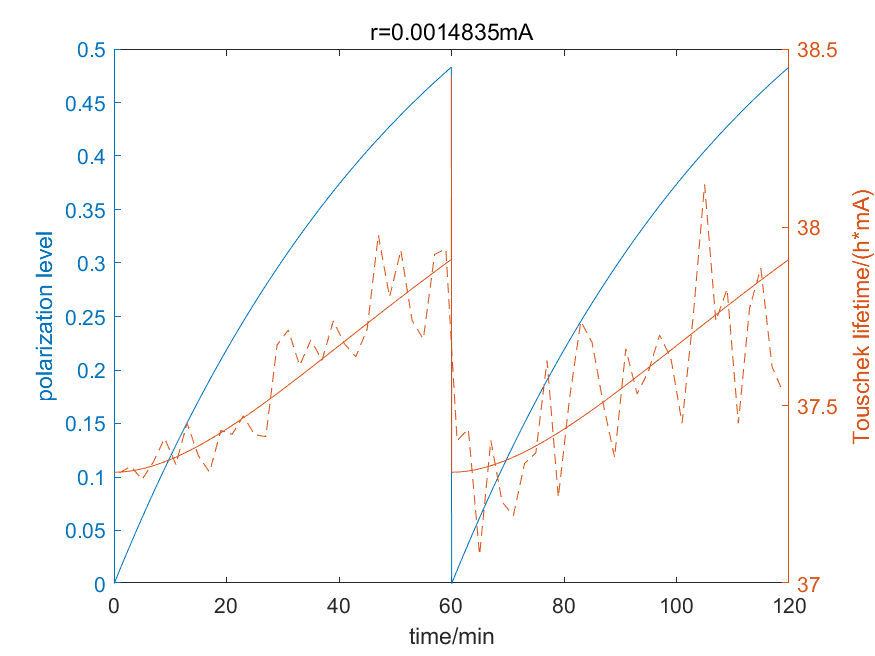 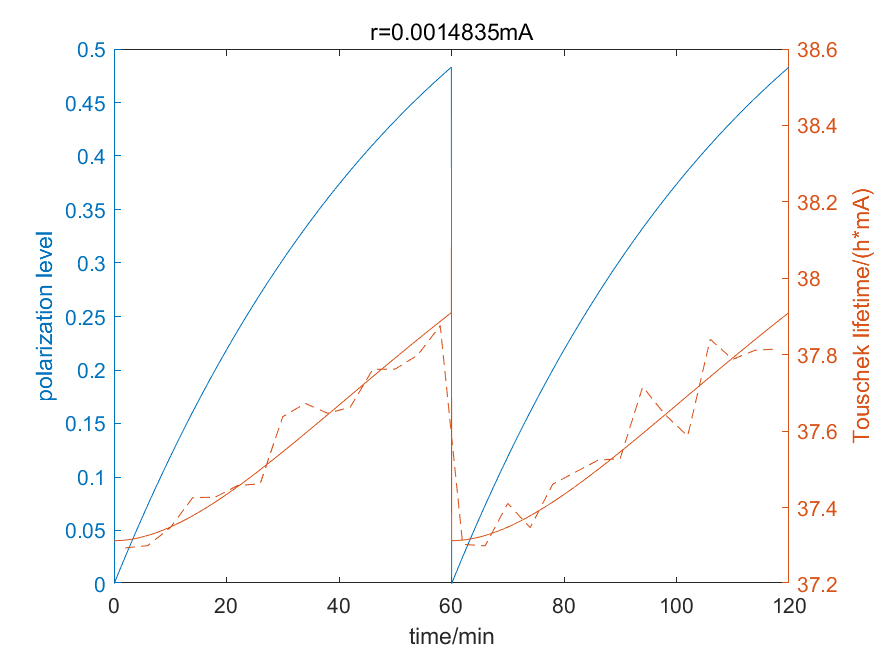 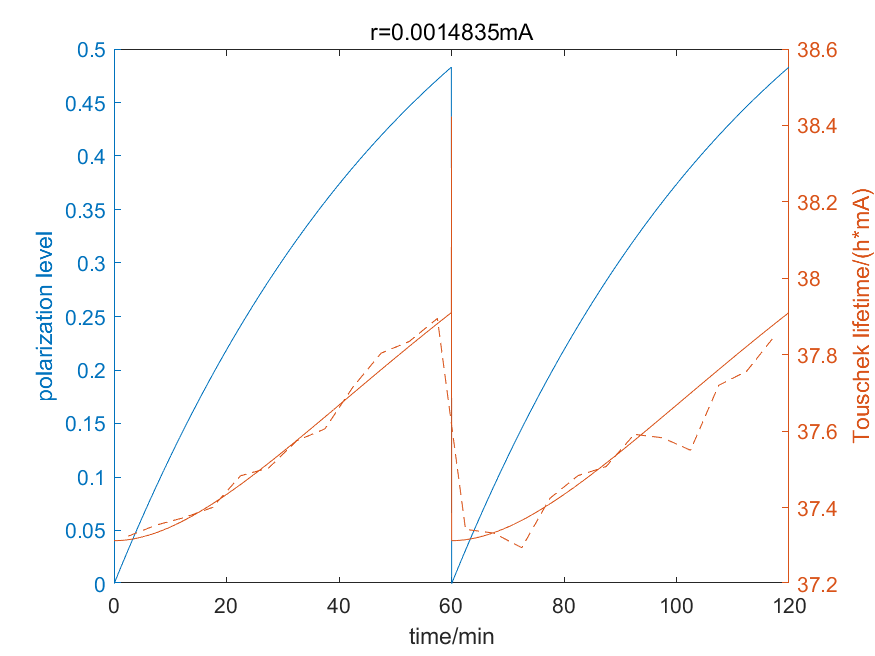 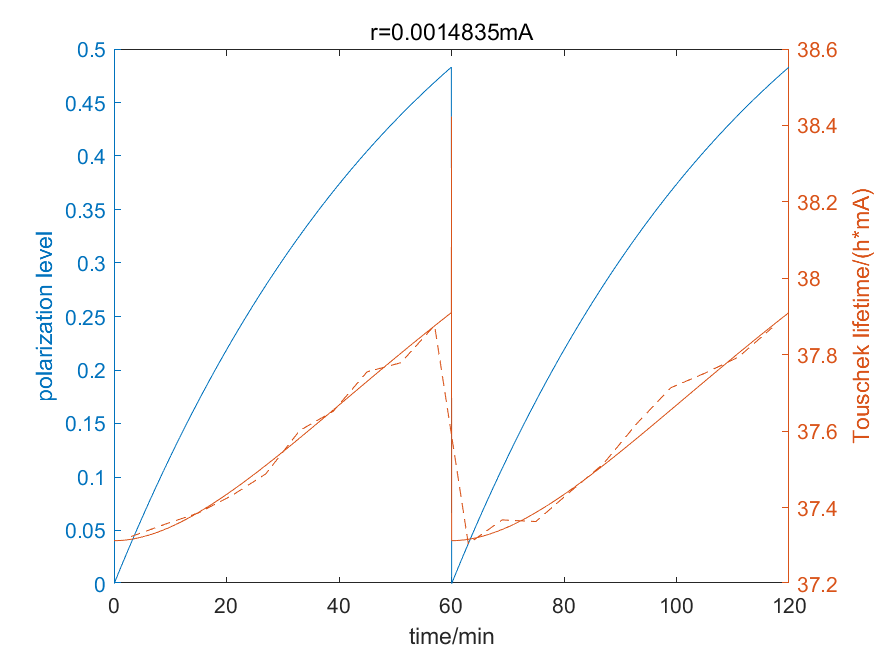 (3)ka=5
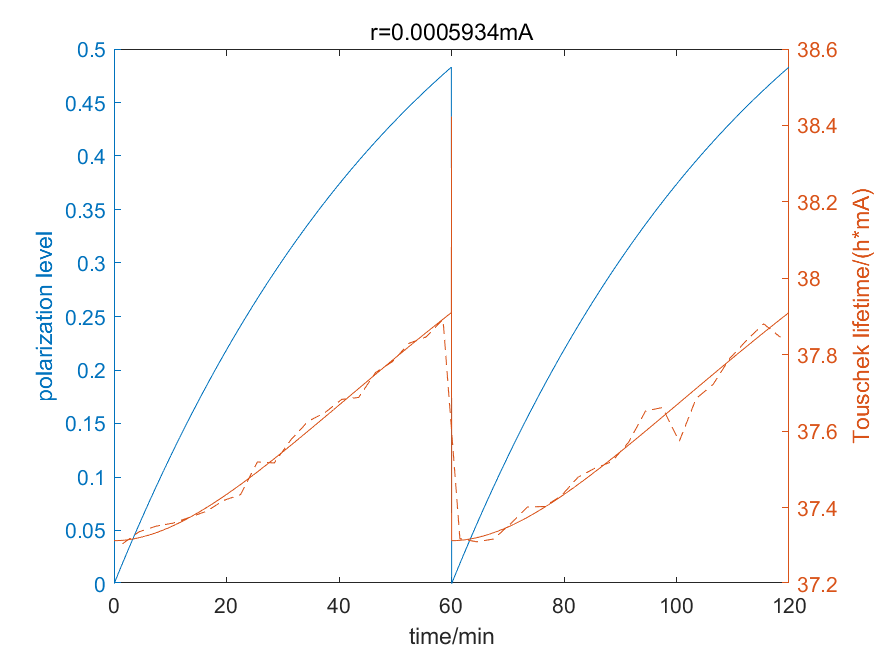 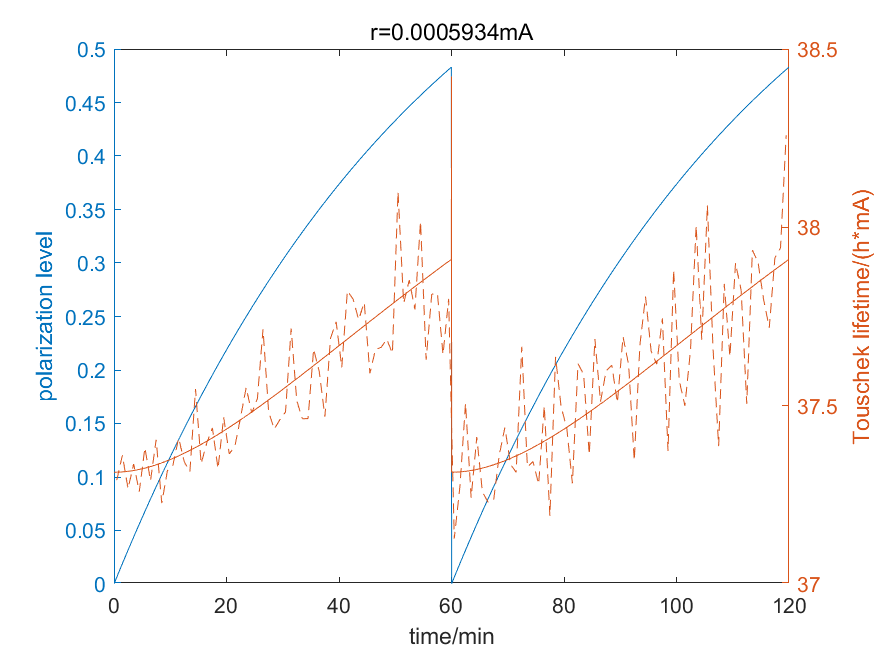 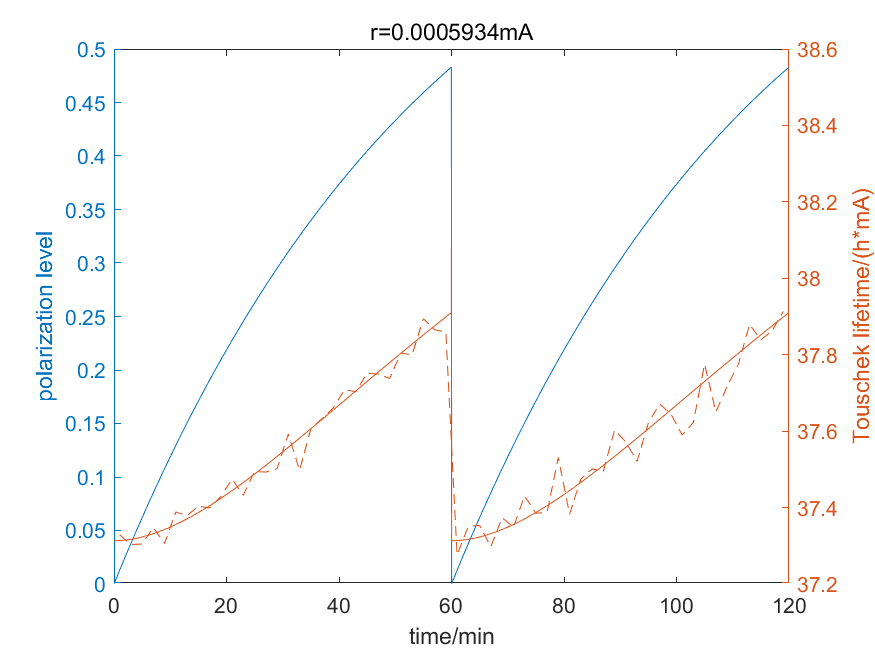 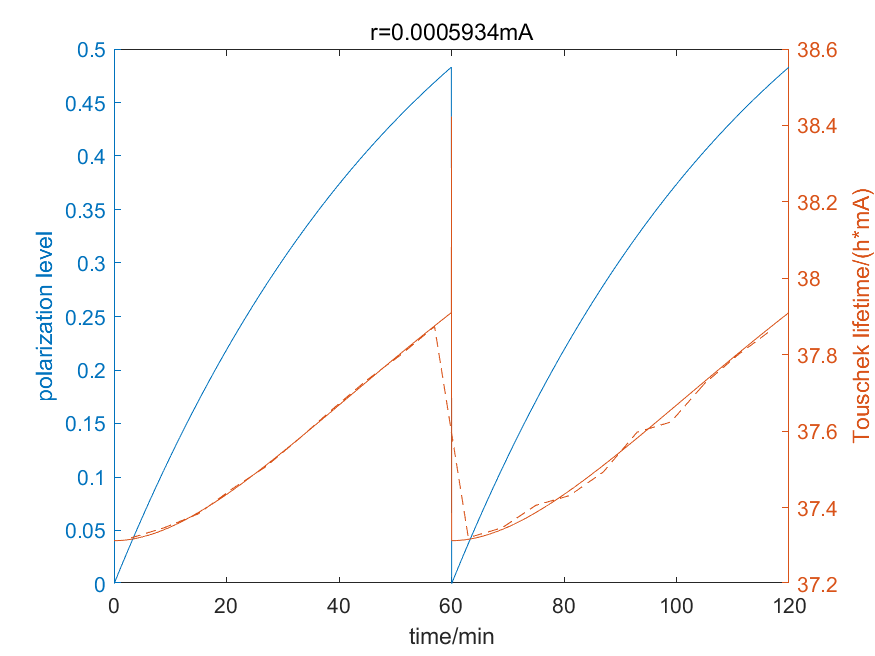 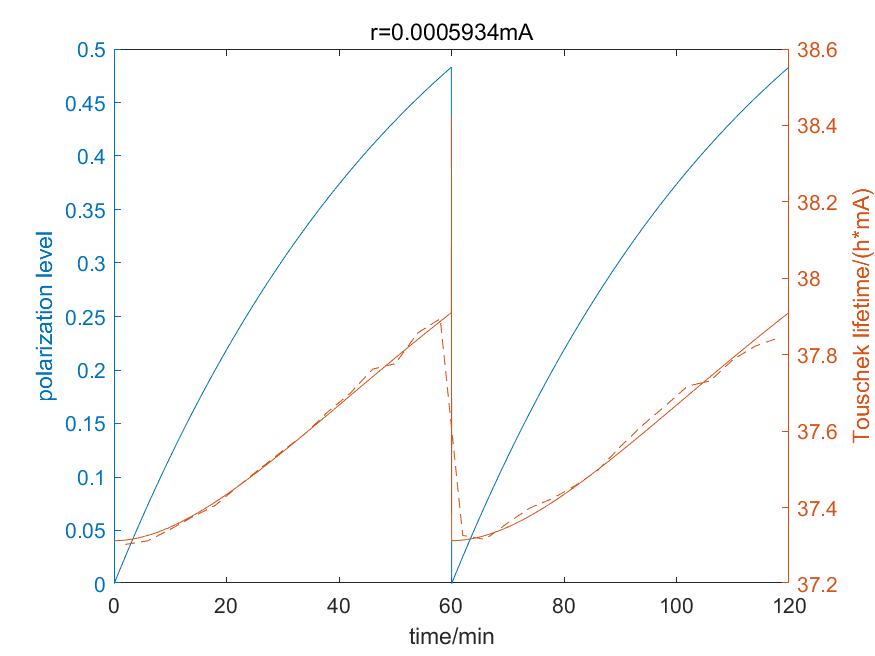 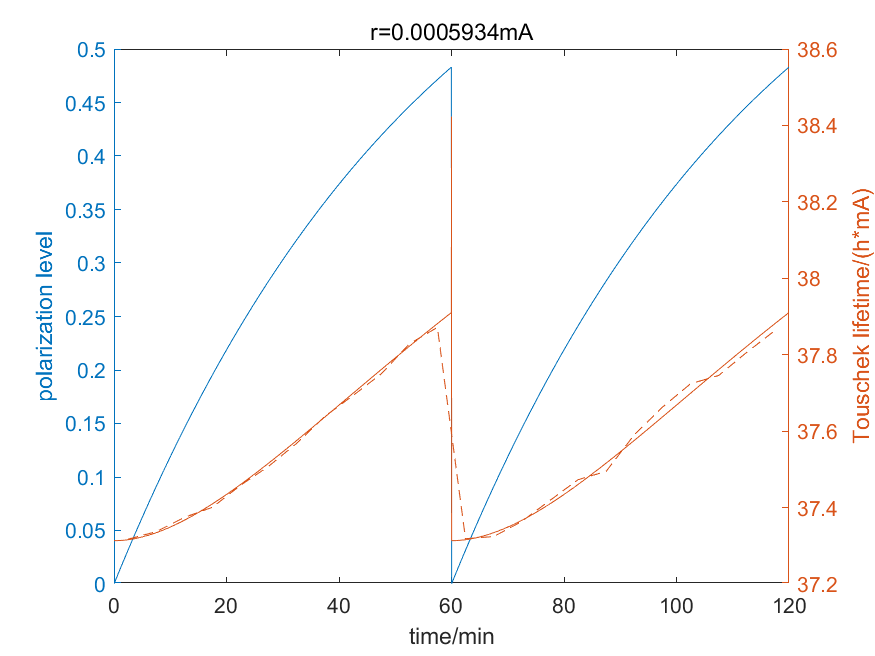 2. 两个束团
(1)ka=1
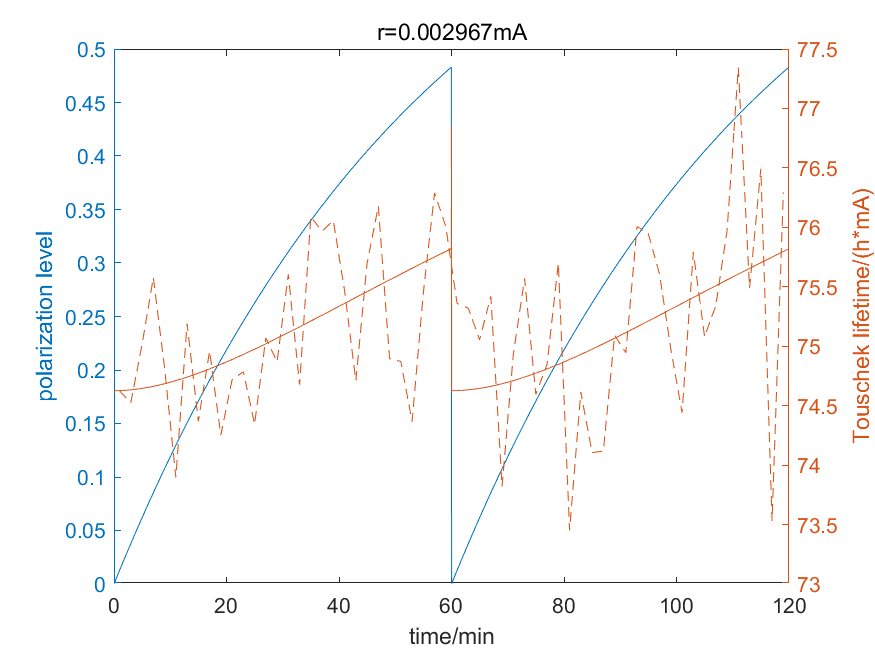 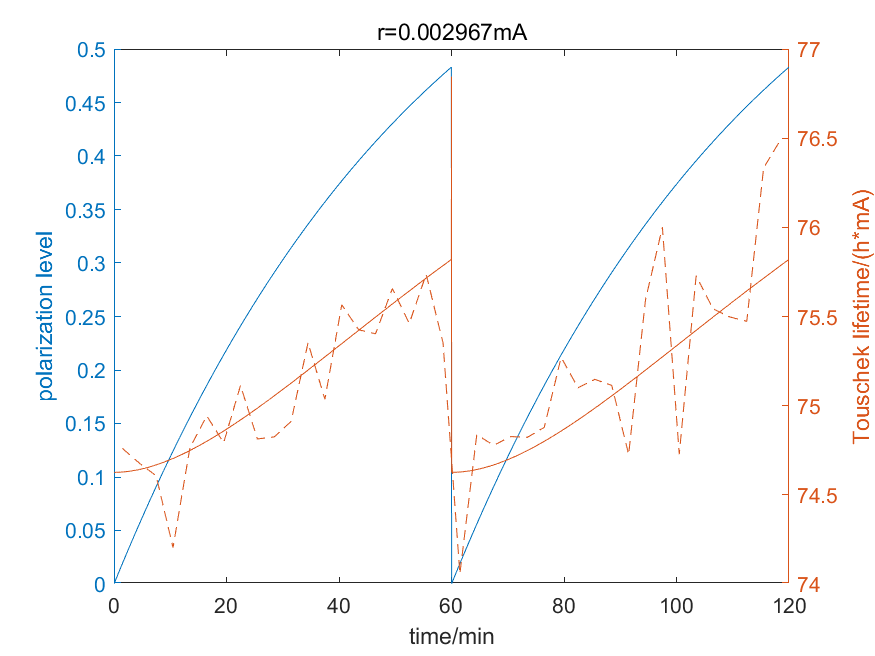 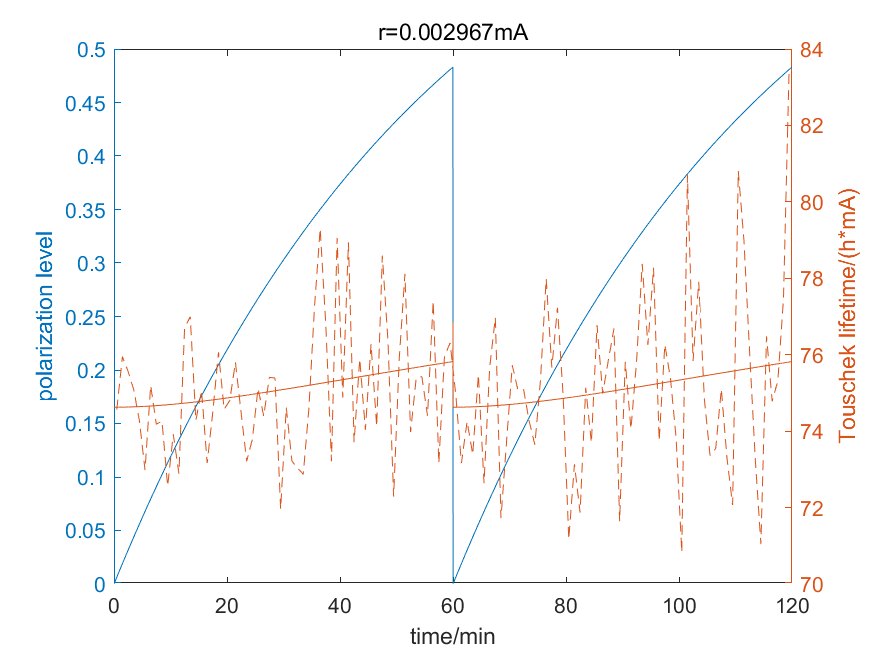 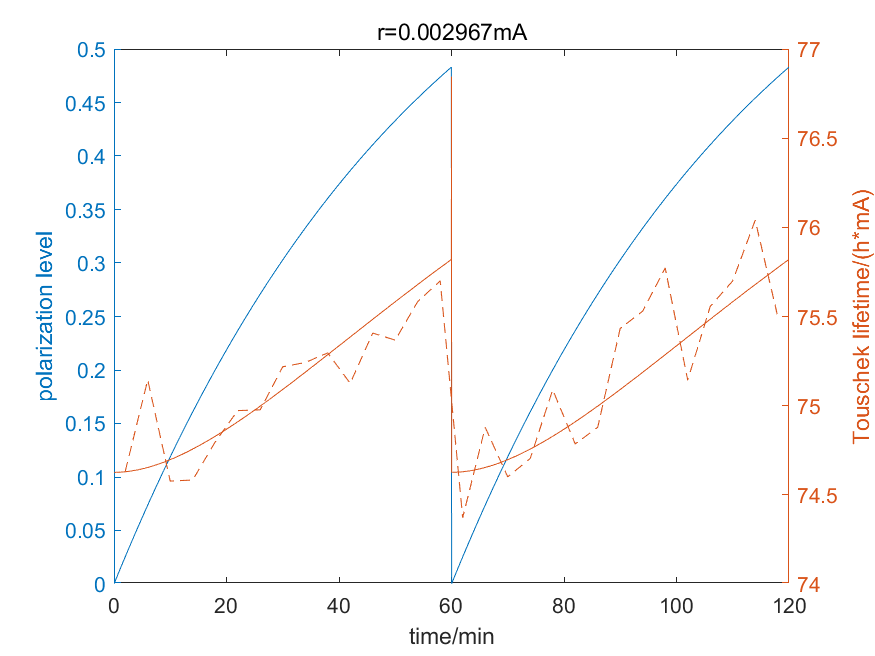 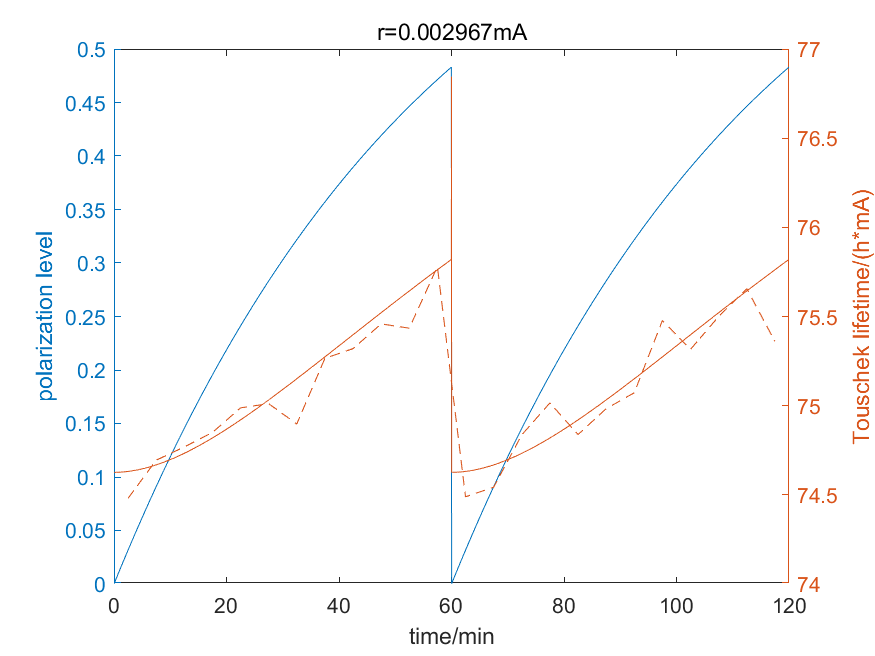 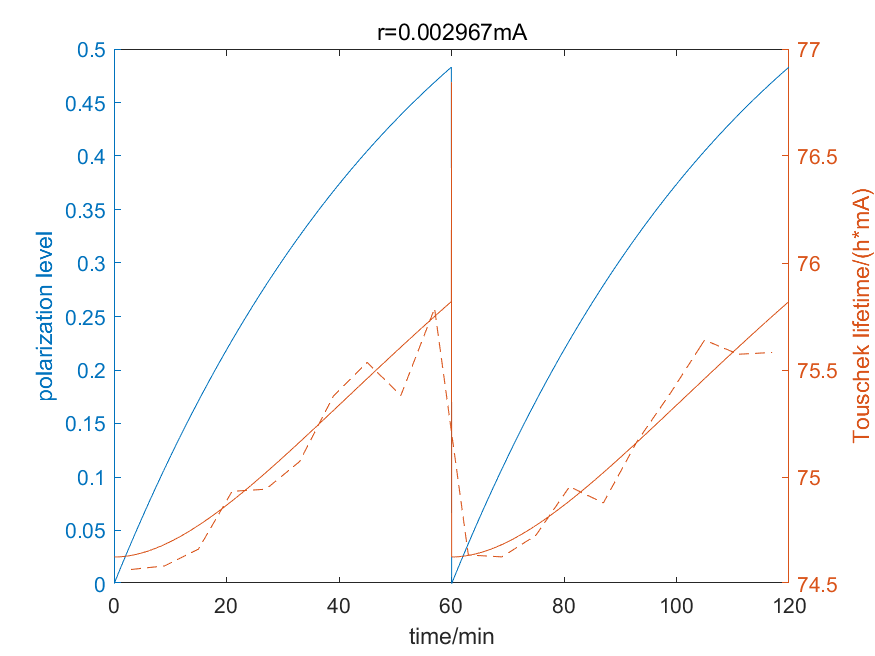 (2)ka=2
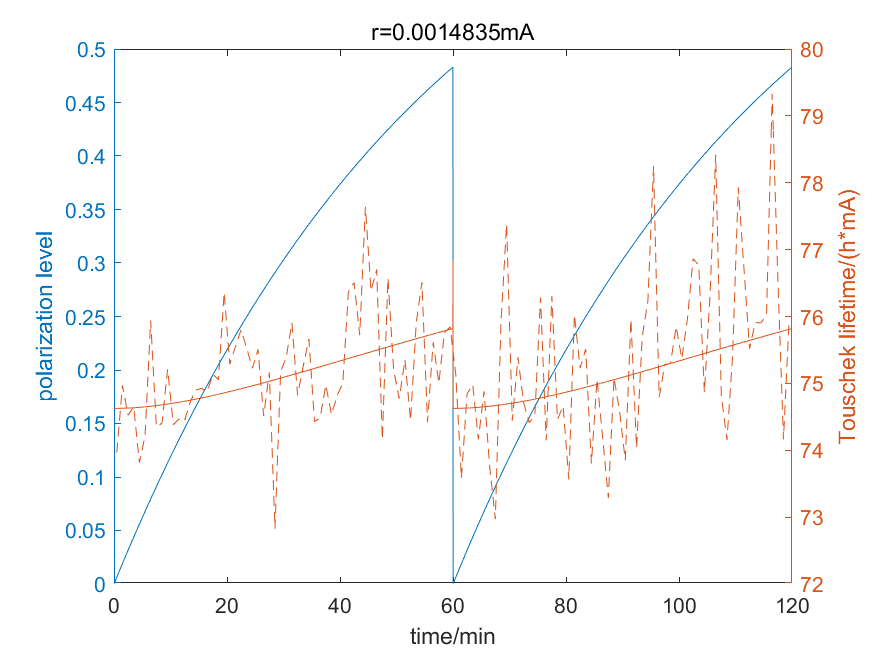 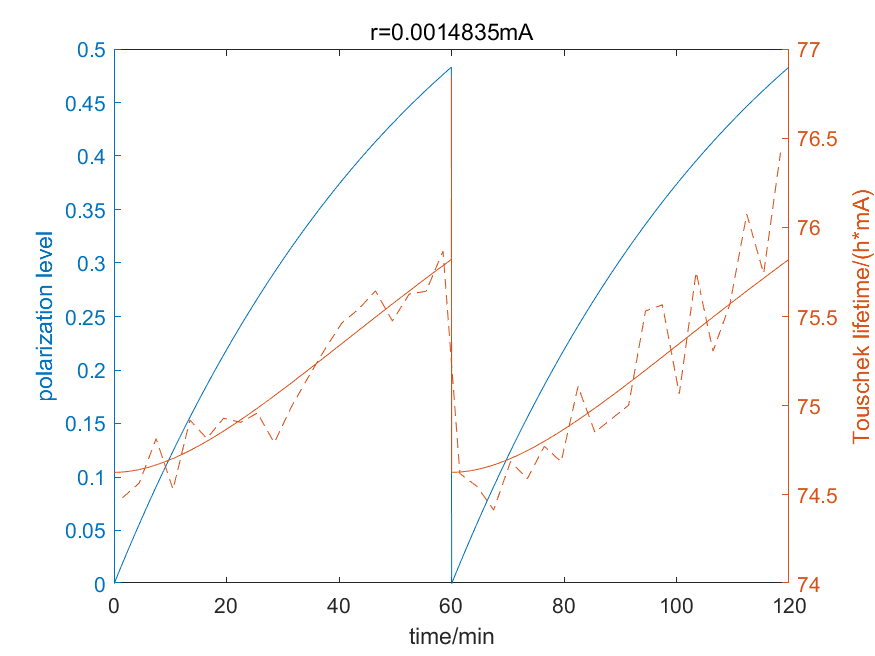 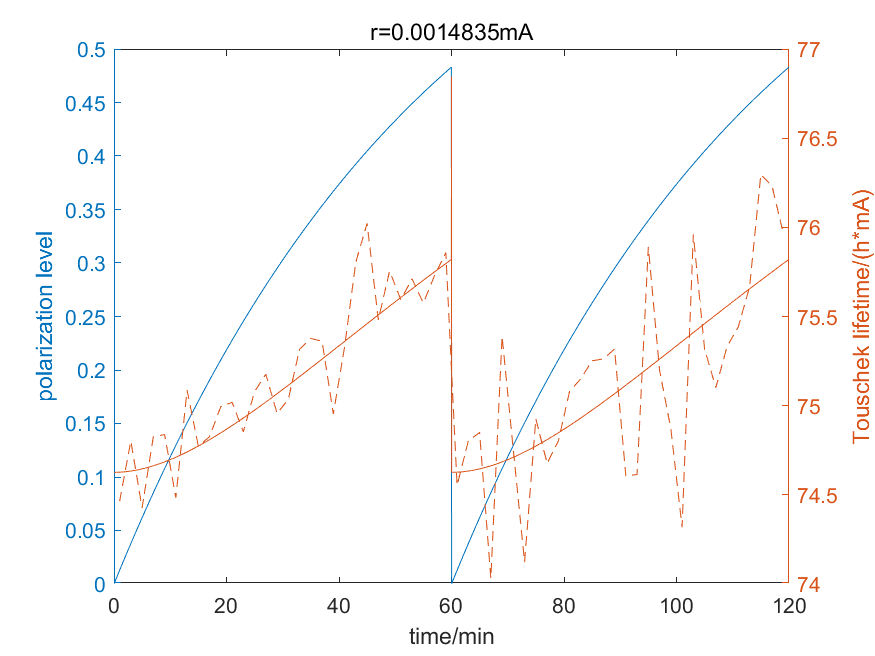 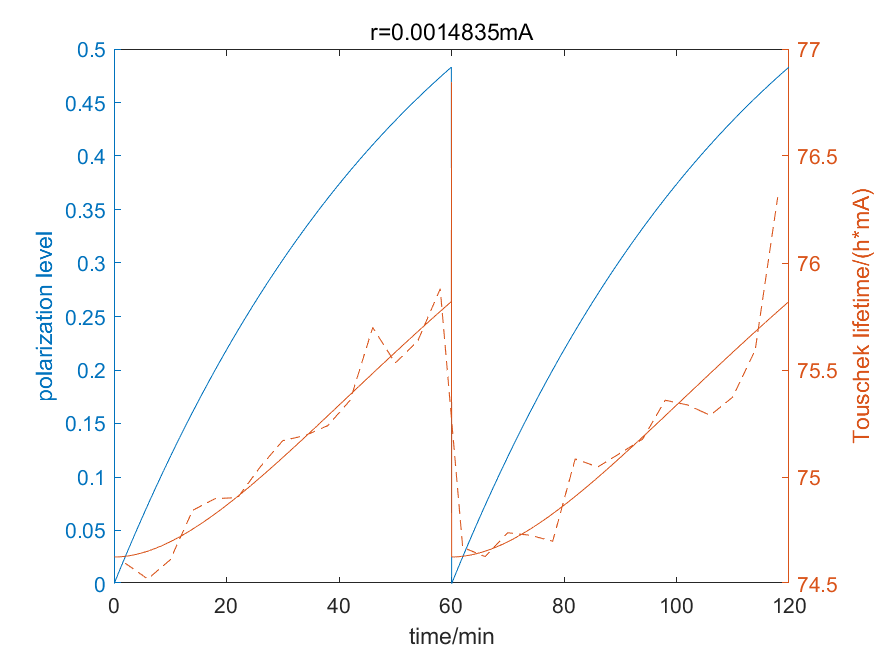 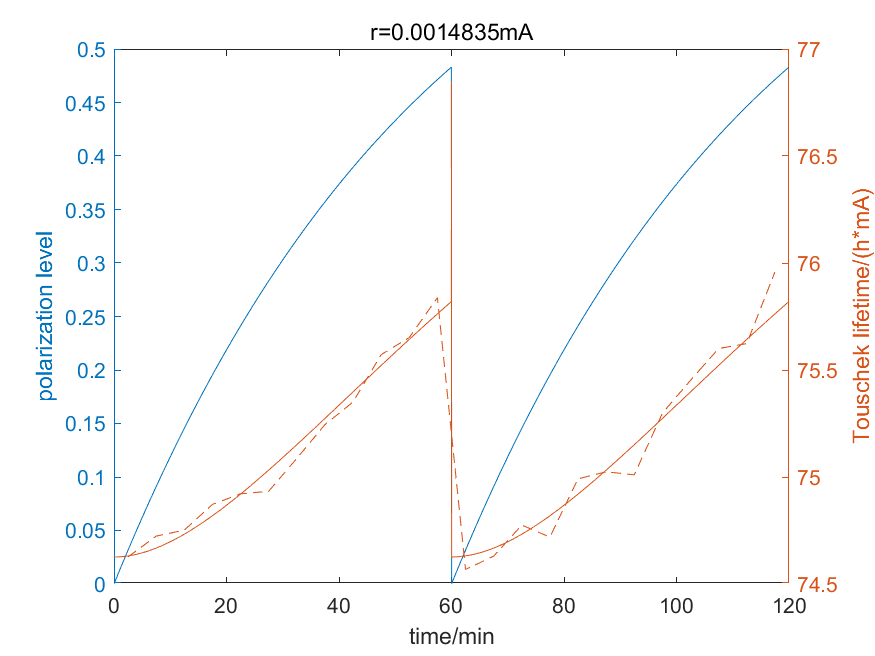 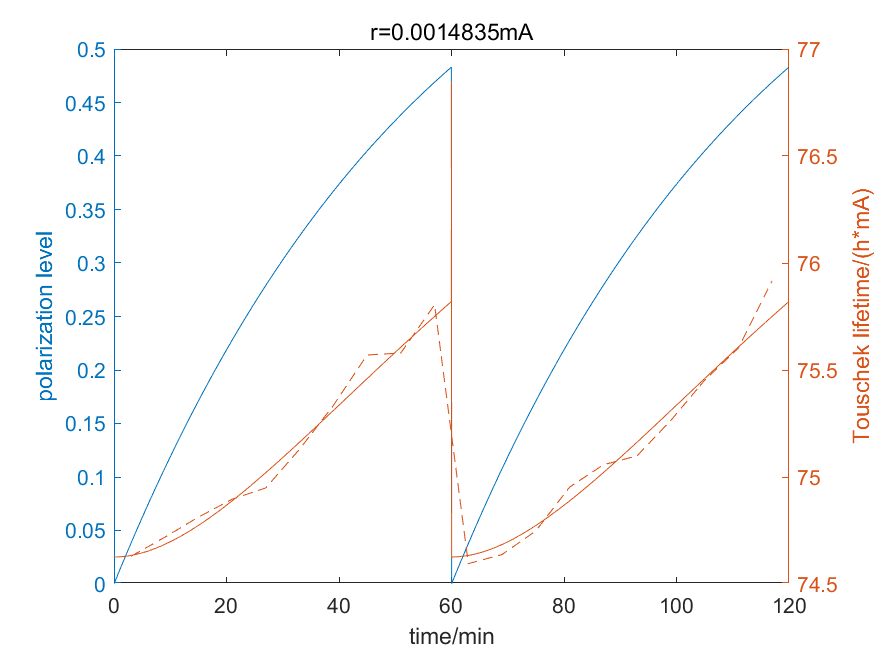 (3)ka=5
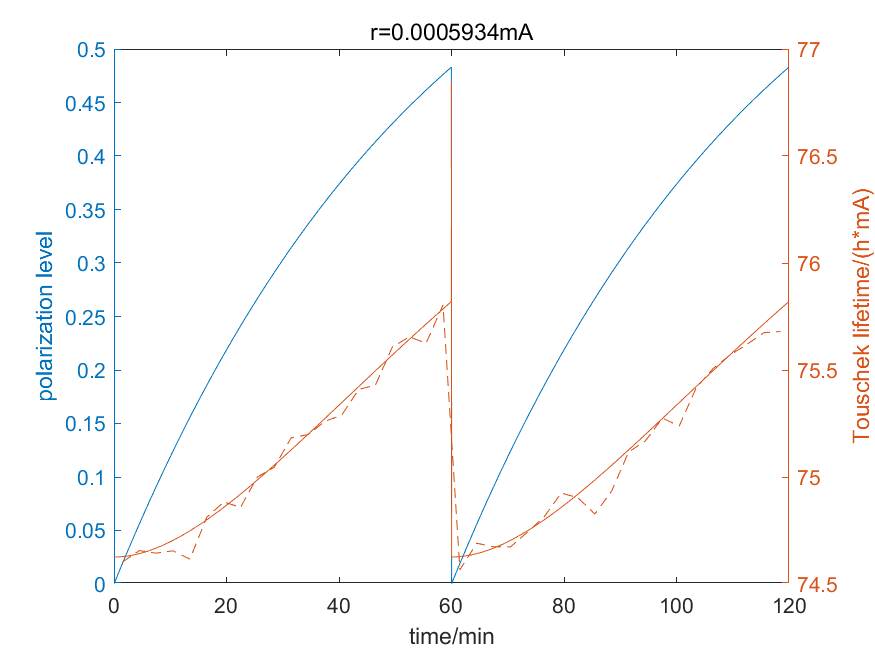 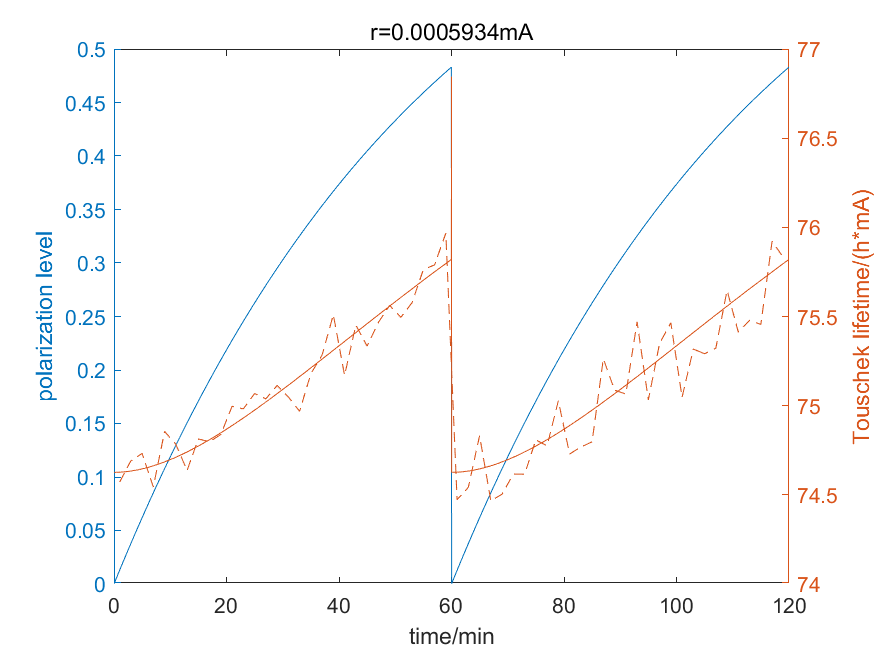 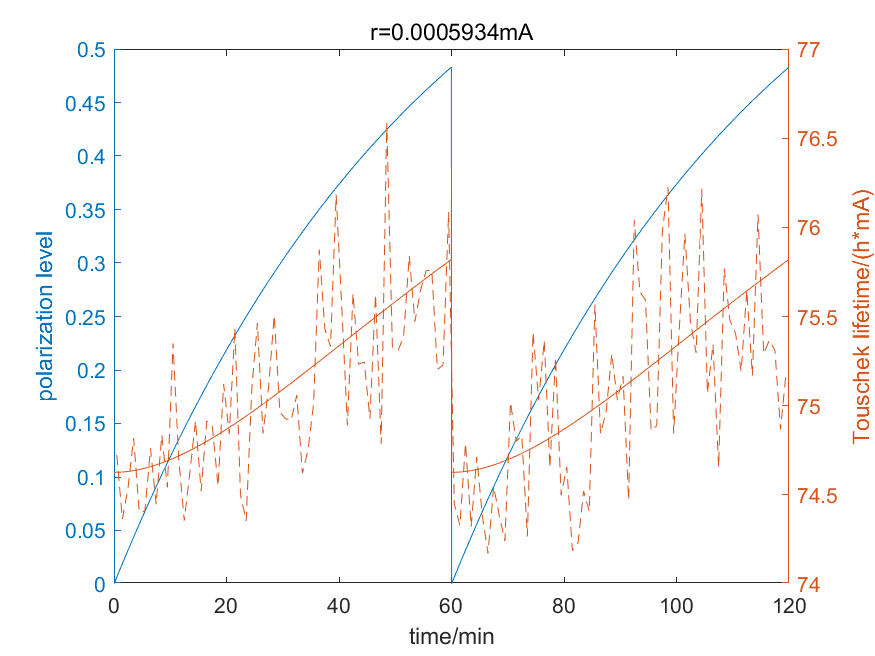 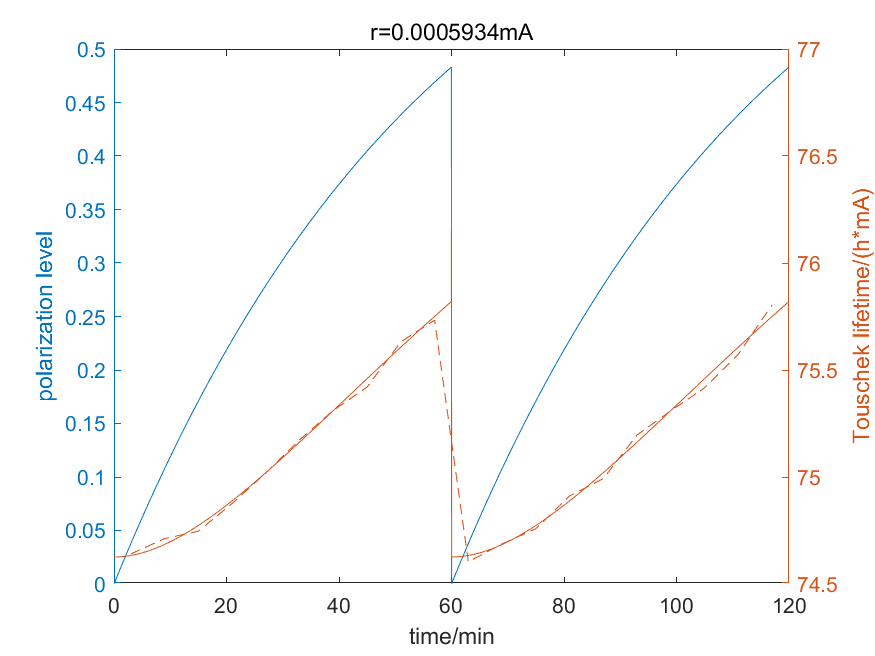 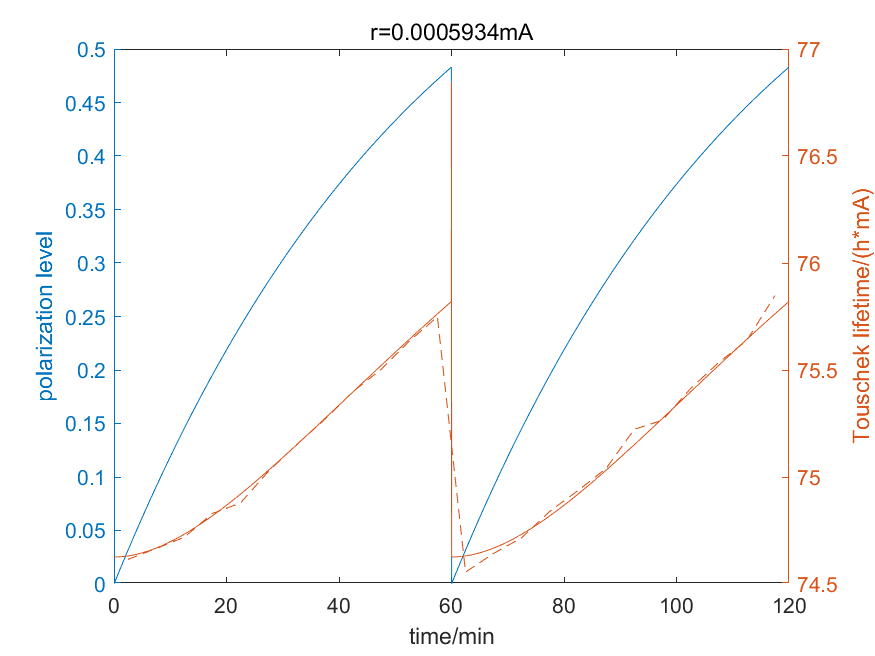 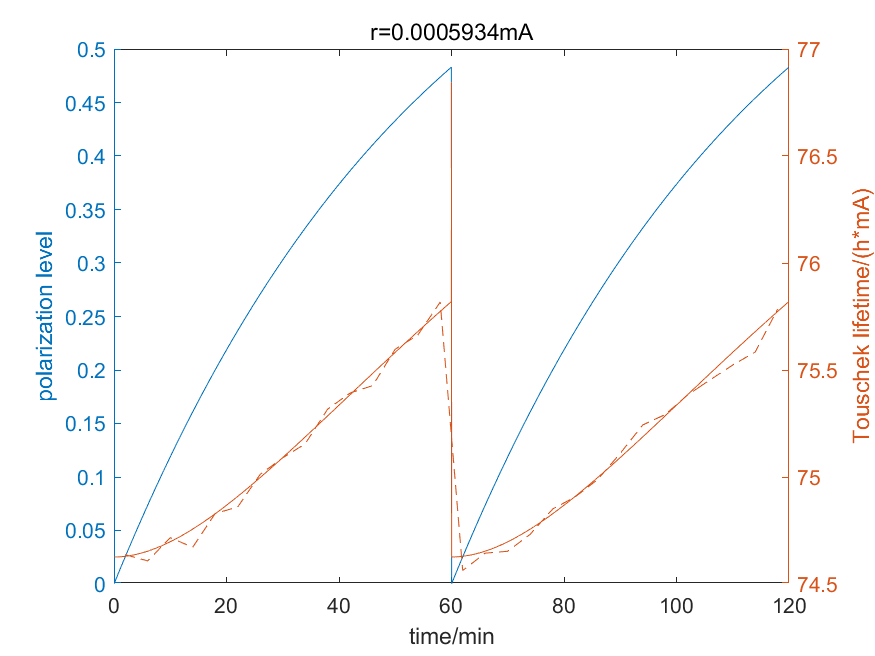 3. ka=1 , 300个流强算出一个束流寿命
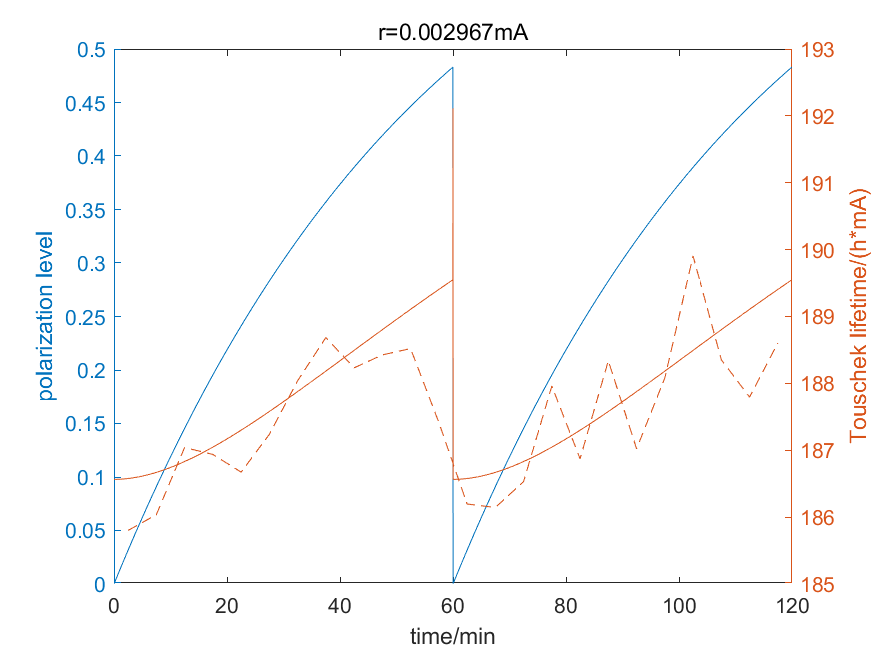 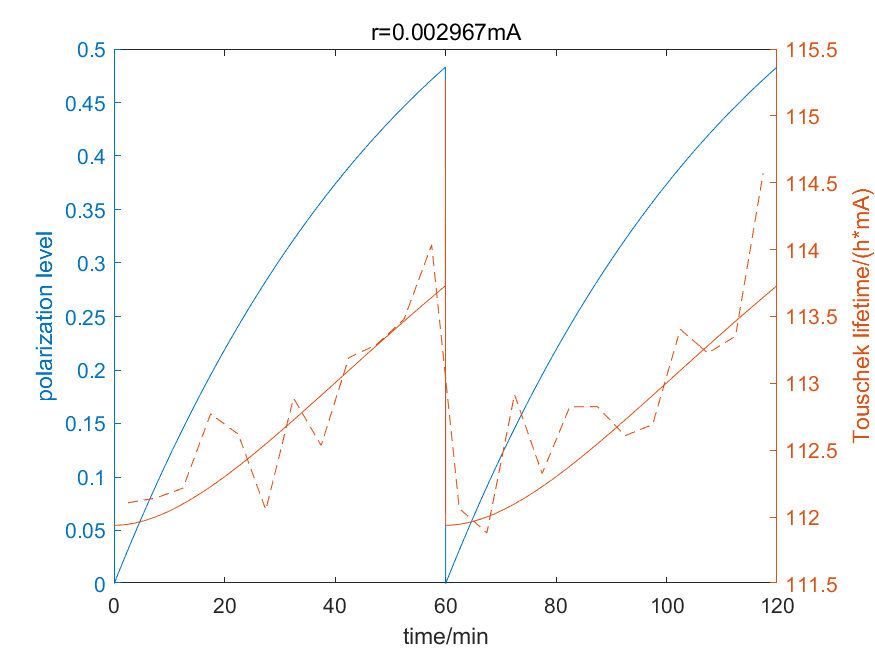 5个束团*4mA
3个束团*6.667mA
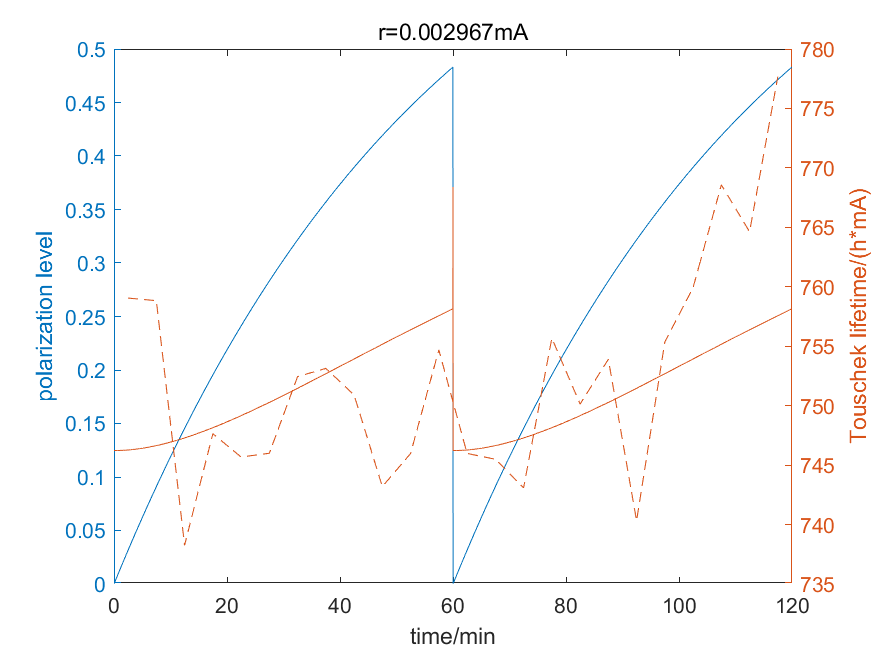 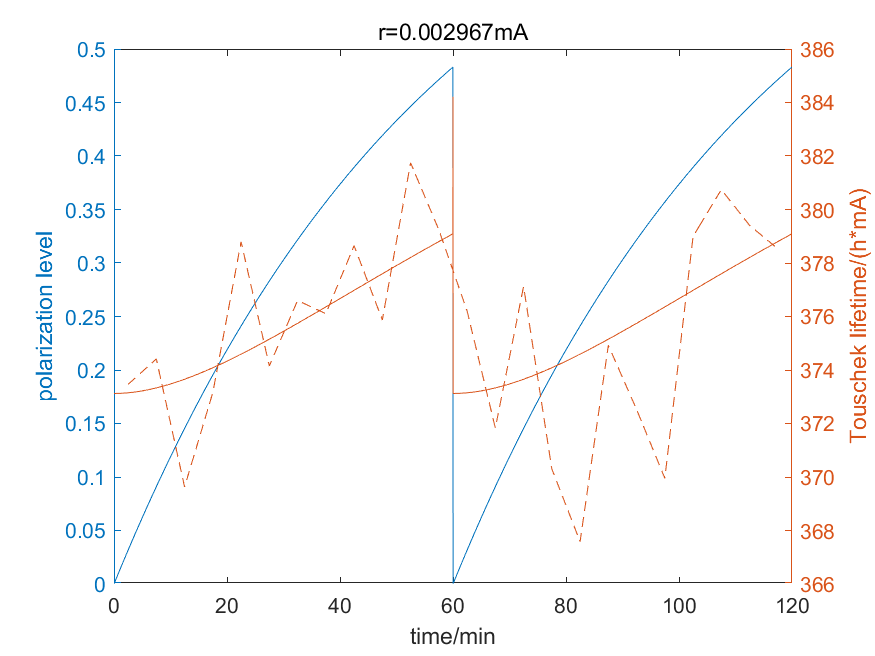 20个束团*1mA
10个束团*2mA
3. 3月Touschek新公式的计算结果
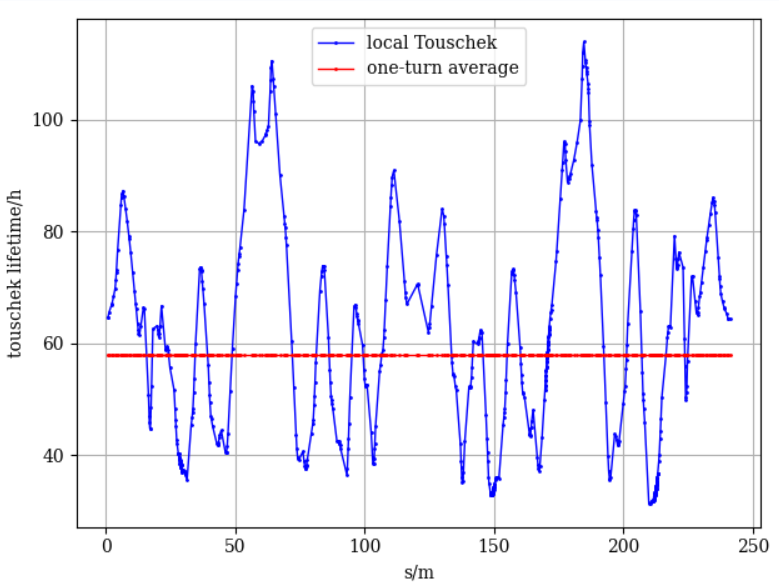 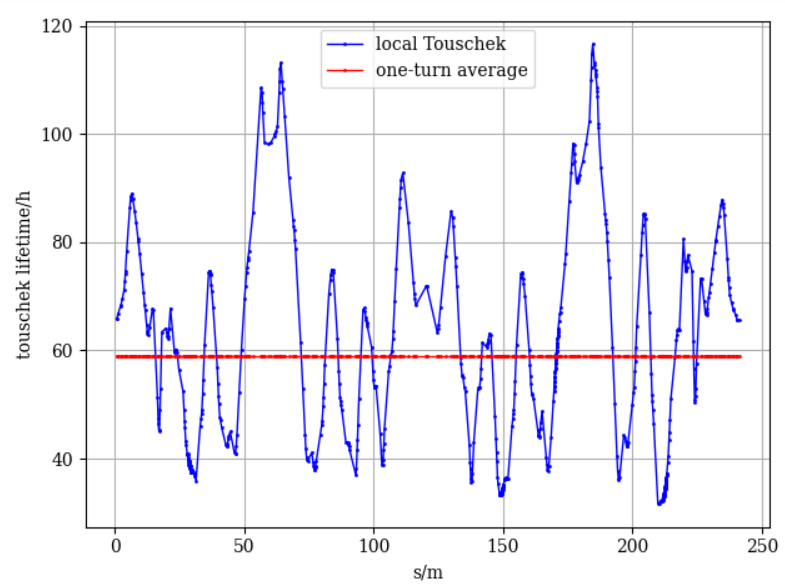 P=0.0  TL=58.05
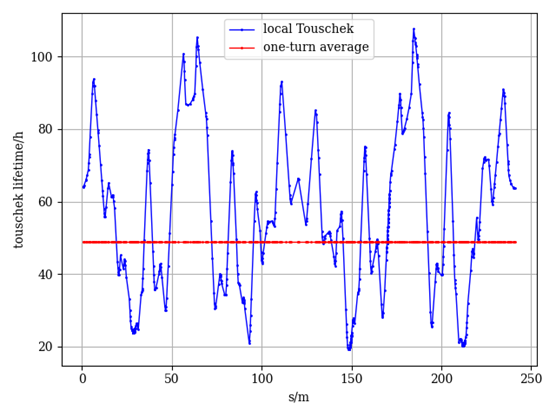 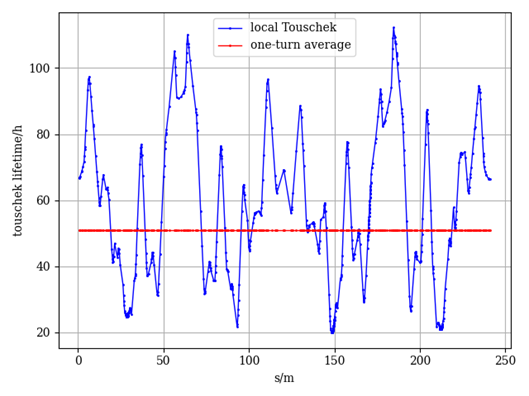 P=0.0      TL=48.99h
P=0.7480      TL=50.91h